Interactive Integrated Exploration and Management of Visualization Parameters
Peter Mindek
Institute of Computer Graphics and Algorithms
Vienna University of Technology
Visualization Pipeline
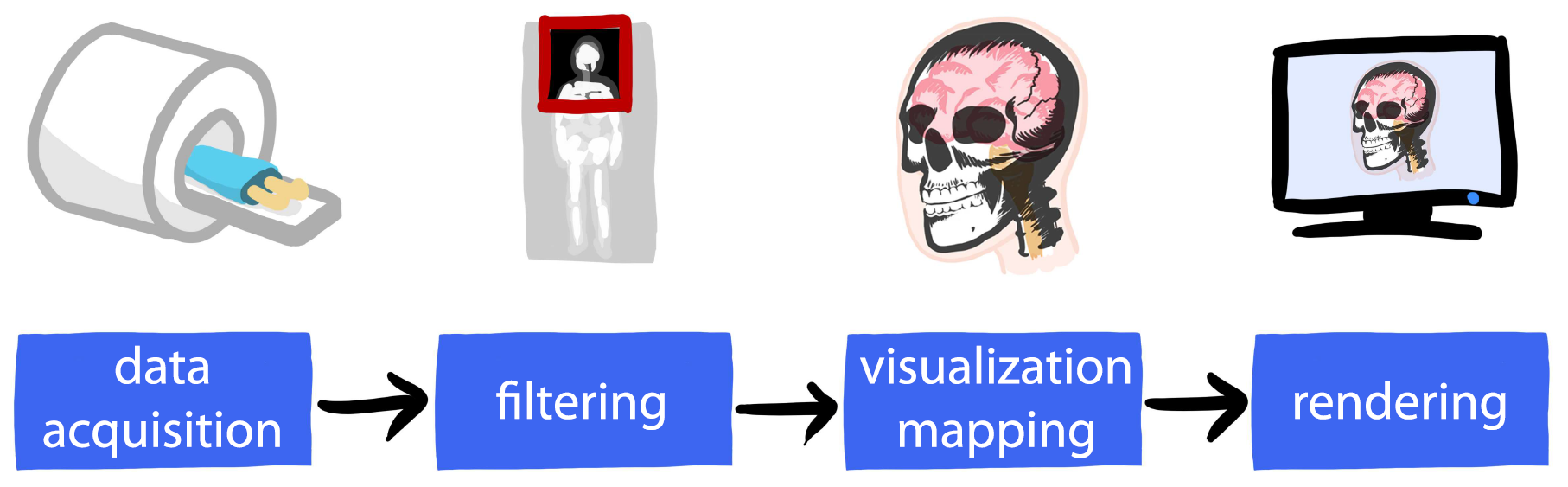 2
Peter Mindek
Visualization Mapping
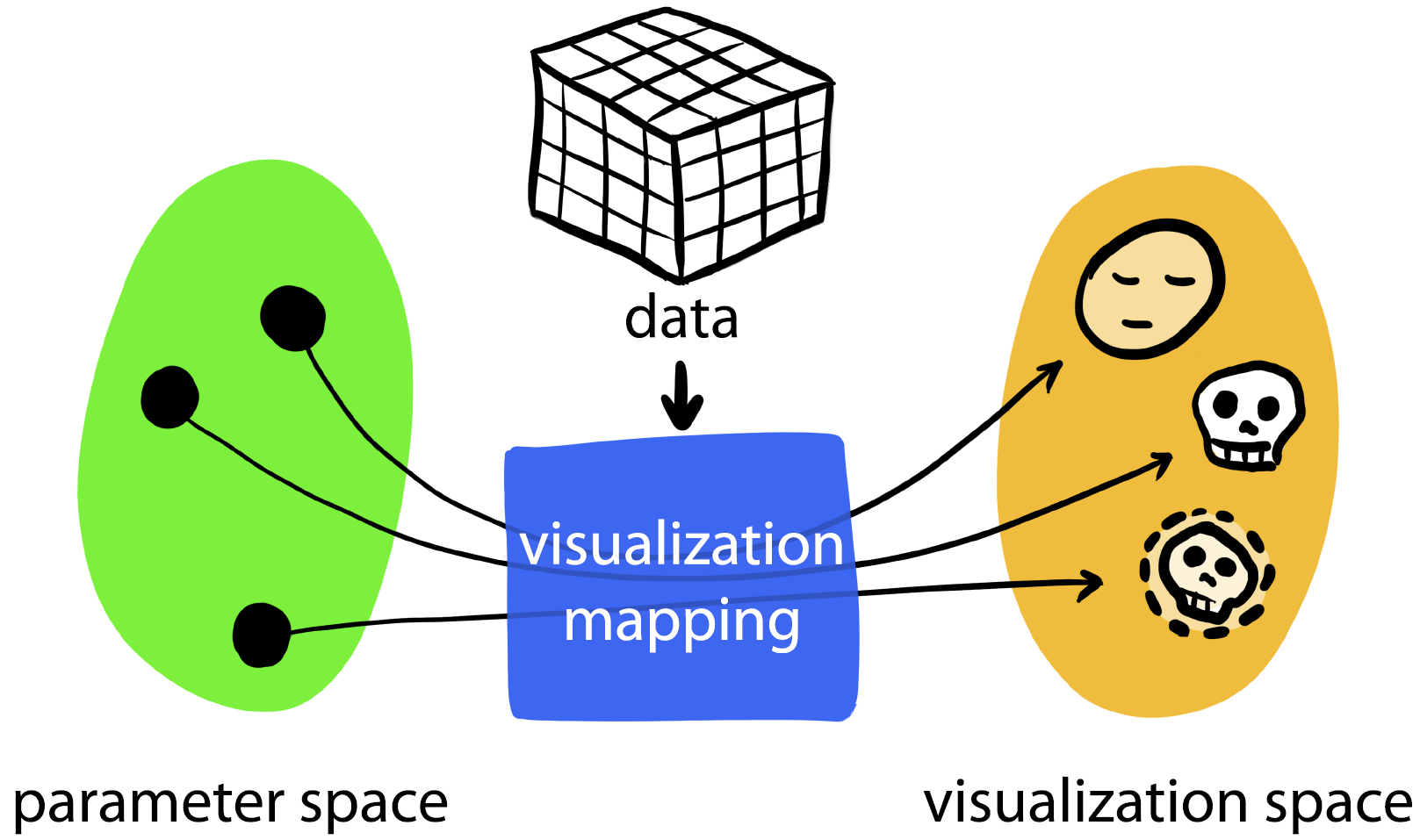 3
Peter Mindek
[Speaker Notes: !!! Often thought as a function DATA -> IMAGE. We can look at it from a different angle: a function PARAMETERS -> IMAGE parametrized by DATA]
Parameter Spaces – Filled Julia Set
Im
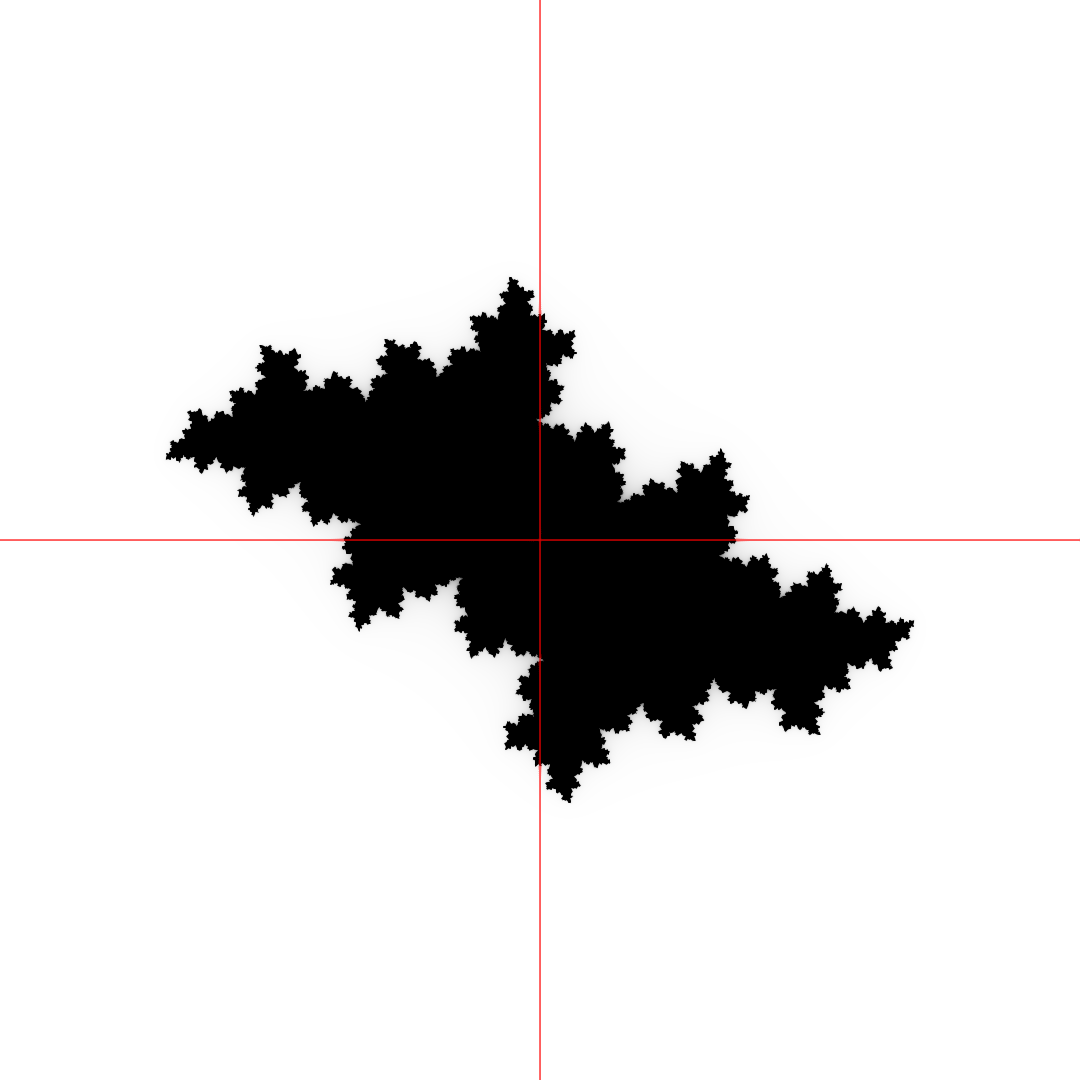 Re
4
Peter Mindek
[Speaker Notes: Classical example demonstrating how parameter space can be visualized is Filled Julia Set]
Parameter Spaces – Filled Julia Set
Im
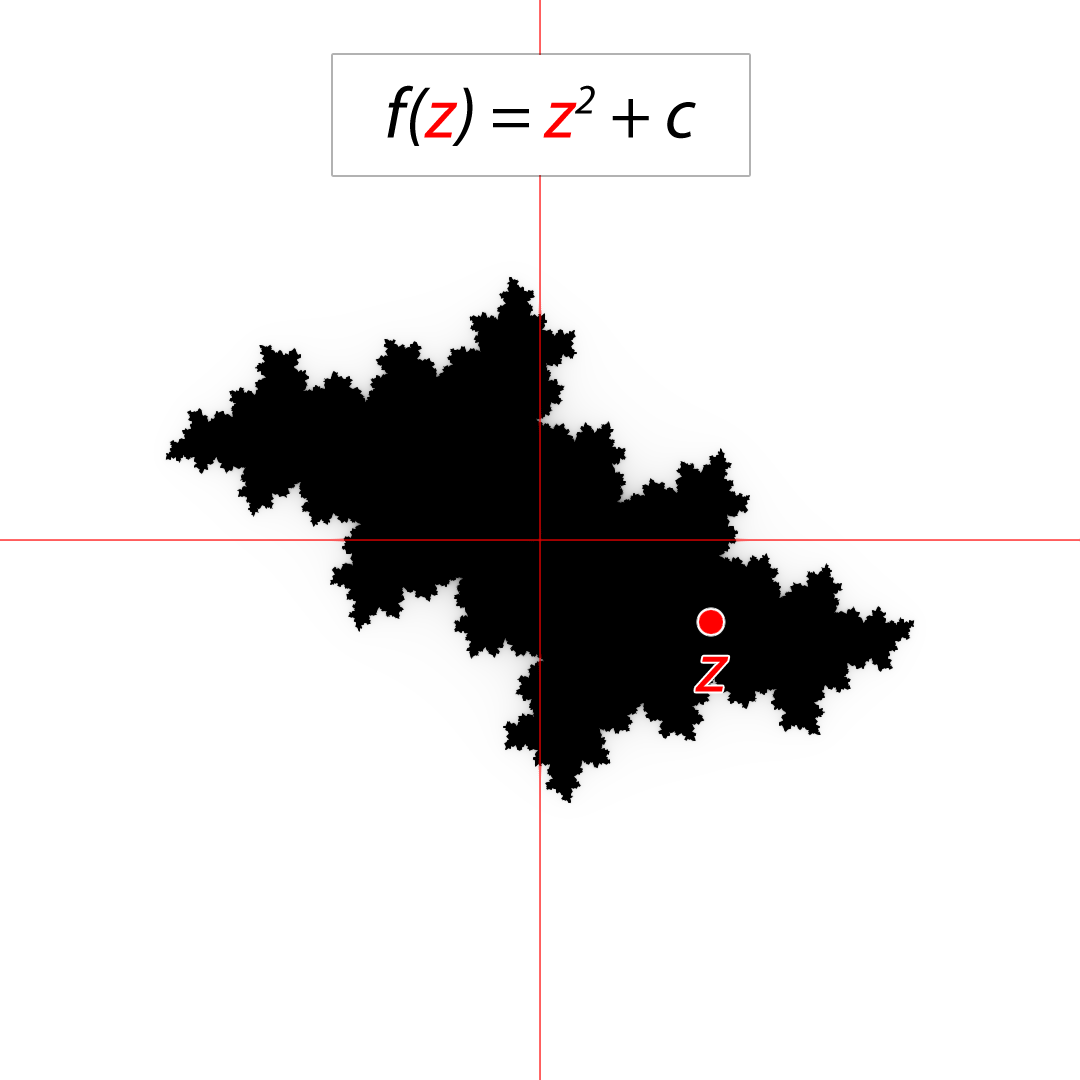 Re
5
Peter Mindek
Parameter Spaces – Filled Julia Set
Im
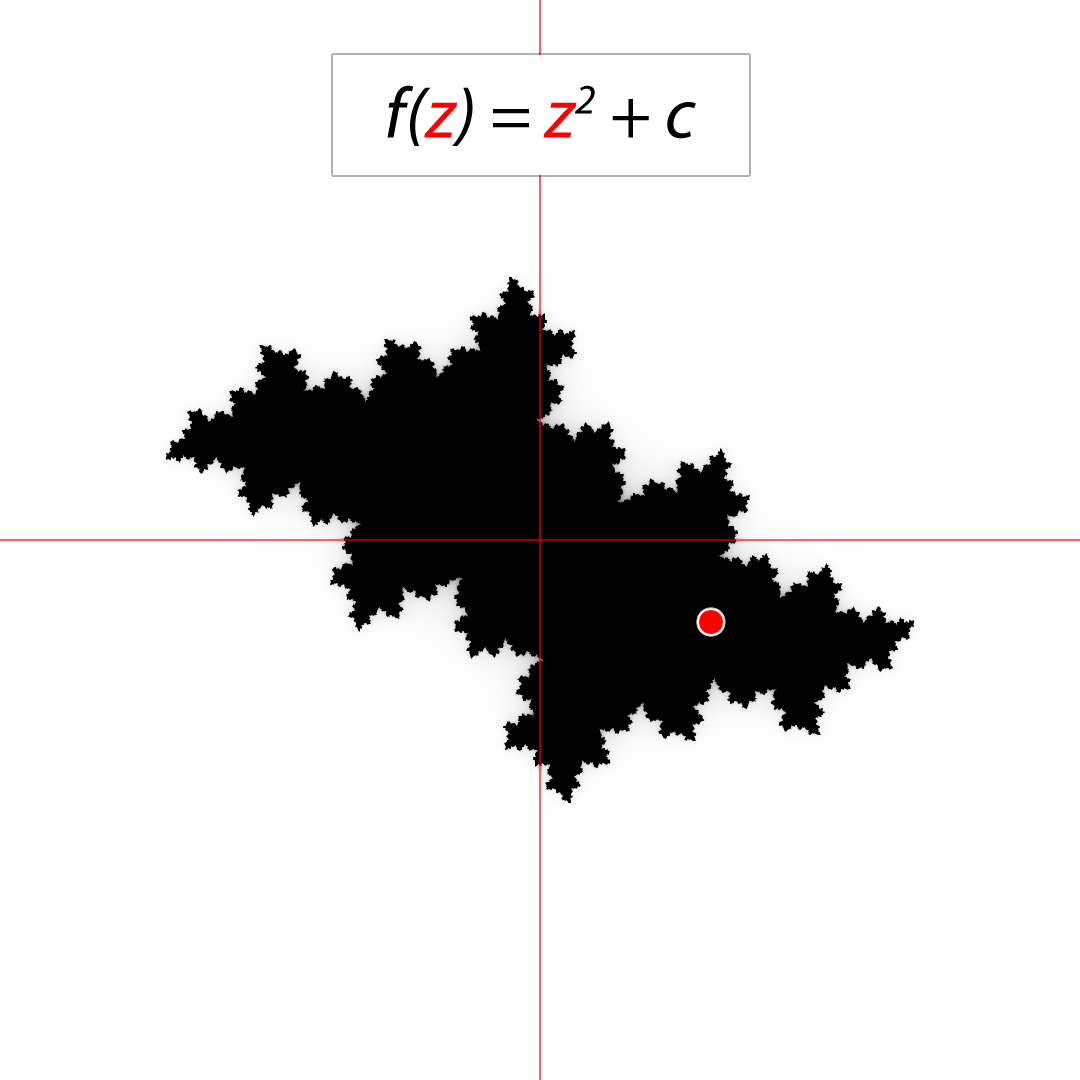 Re
6
Peter Mindek
Parameter Spaces – Filled Julia Set
Im
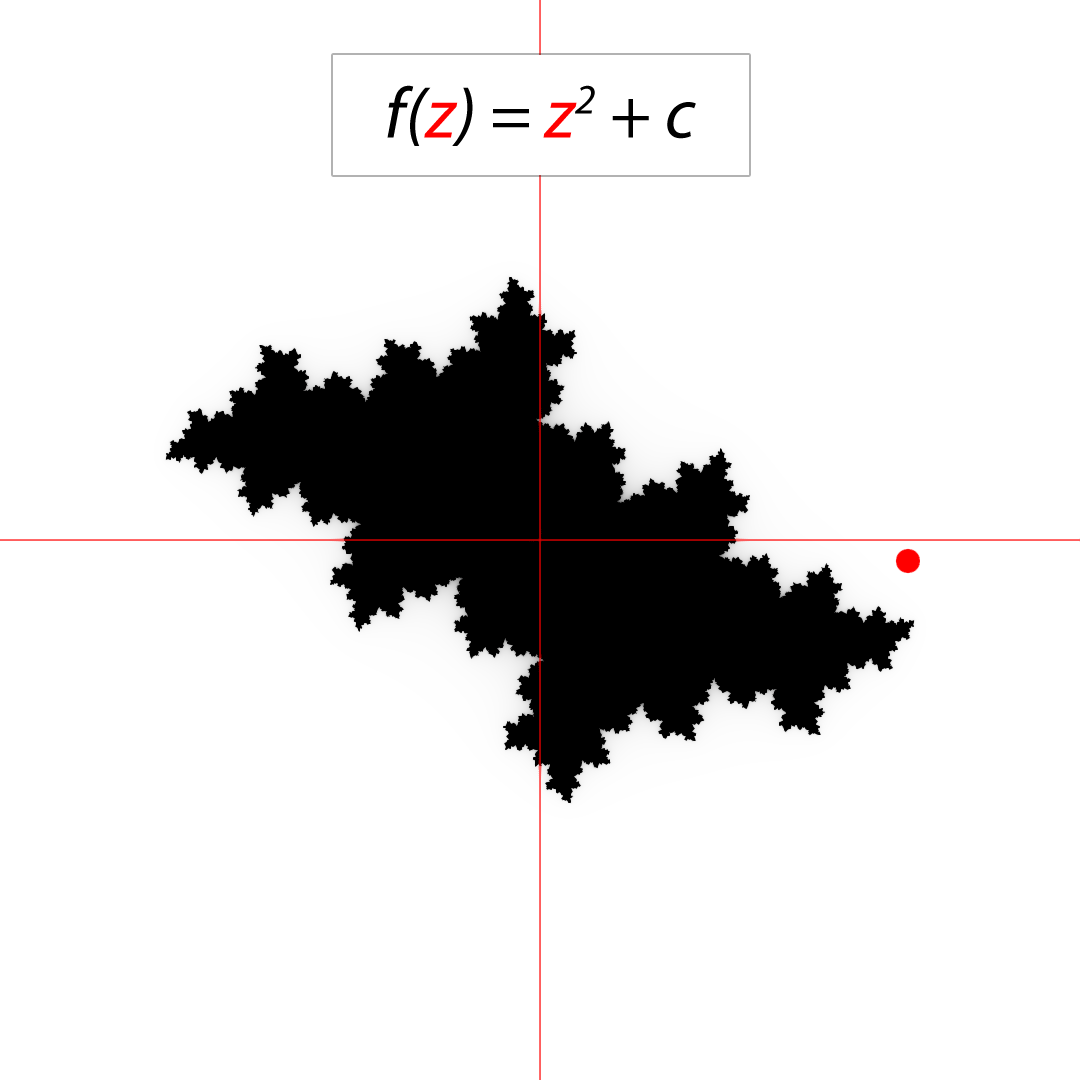 Re
7
Peter Mindek
Parameter Spaces – Filled Julia Set
Im
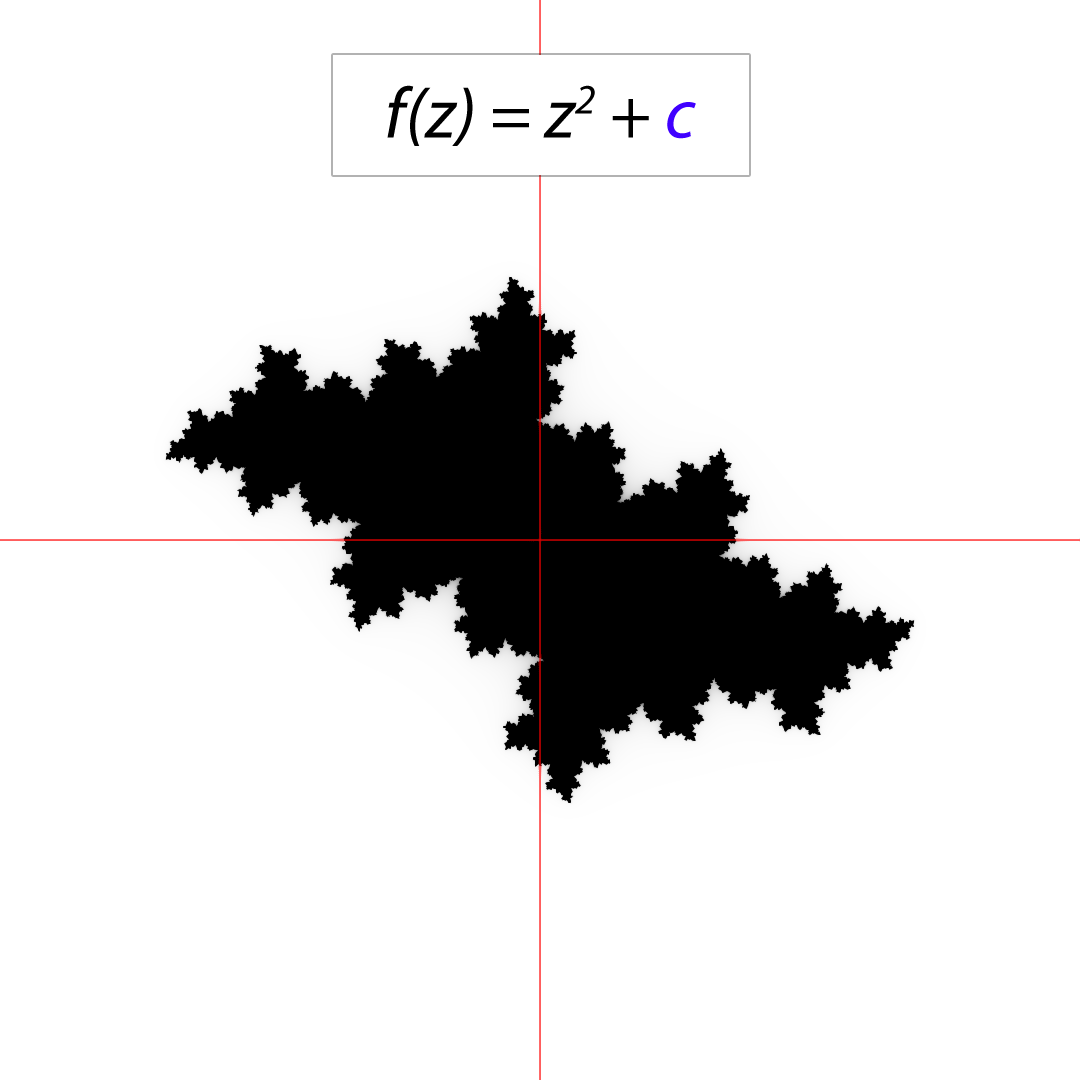 Re
8
Peter Mindek
Parameter Spaces – Filled Julia Set
Im
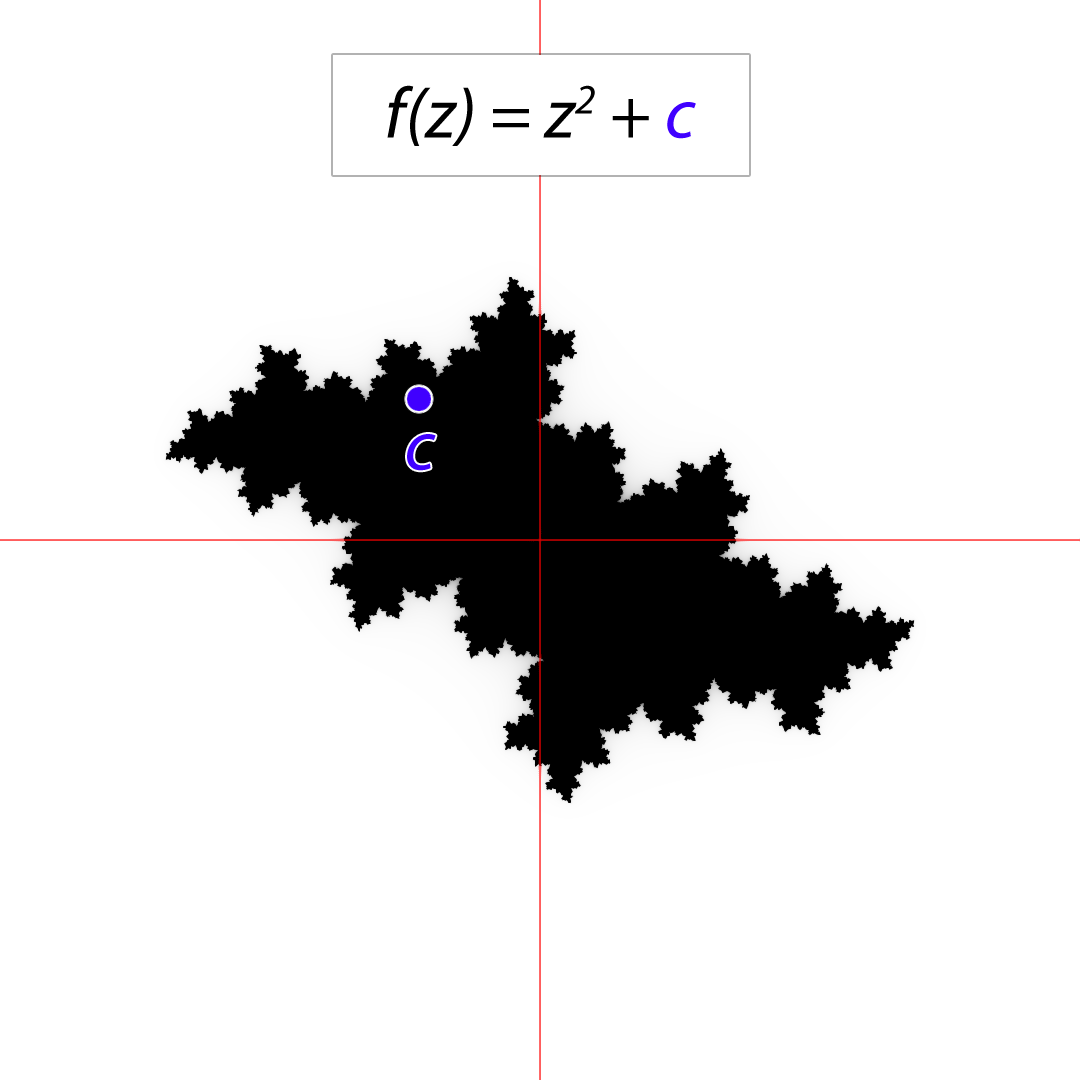 Re
9
Peter Mindek
Parameter Spaces – Filled Julia Set
Im
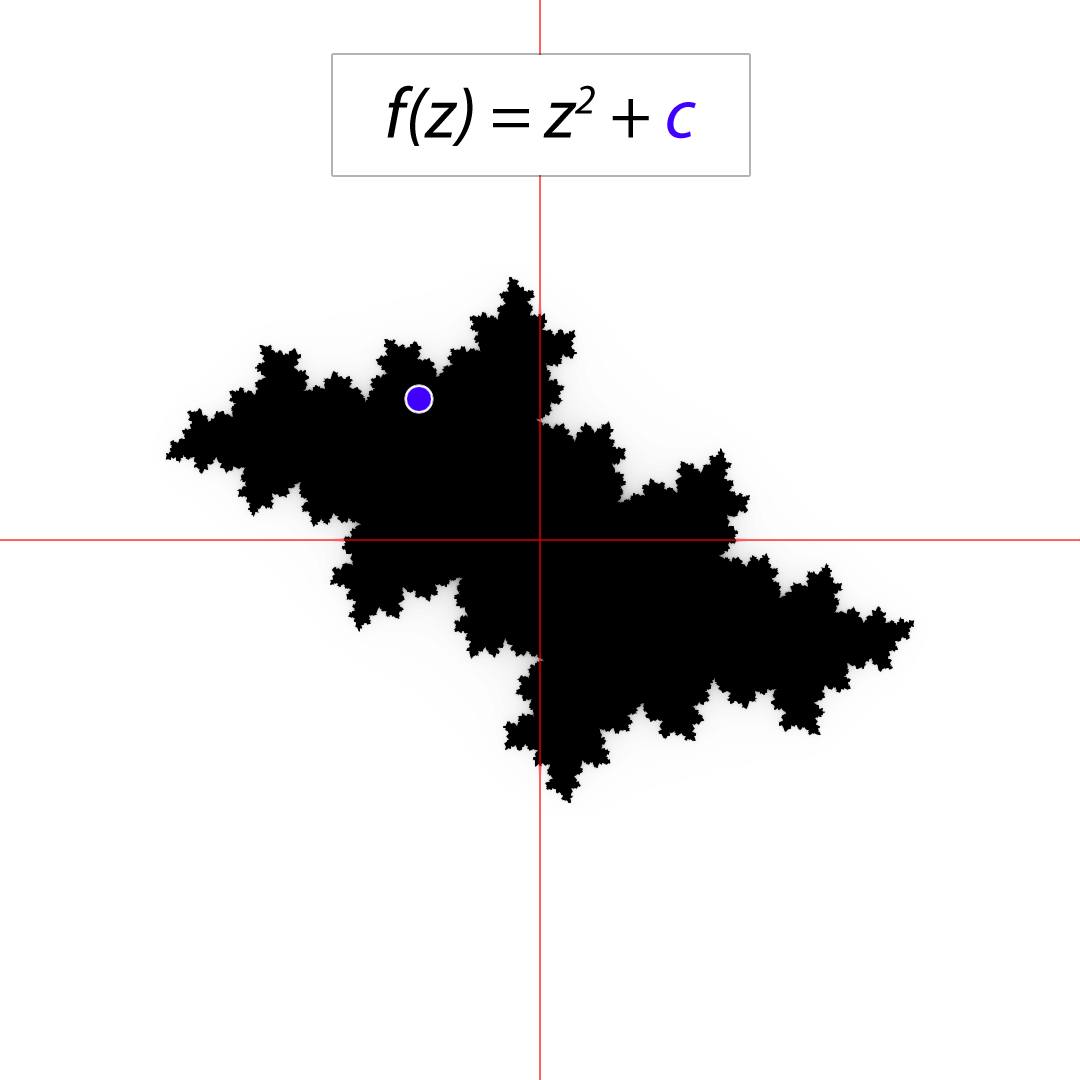 Re
10
Peter Mindek
Visualization of Parameter Spaces
Im
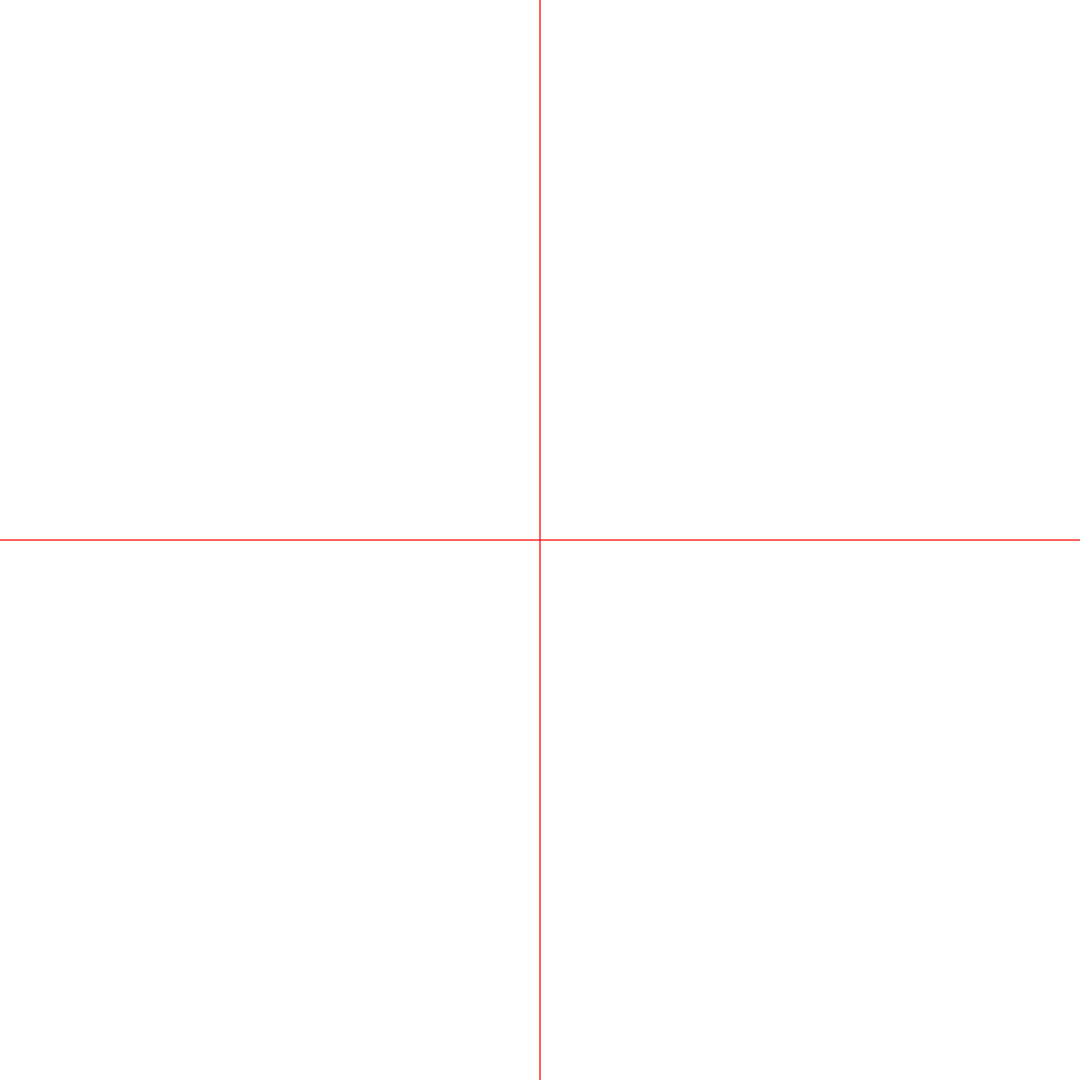 Re
11
Peter Mindek
Visualization of Parameter Spaces
Im
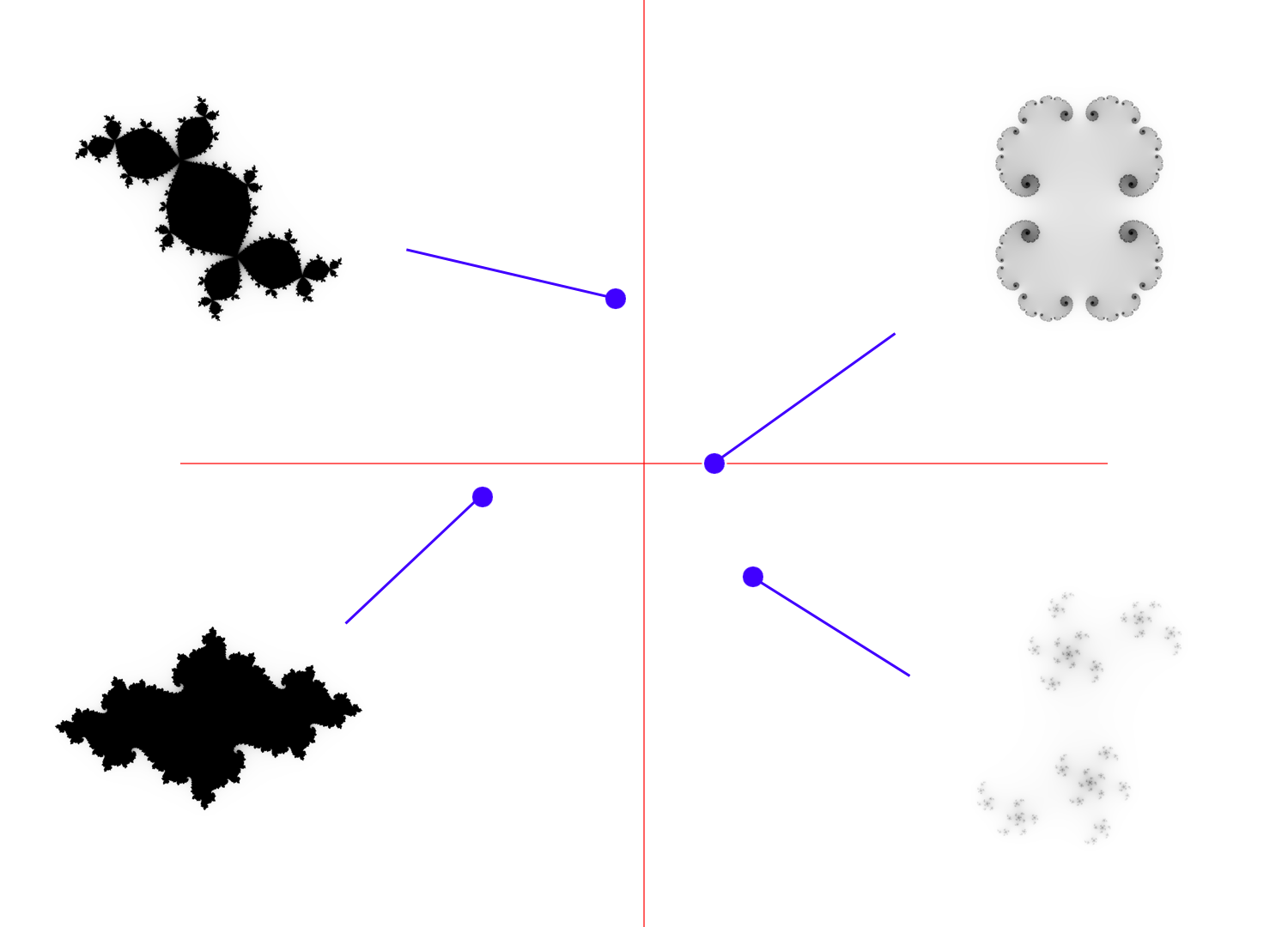 Re
12
Peter Mindek
Visualization of Parameter Spaces
Im
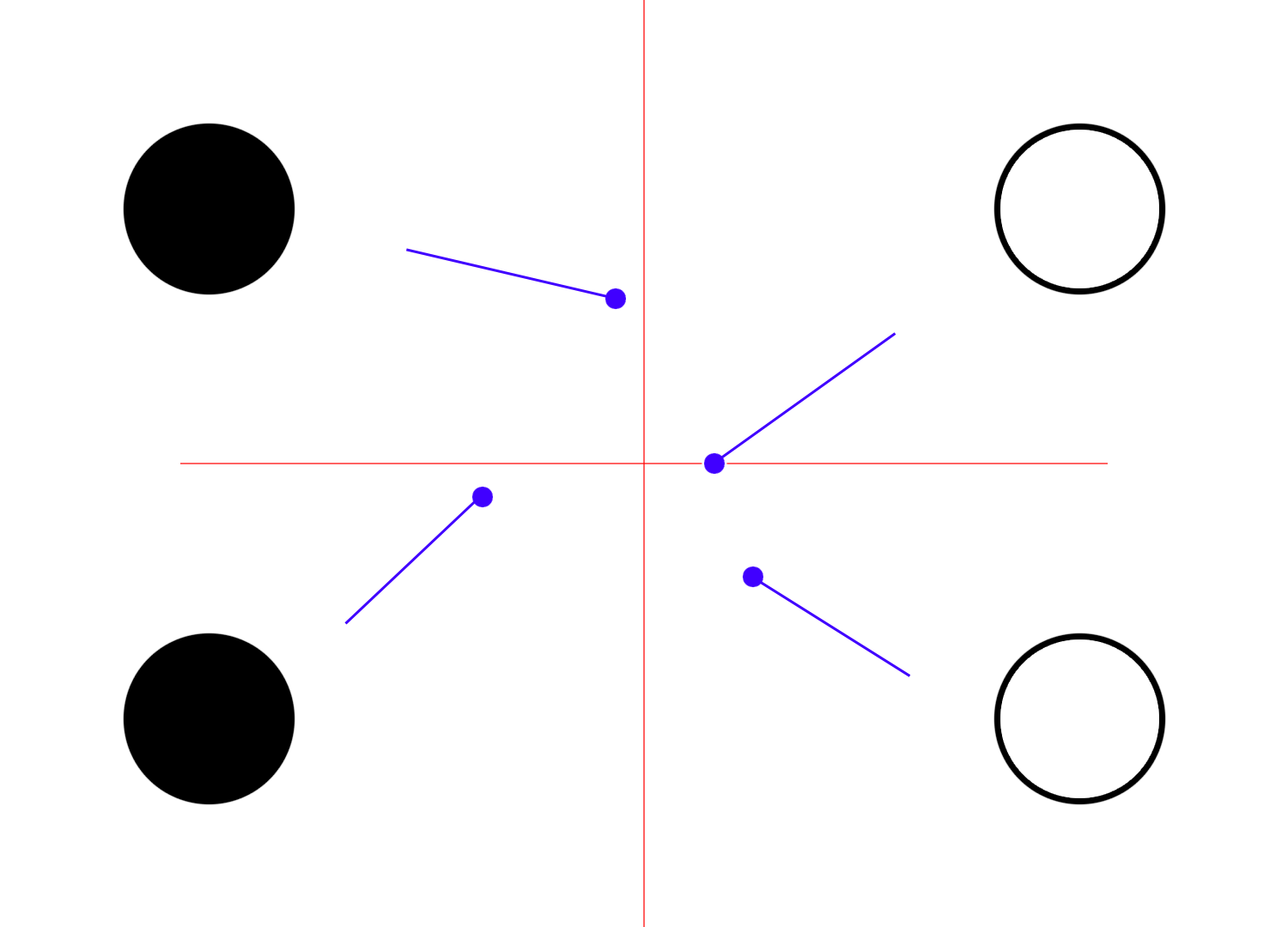 Re
13
Peter Mindek
Visualization of Parameter Spaces
Im
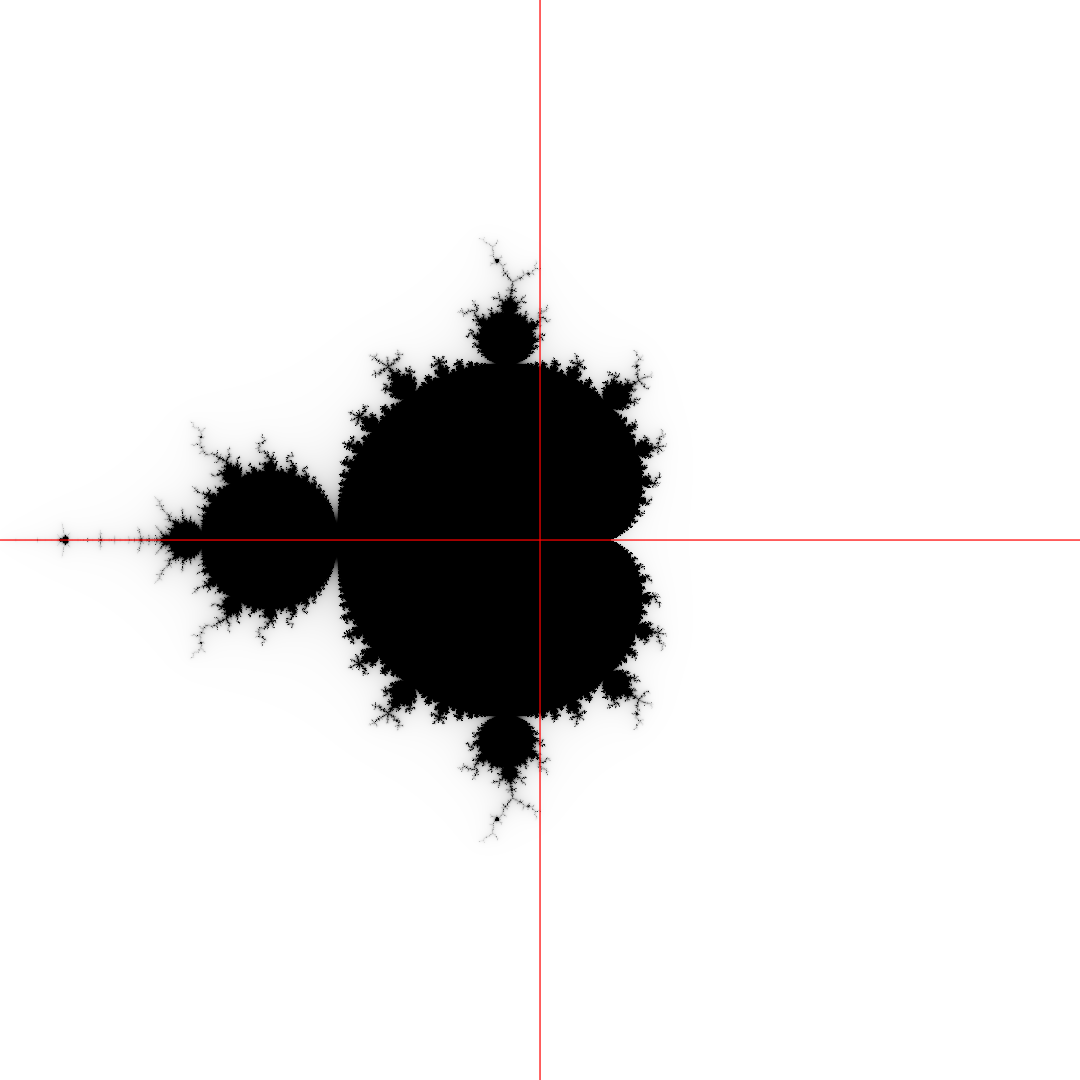 Re
14
Peter Mindek
[Speaker Notes: This visualization is indicating all possible Filled Julia sets within the given range.]
Visualization of Parameter Spaces
Im
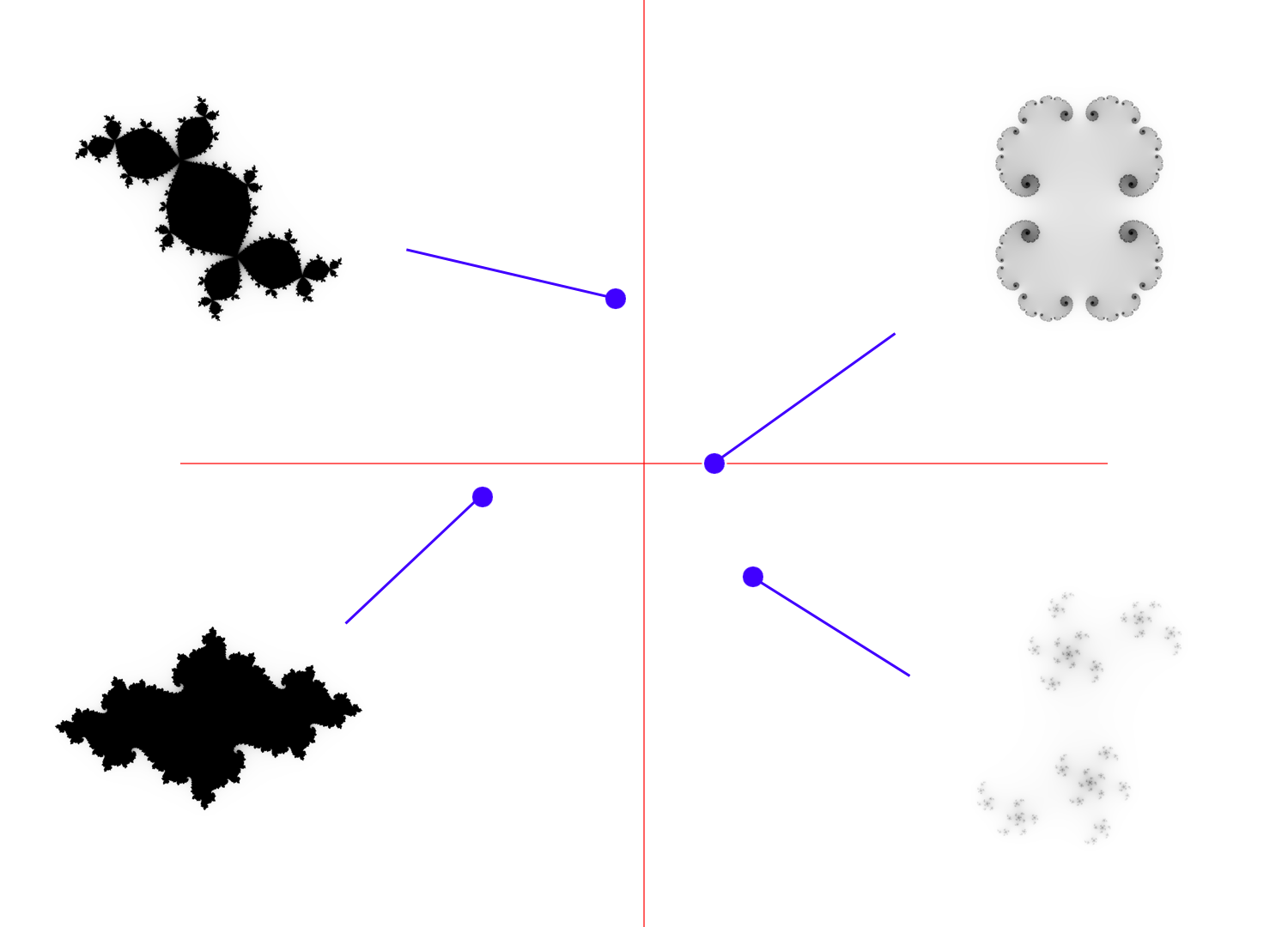 Re
15
Peter Mindek
Visualization of Parameter Spaces
Im
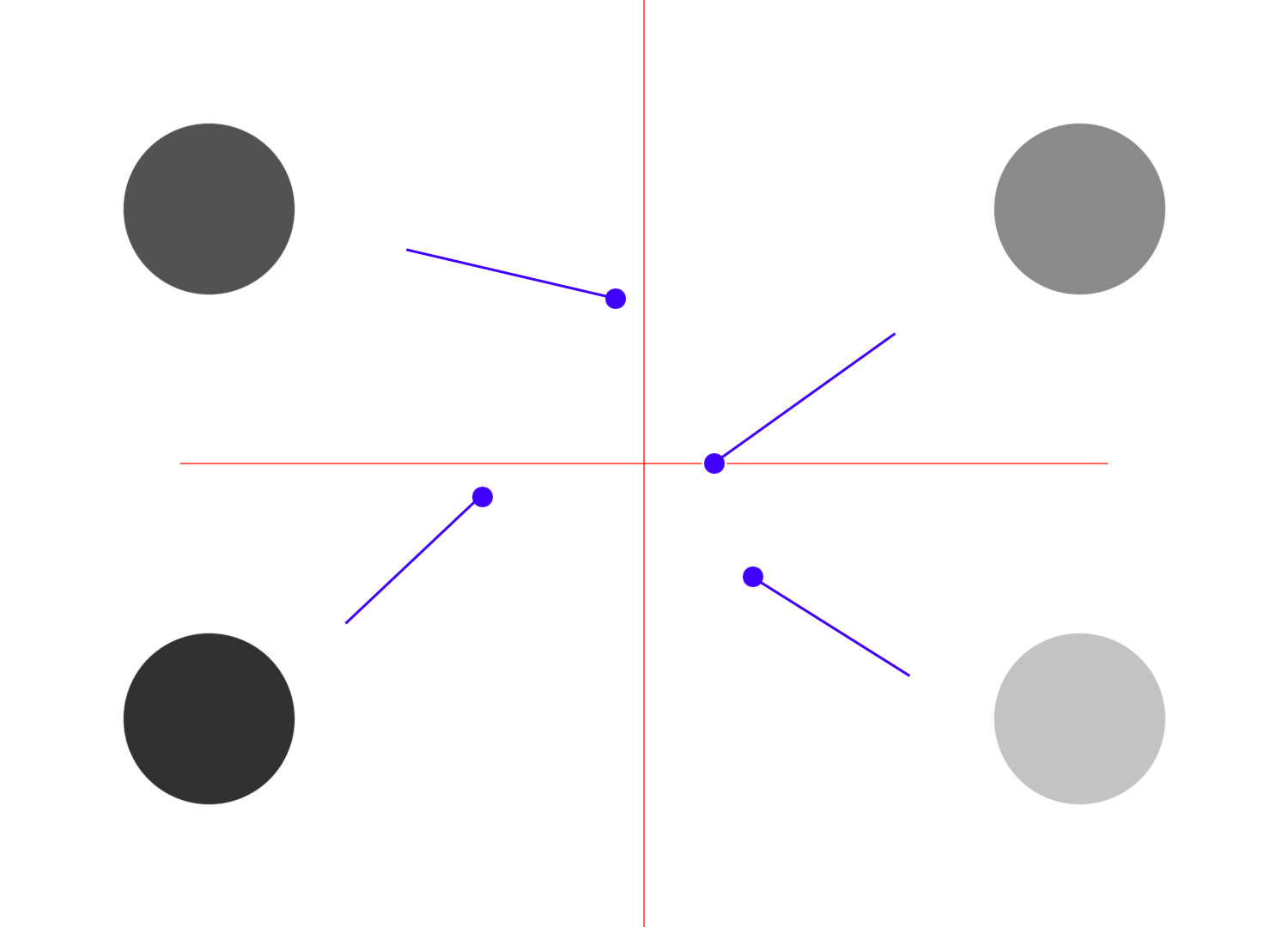 Re
16
Peter Mindek
Visualization of Parameter Spaces
Im
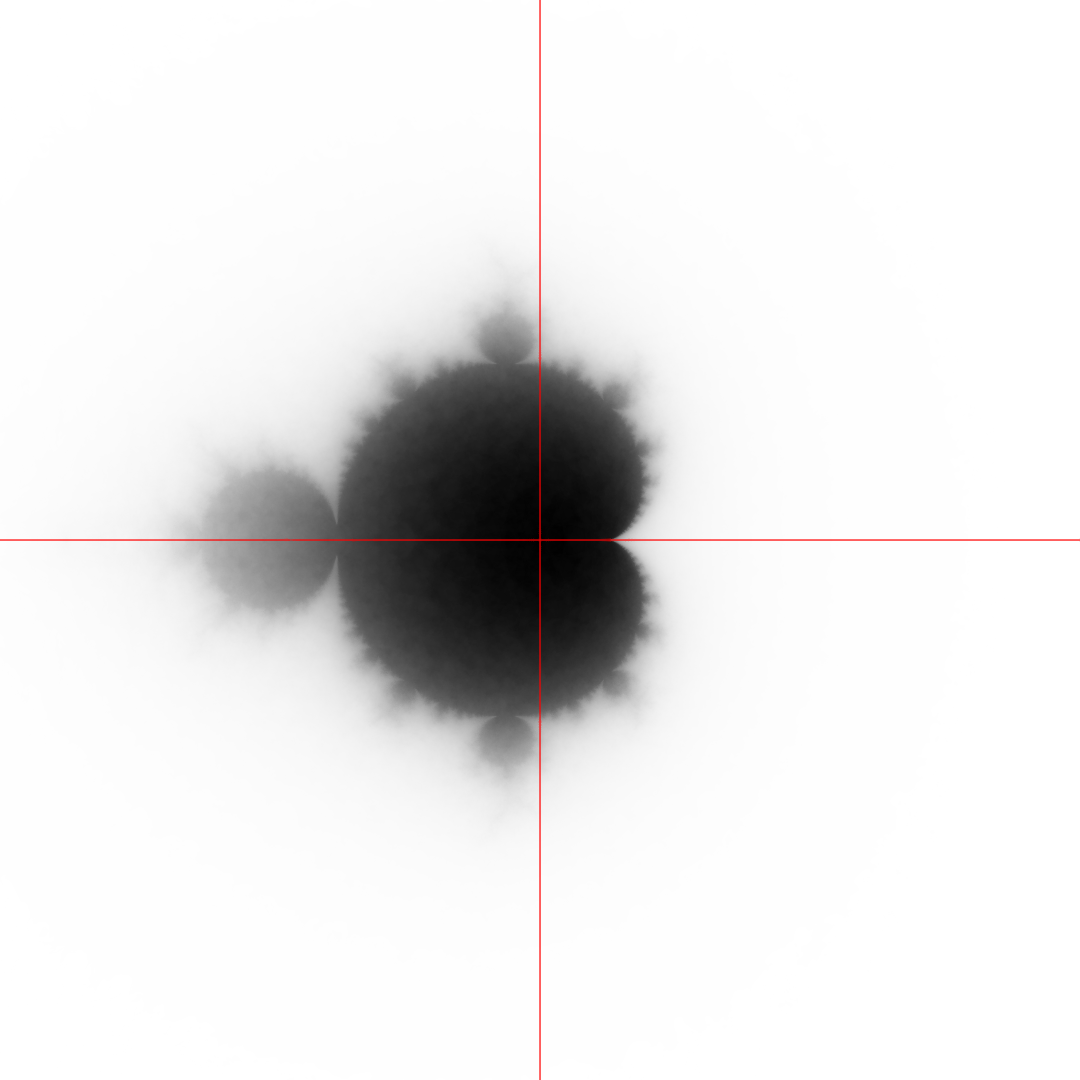 Re
17
Peter Mindek
Visualization of Parameter Spaces
Im
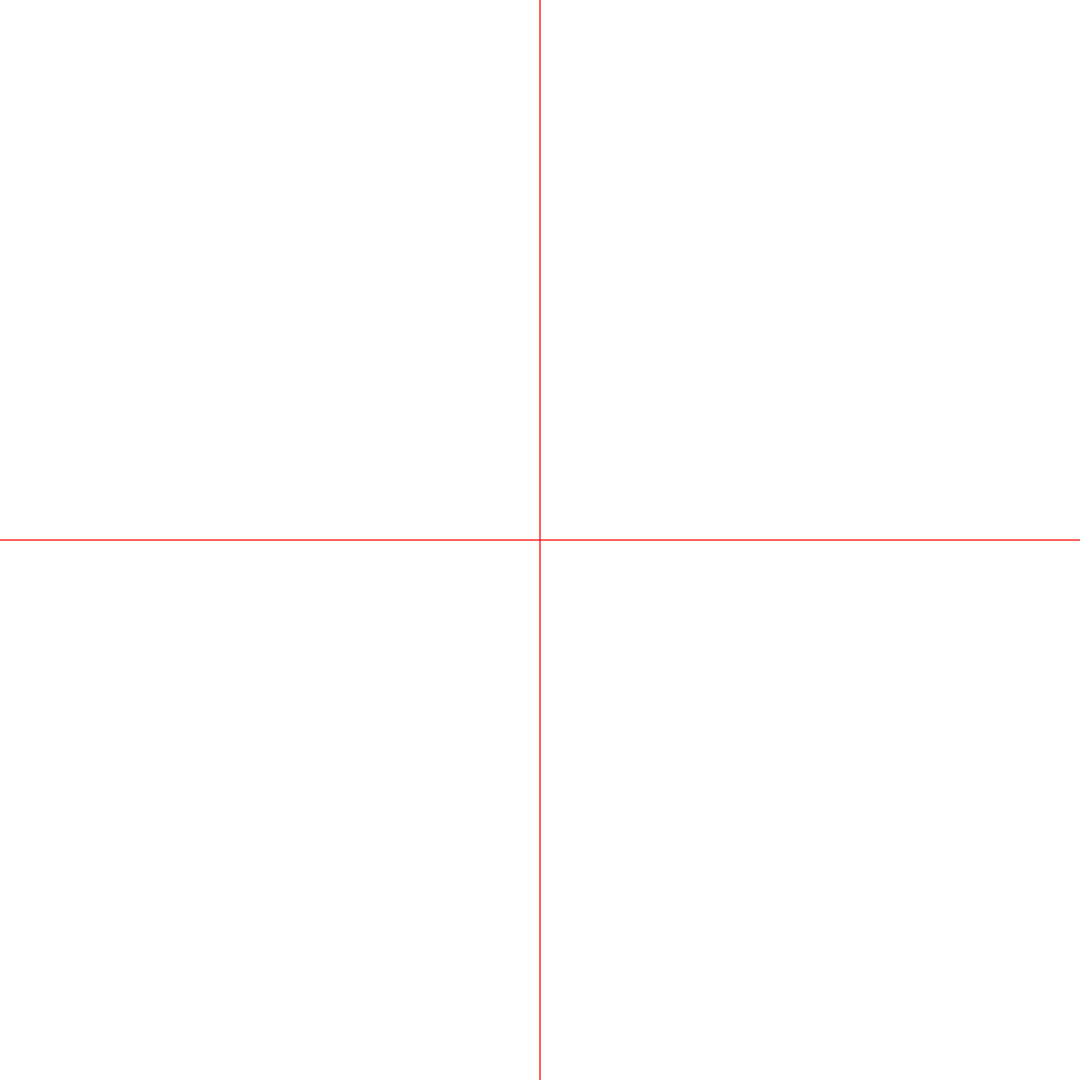 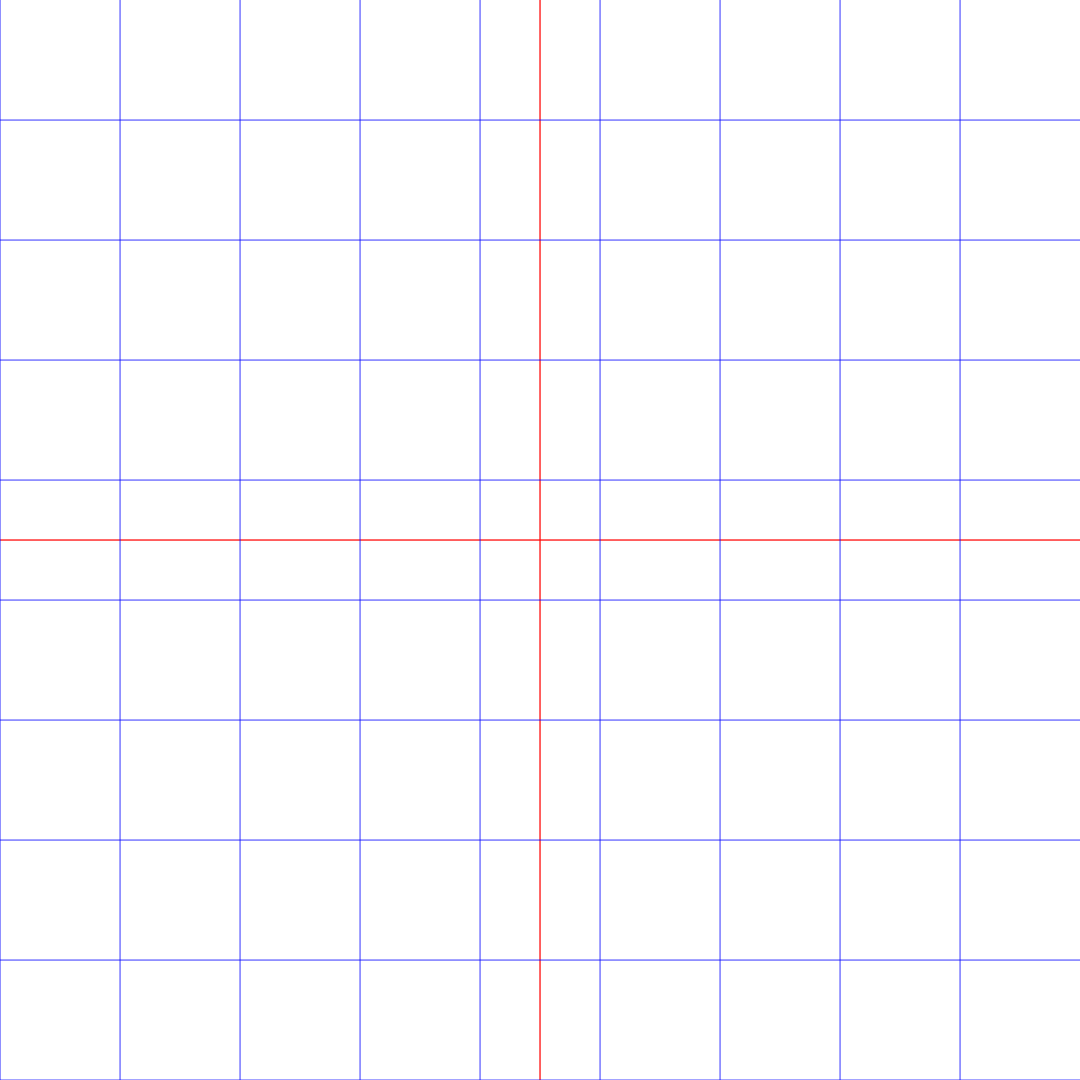 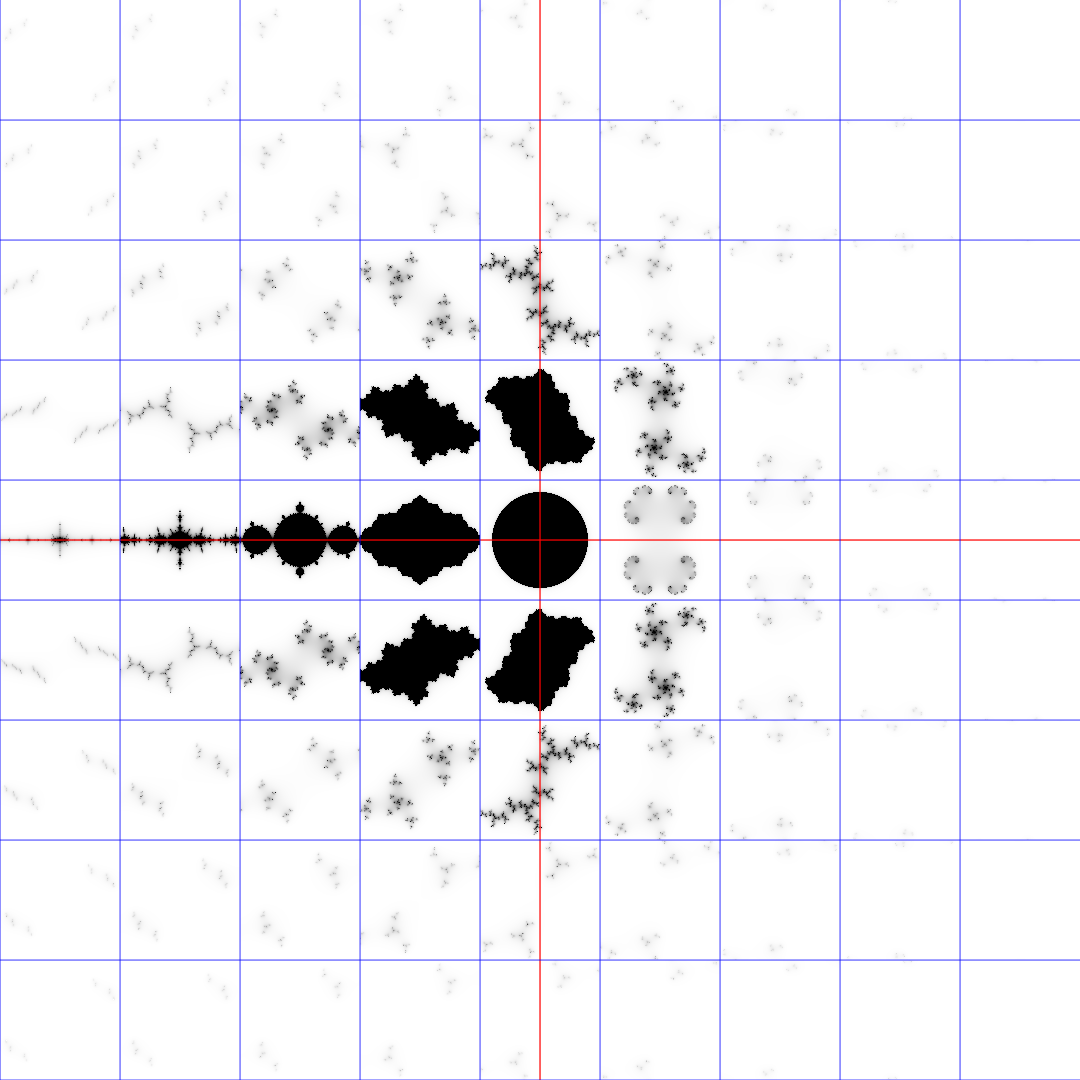 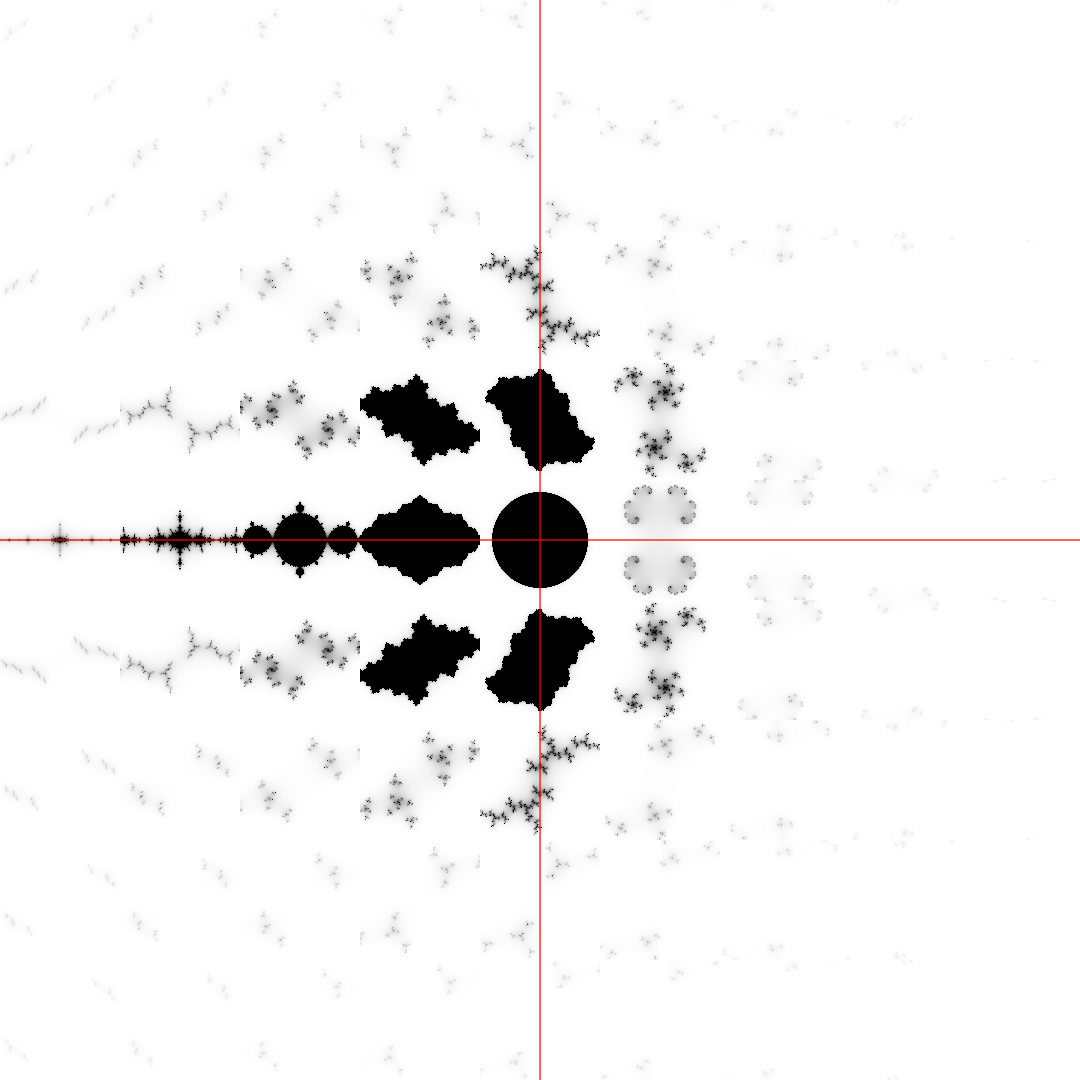 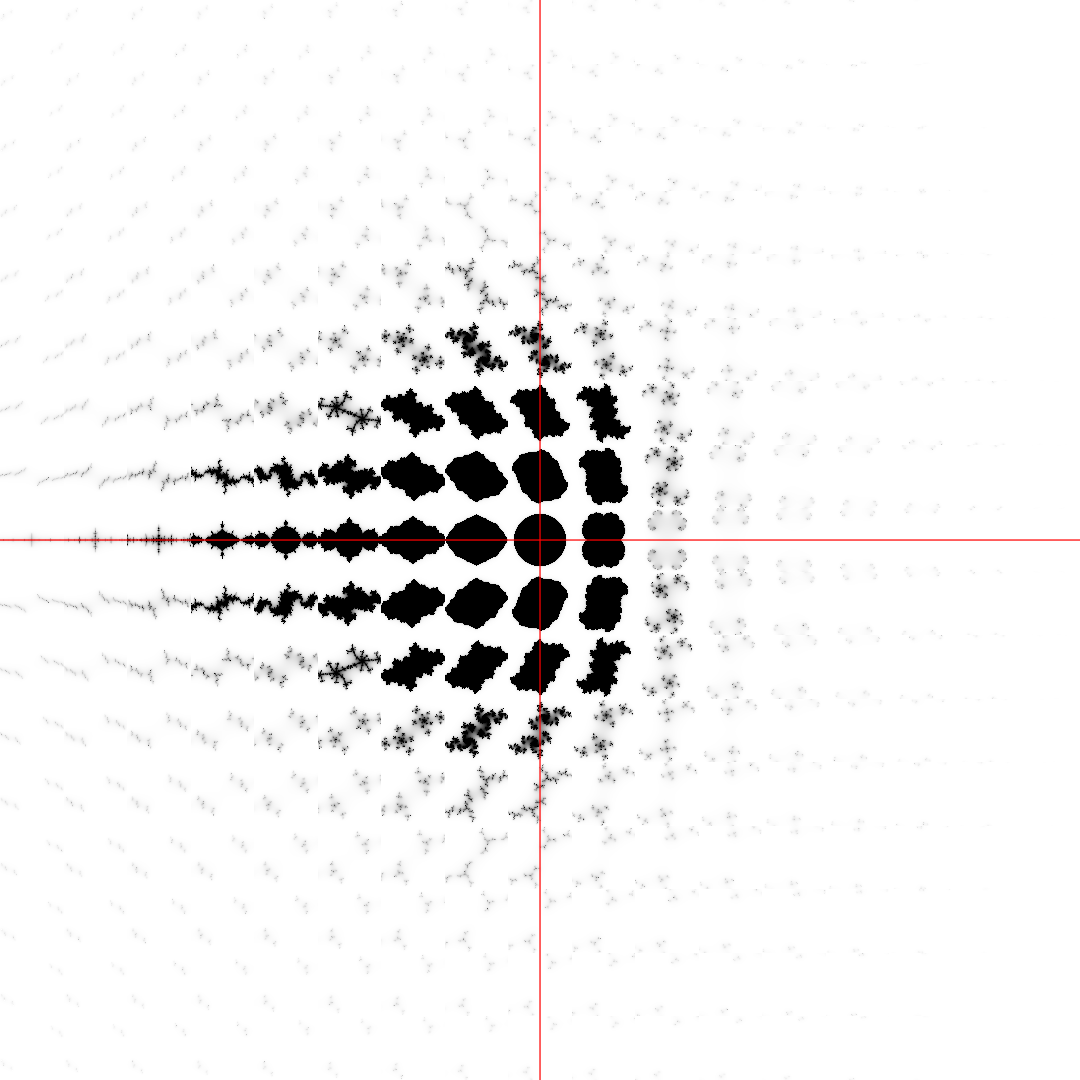 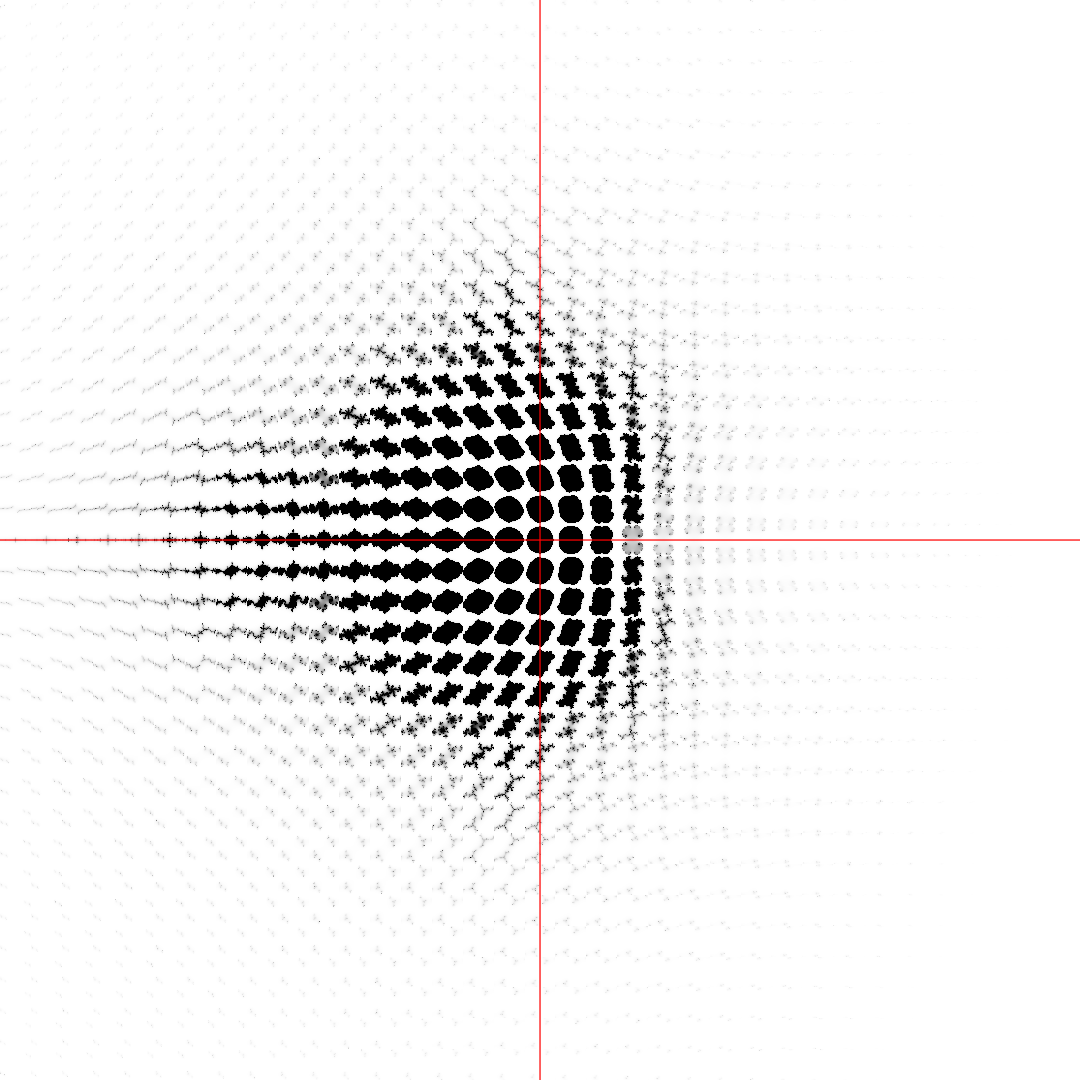 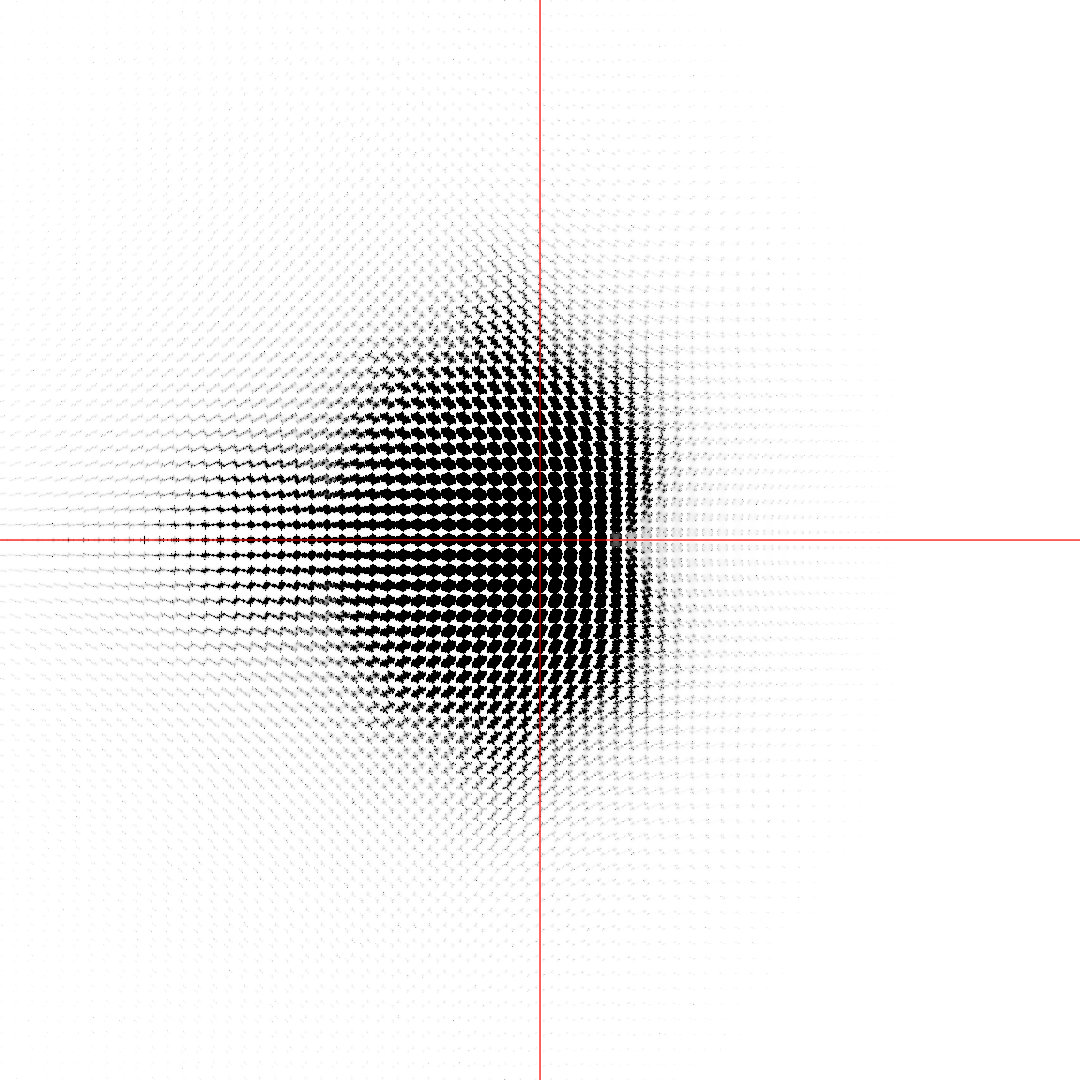 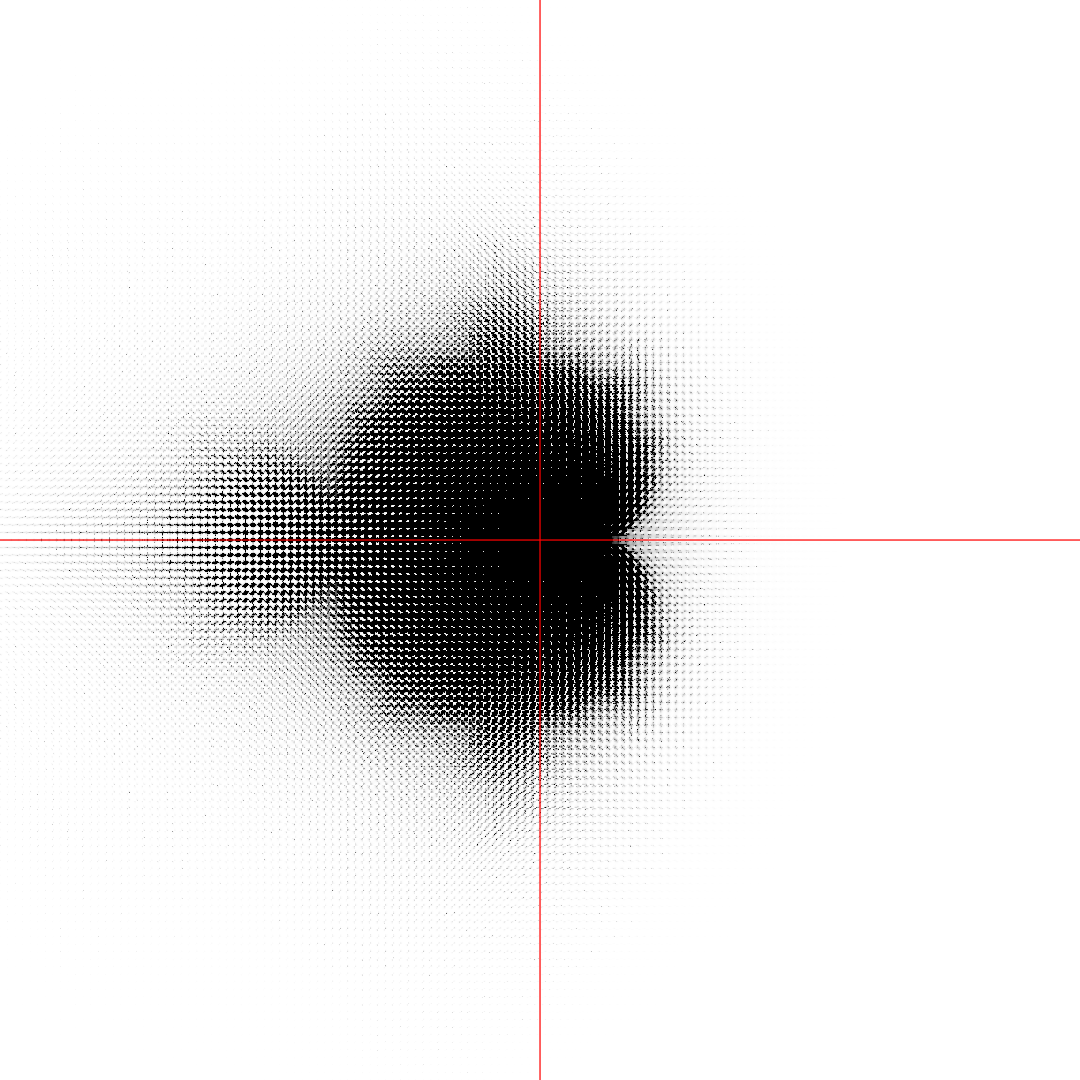 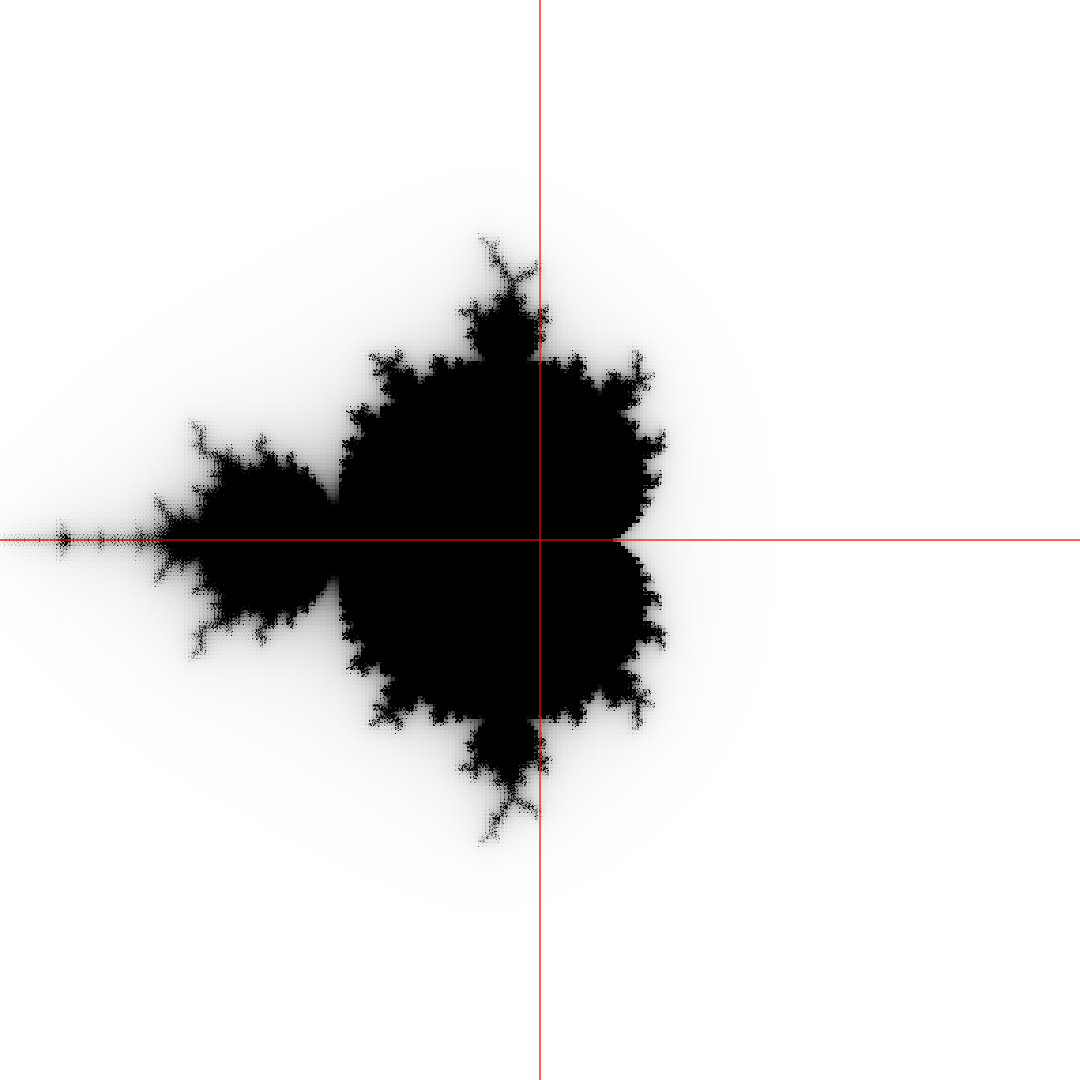 Re
18
Peter Mindek
Multi-Dimensional Parameter Spaces
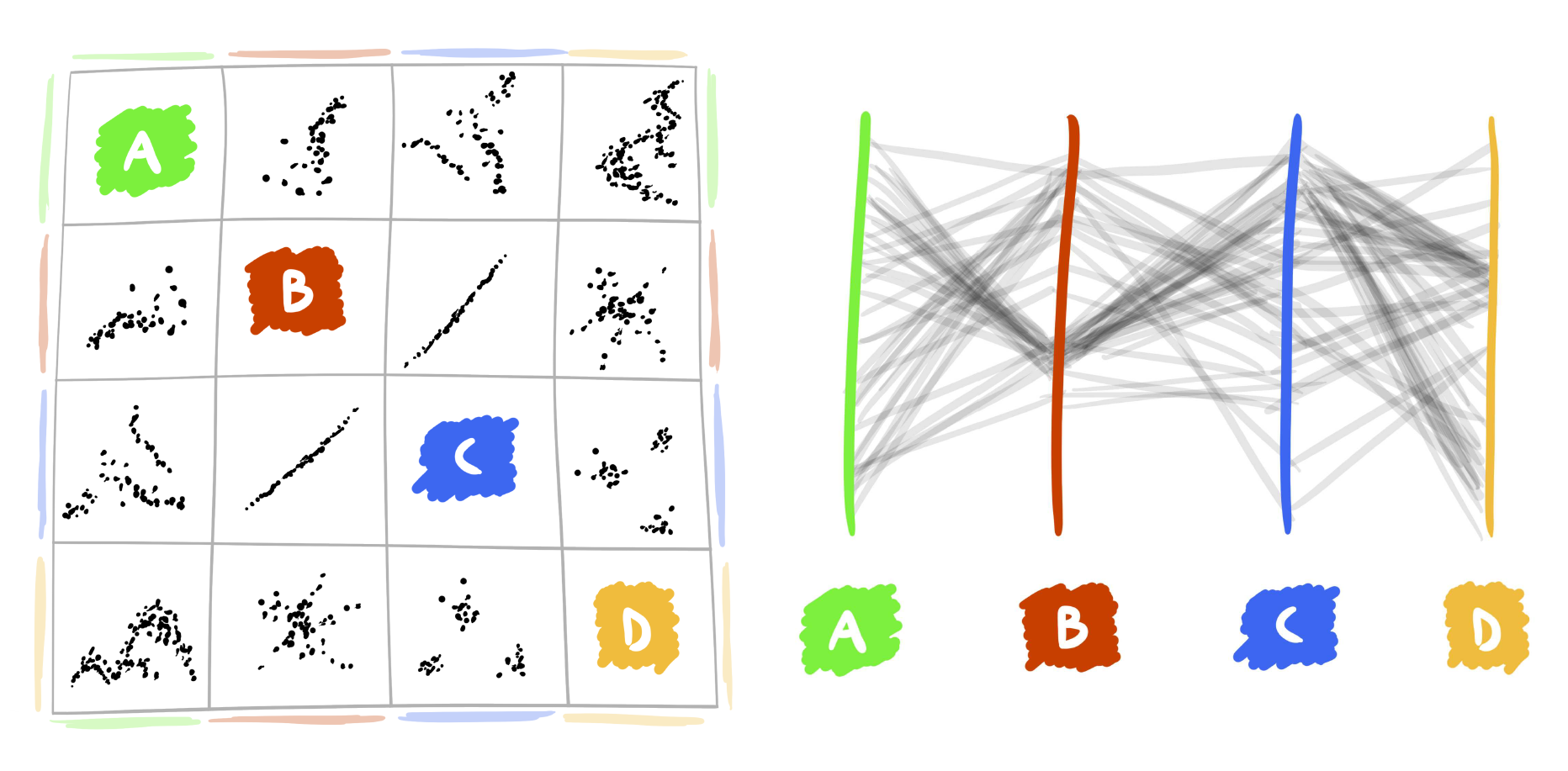 19
Peter Mindek
[Speaker Notes: Parameters of a single visualization.]
Researched Areas
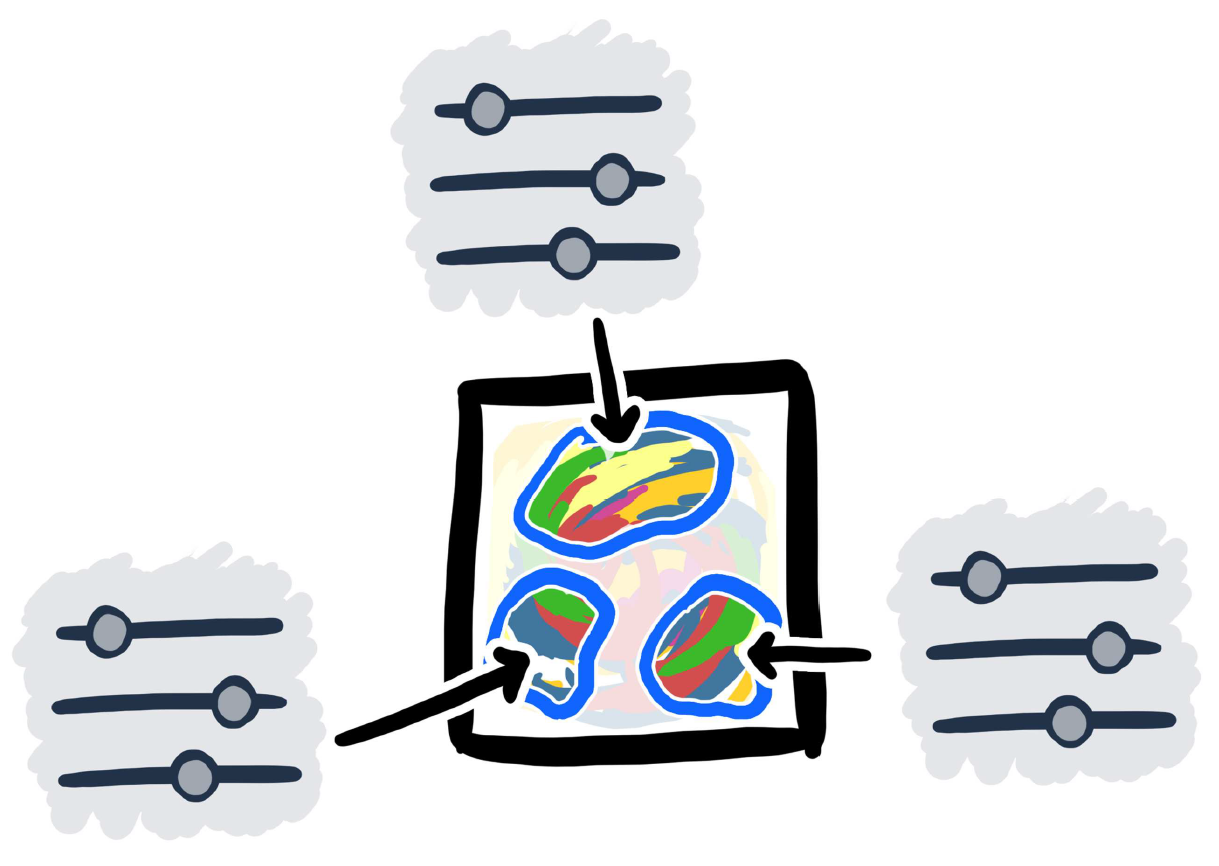 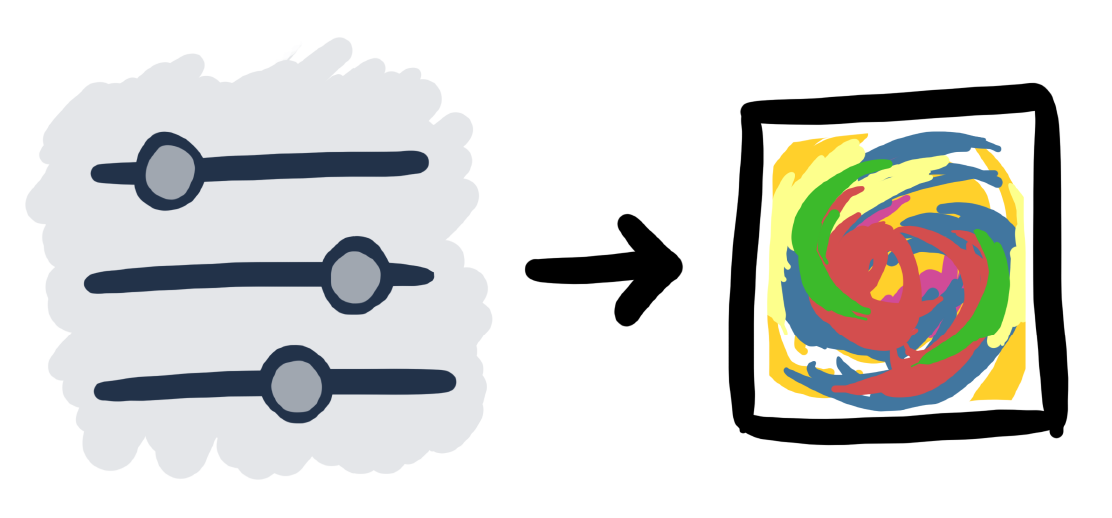 Single Visualization
Multiple Parameter Settings
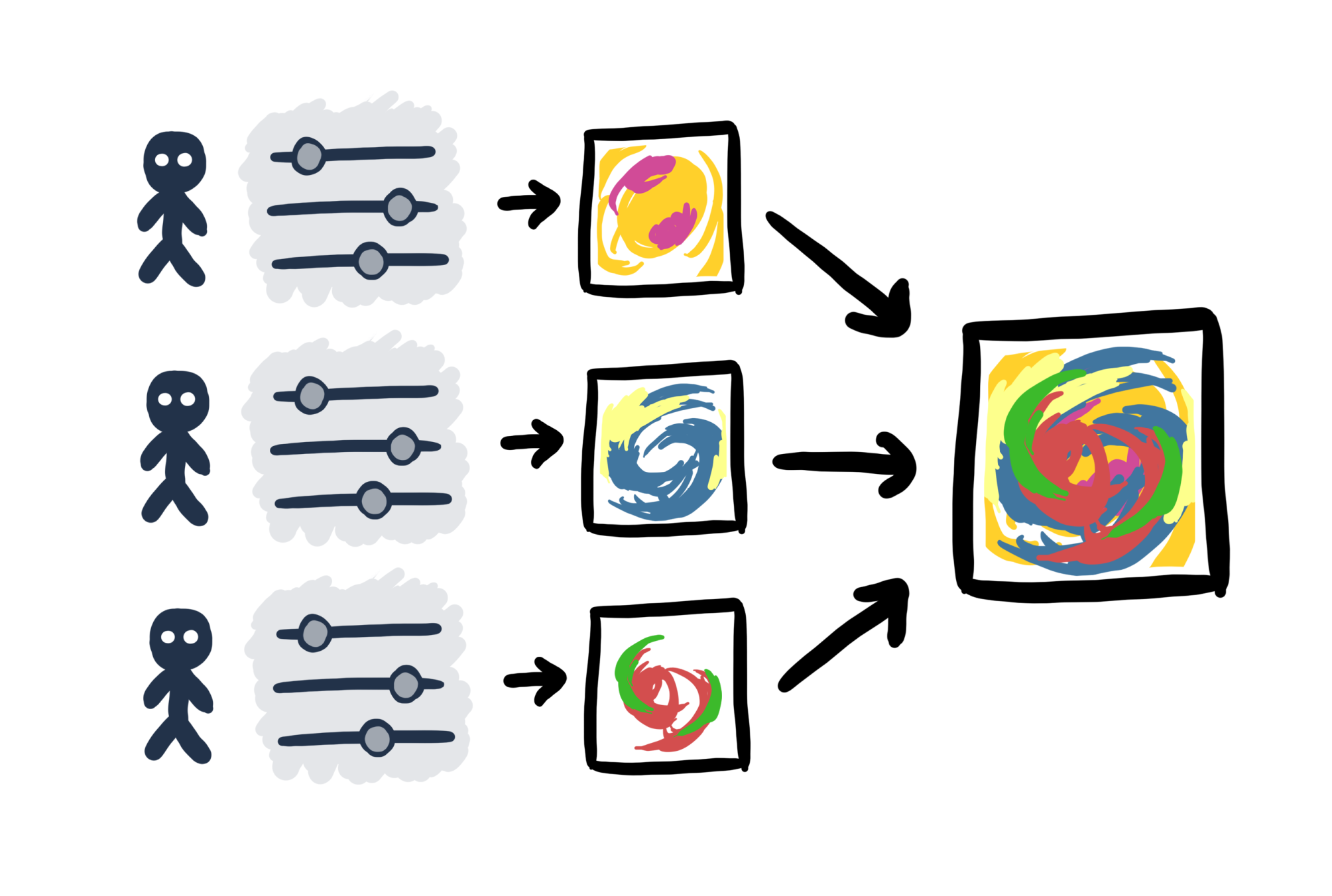 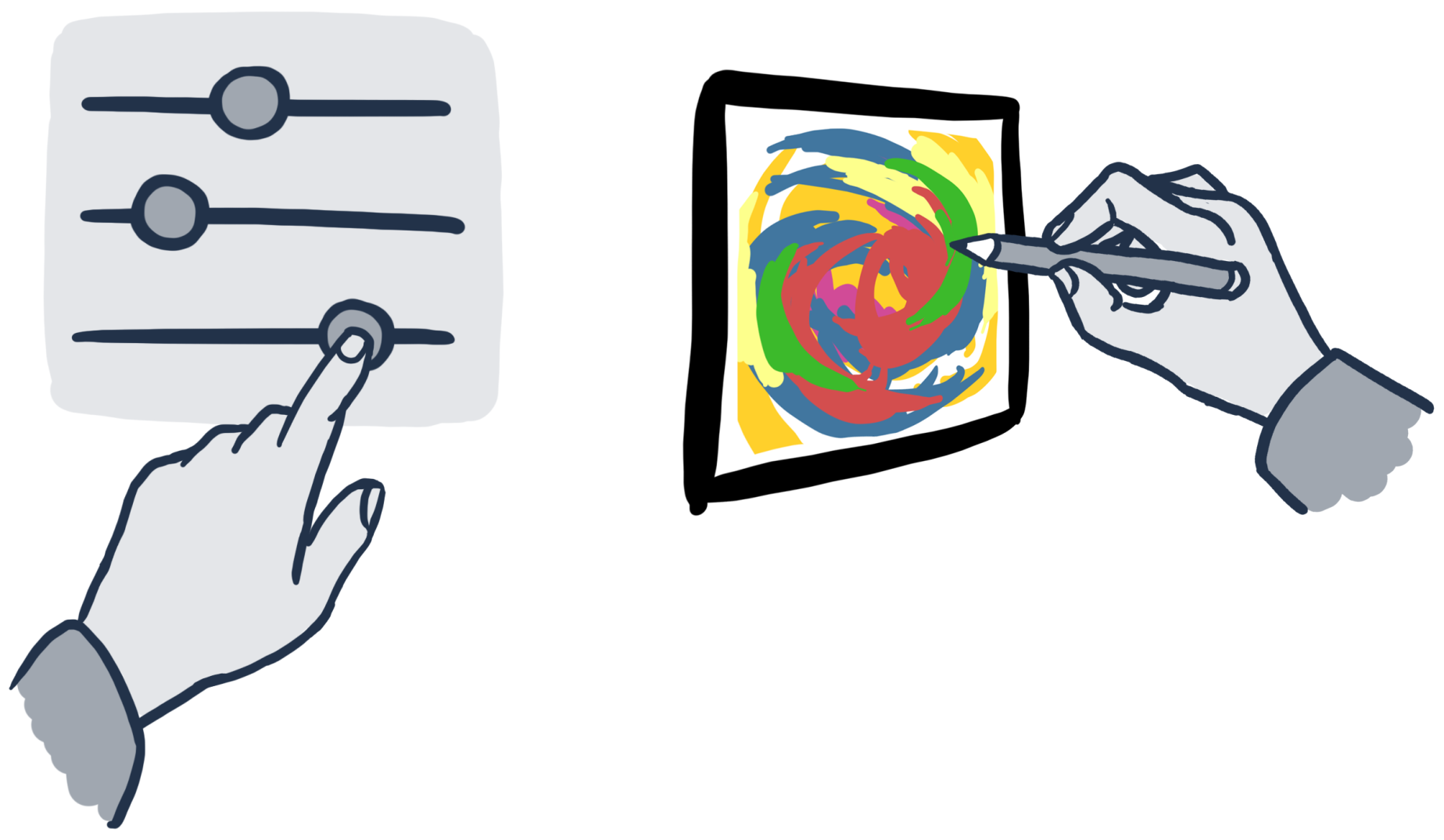 Multiple Users
Interaction
20
Peter Mindek
Publications
P. Mindek, S. Bruckner, P. Rautek, M. E. Gröller. Visual Parameter Exploration in GPU Shader Space. Journal of WSCG 21, 3 (2013), pp. 225—234. ISSN 1213-6972.
P. Mindek, M. E. Gröller, and S. Bruckner. Managing Spatial Selections with Contextual Snapshots. Computer Graphics Forum 33, 8 (2014), pp. 132—144. DOI: 10.1111/cgf.12406.
P. Mindek, S. Bruckner, M. E. Gröller. Contextual Snapshots: Enriched Visualization with Interactive Spatial Annotations. In Spring Conference on Computer Graphics, SCCG’13, pp. 49—56, New York, NY, USA, 2013. ACM. The Best Paper Award.
P. Mindek, L. Čmolík, I. Viola, M. E. Gröller, S. Bruckner. Automatized Summarization of Multiplayer Games. In Spring Conference on Computer Graphics, SCCG’15, pp. 93—100, Bratislava, Slovakia, Comenius University in Bratislava. The Best Paper Award.
P. Mindek, G. Mistelbauer, M. E. Gröller, and S. Bruckner. Data-Sensitive Navigation in Scientific Visualization. Technical Report TR-186-2-15-01. Institute of Computer Graphics and Algorithms, Vienna University of Technology. April 2015.
21
Peter Mindek
1. Single Visualization
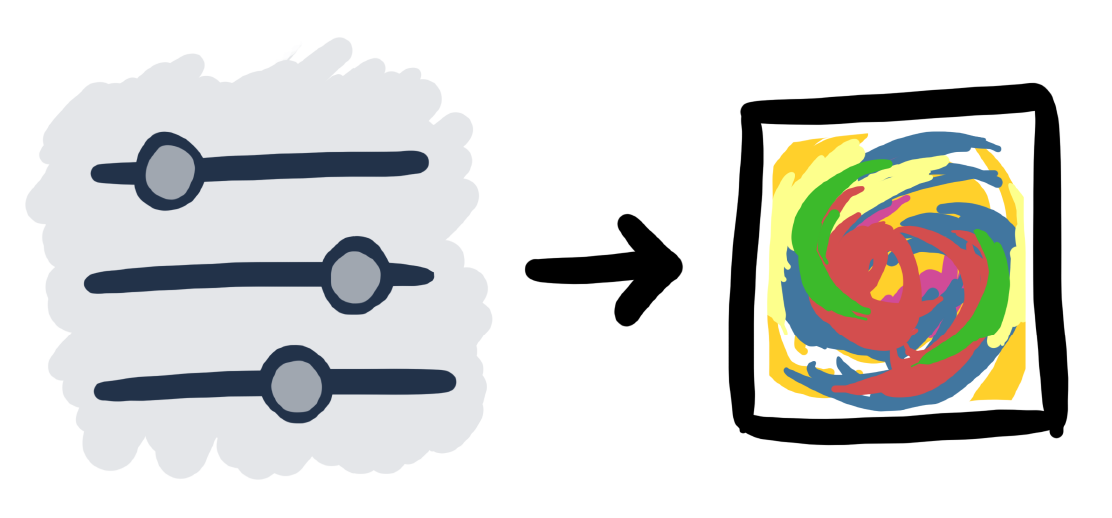 P. Mindek, S. Bruckner, P. Rautek, M. E. Gröller. Visual Parameter Exploration in GPU Shader Space. Journal of WSCG 21, 3 (2013), pp. 225—234. ISSN 1213-6972
22
Peter Mindek
[Speaker Notes: 10 min
Parameters of a single visualization.]
Overview
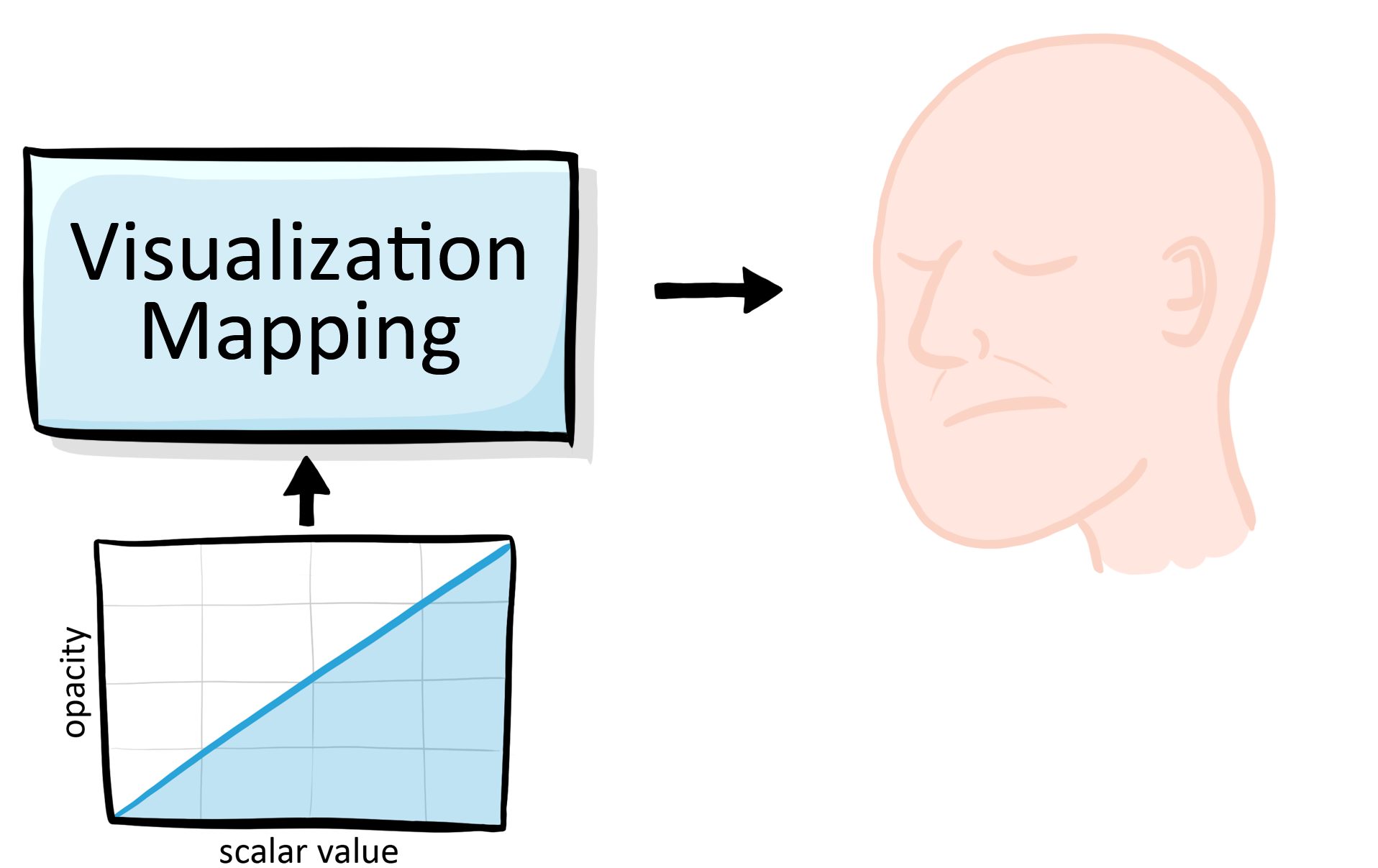 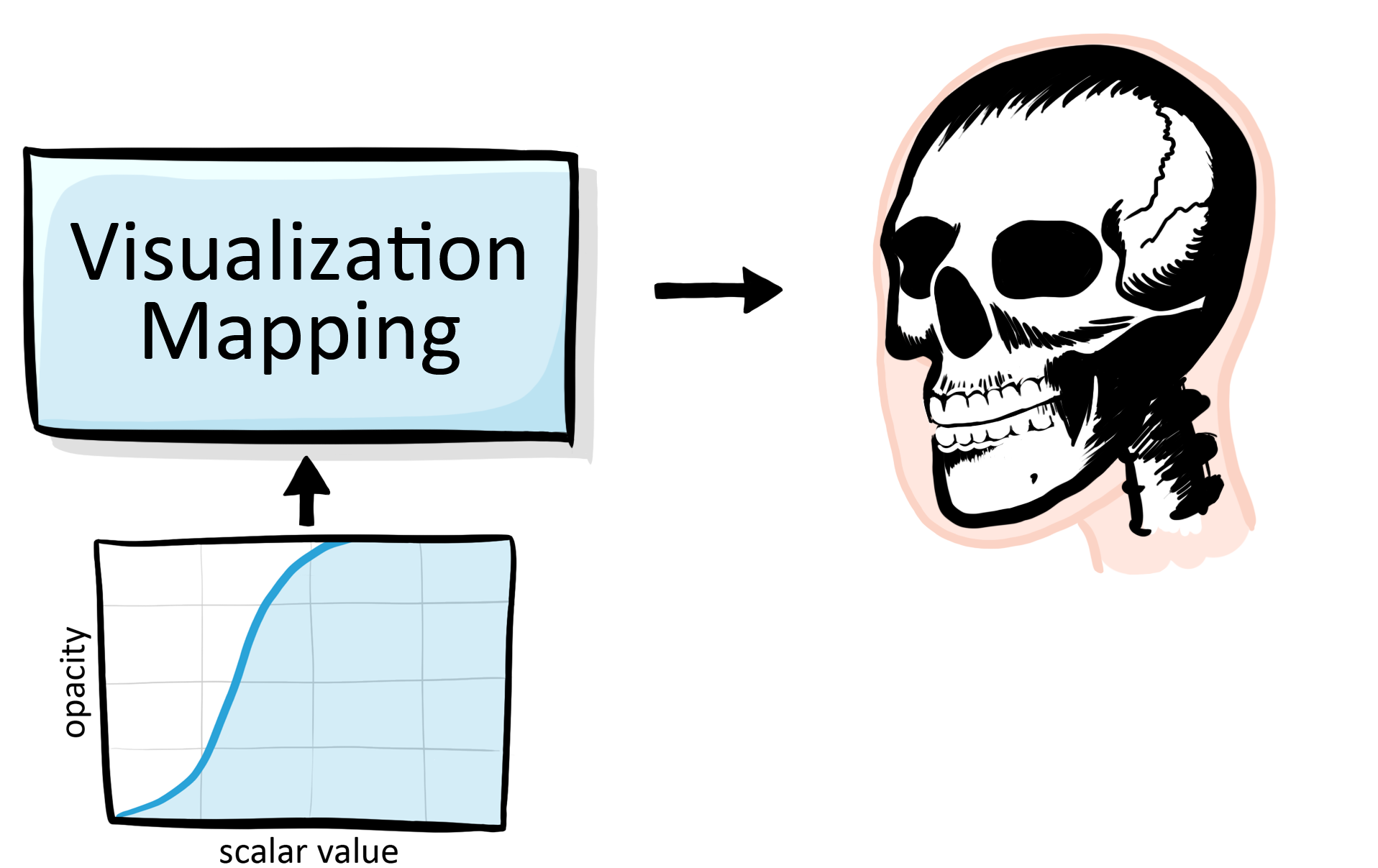 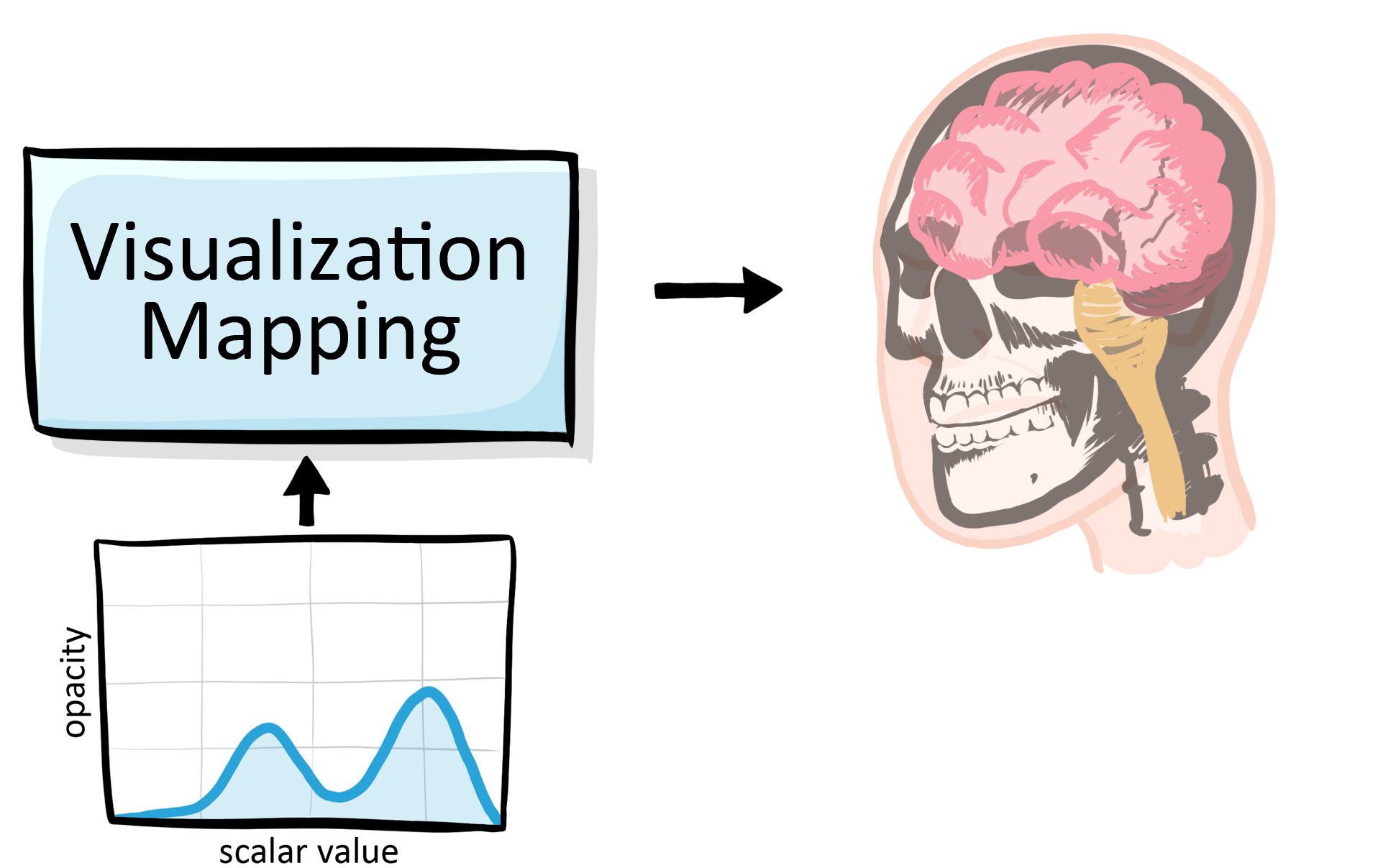 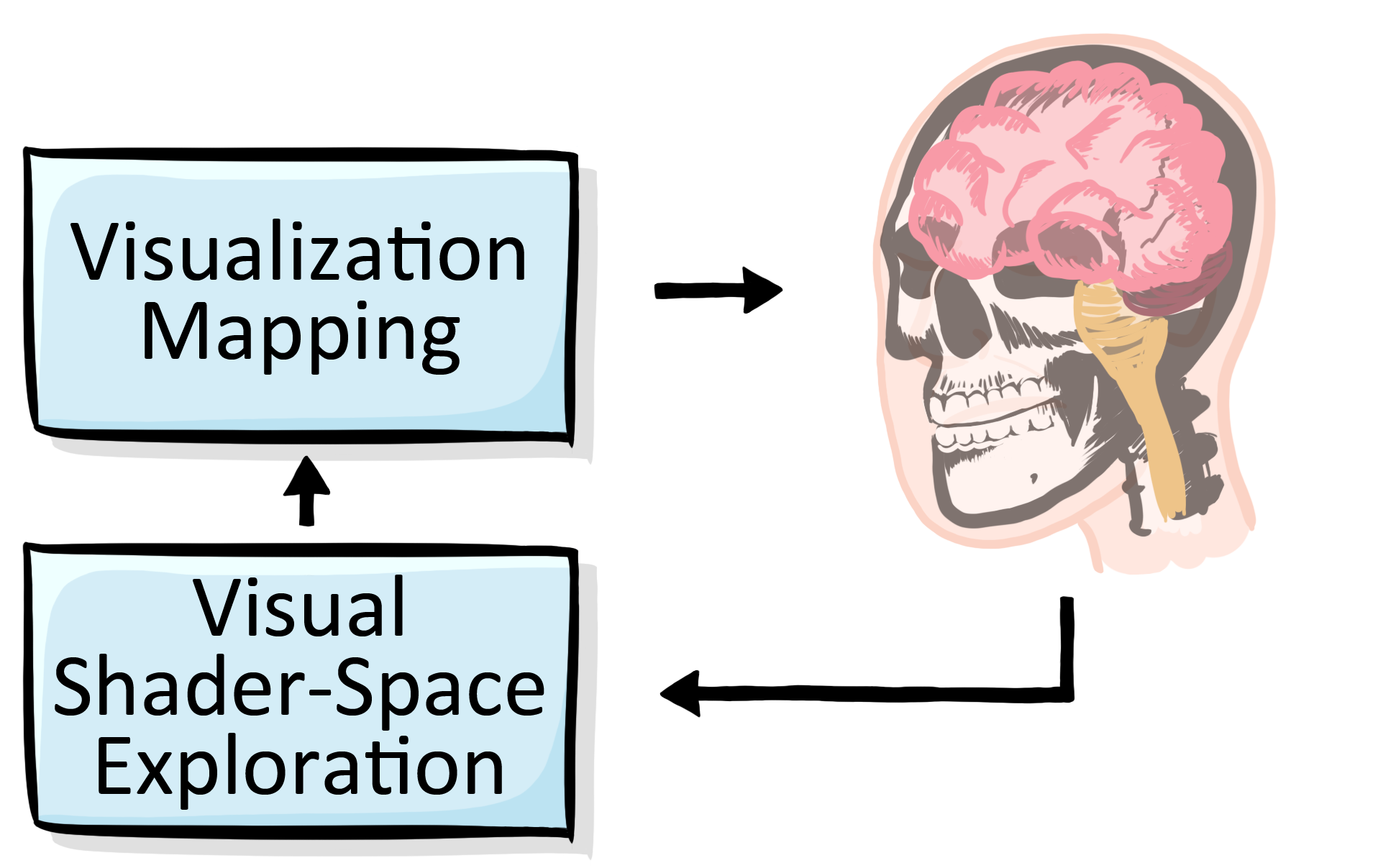 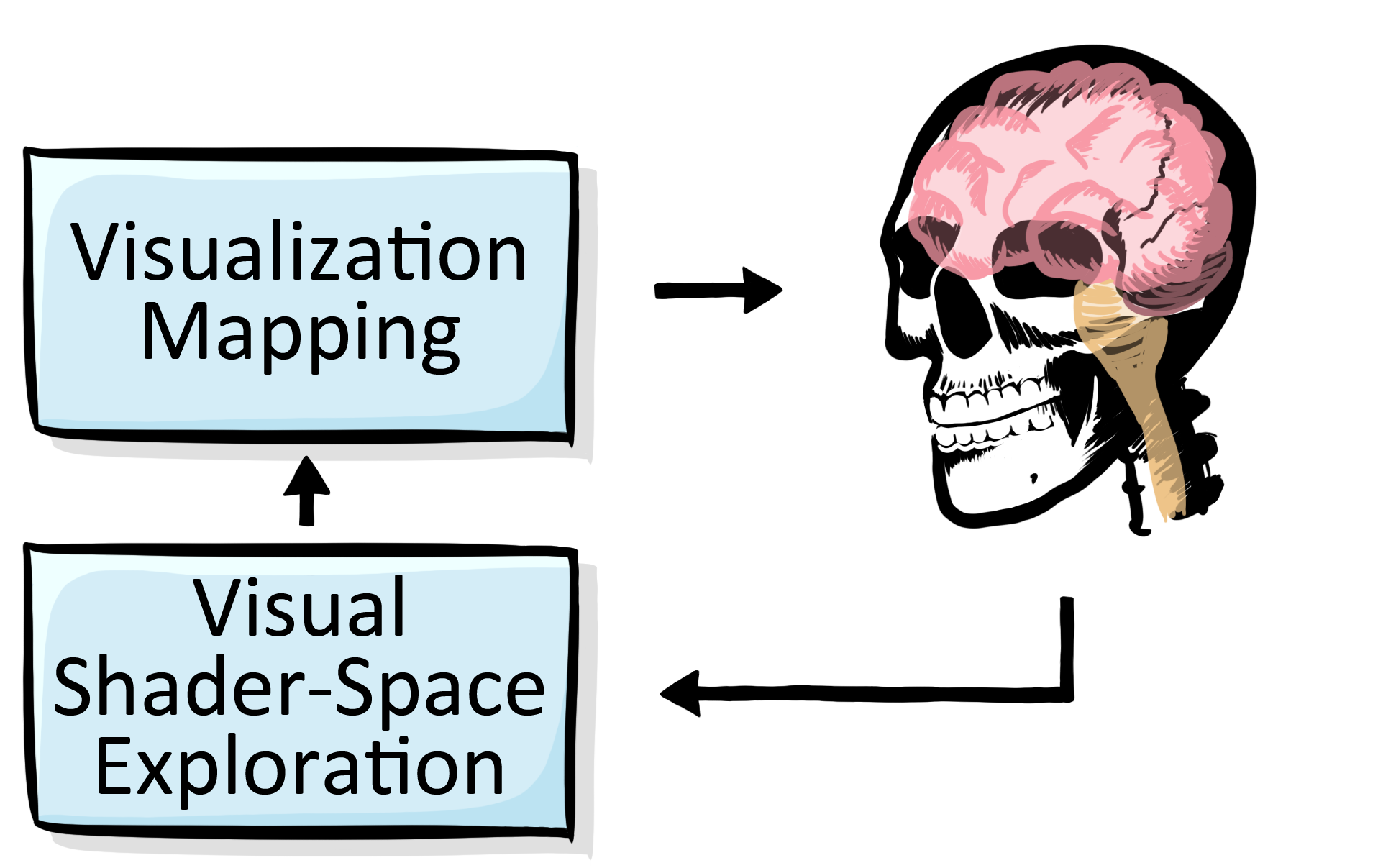 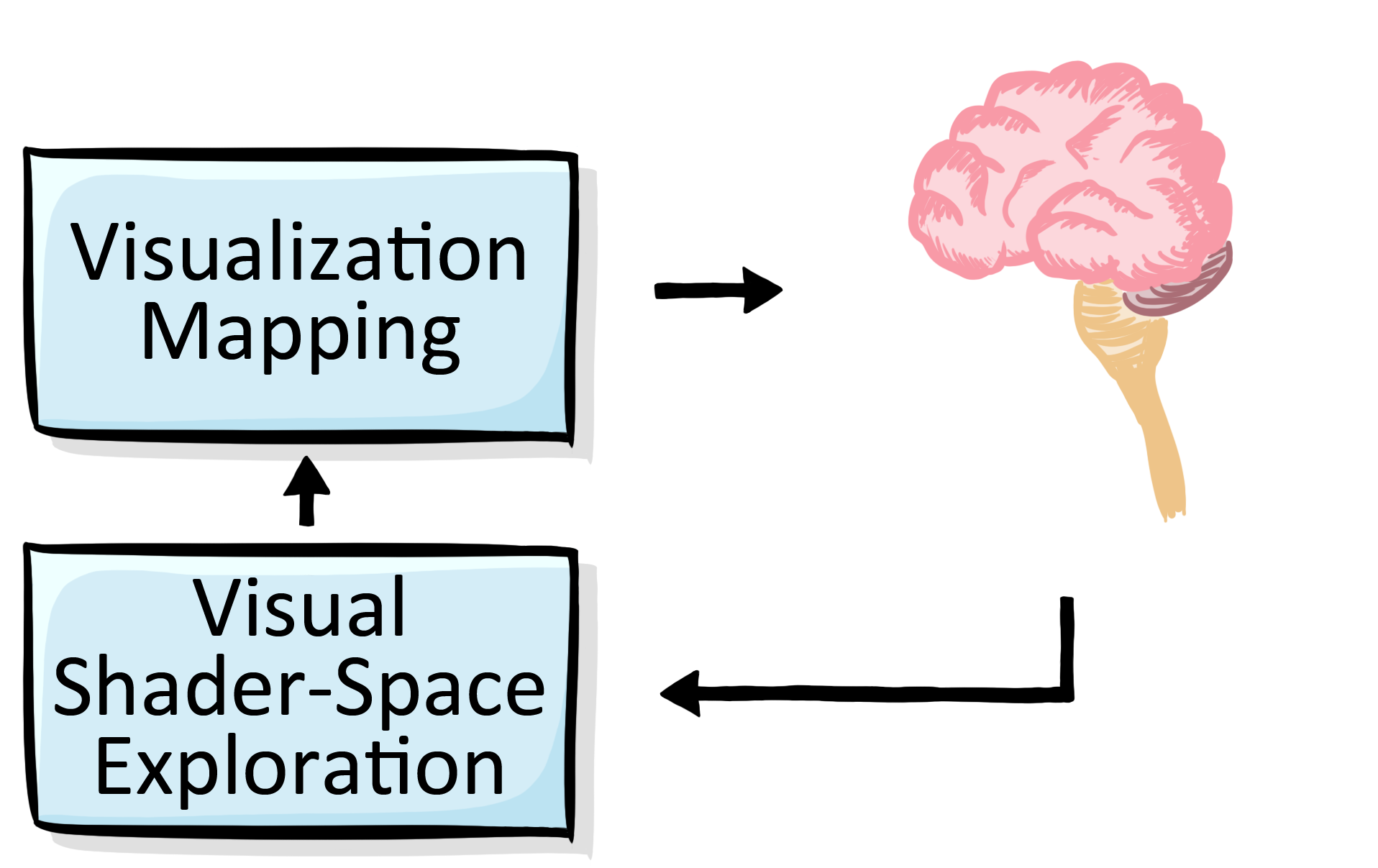 23
Peter Mindek
Contributions
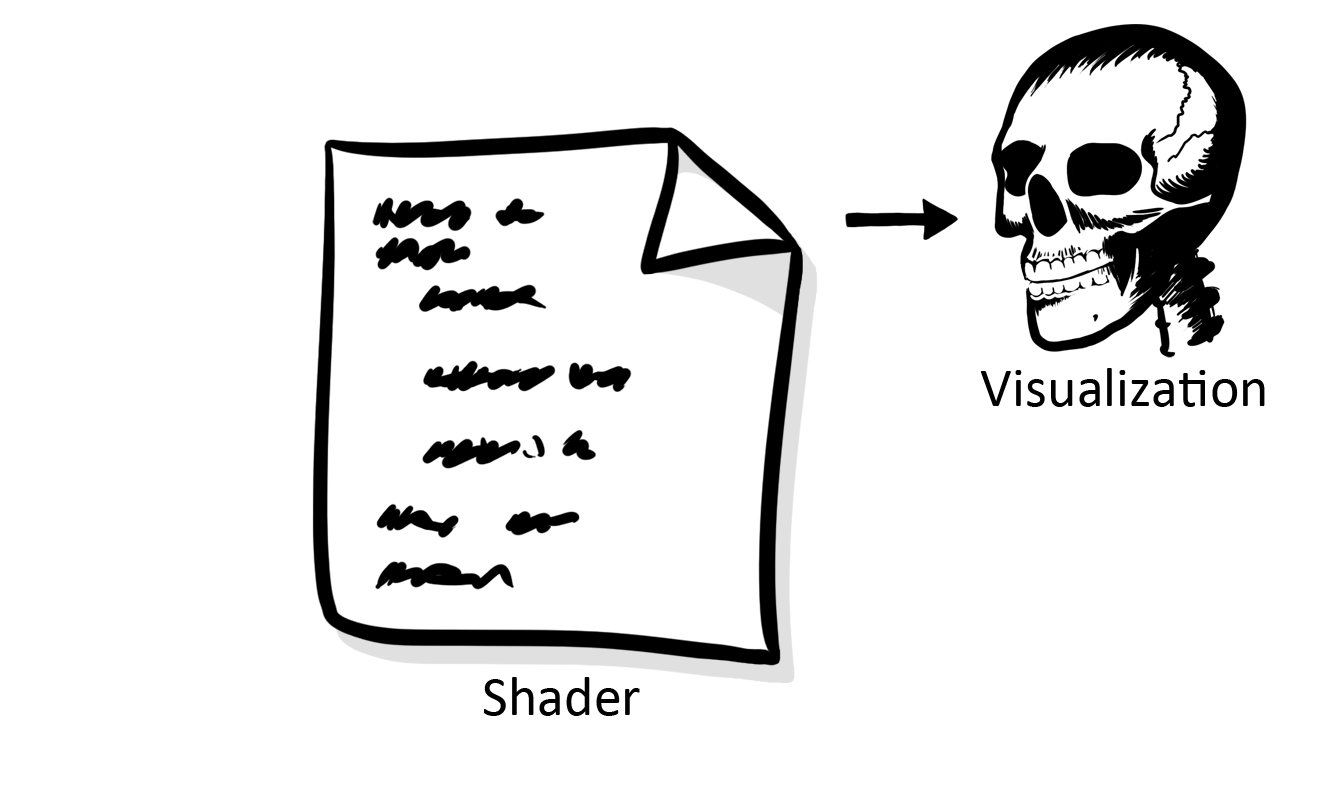 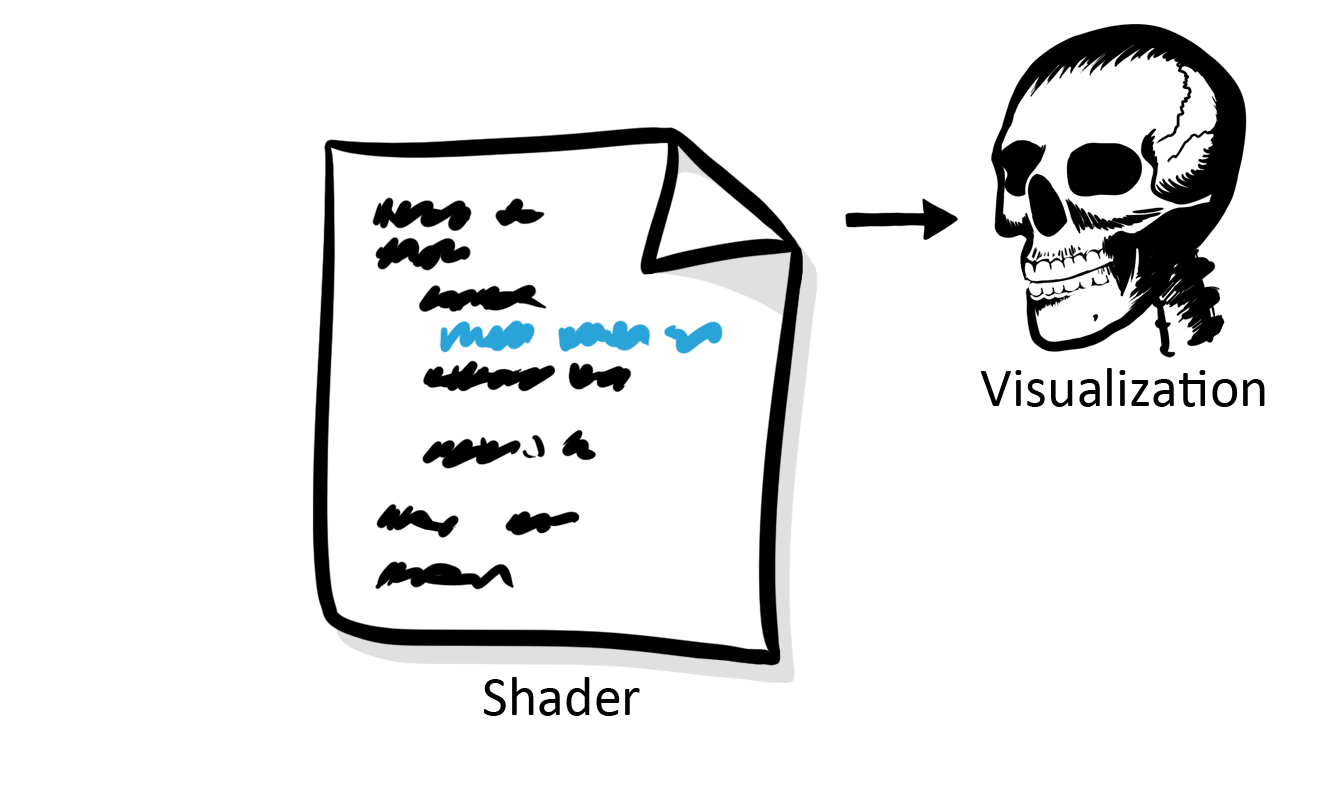 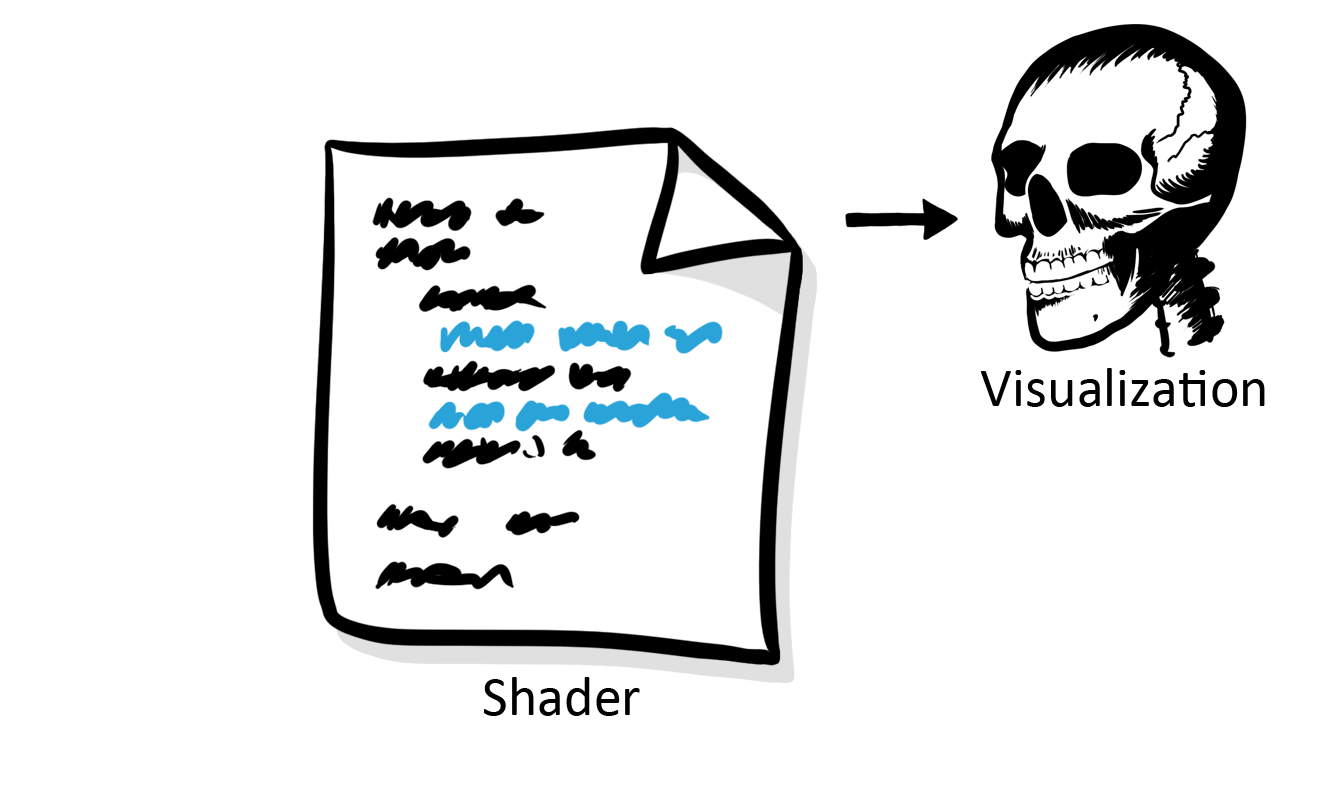 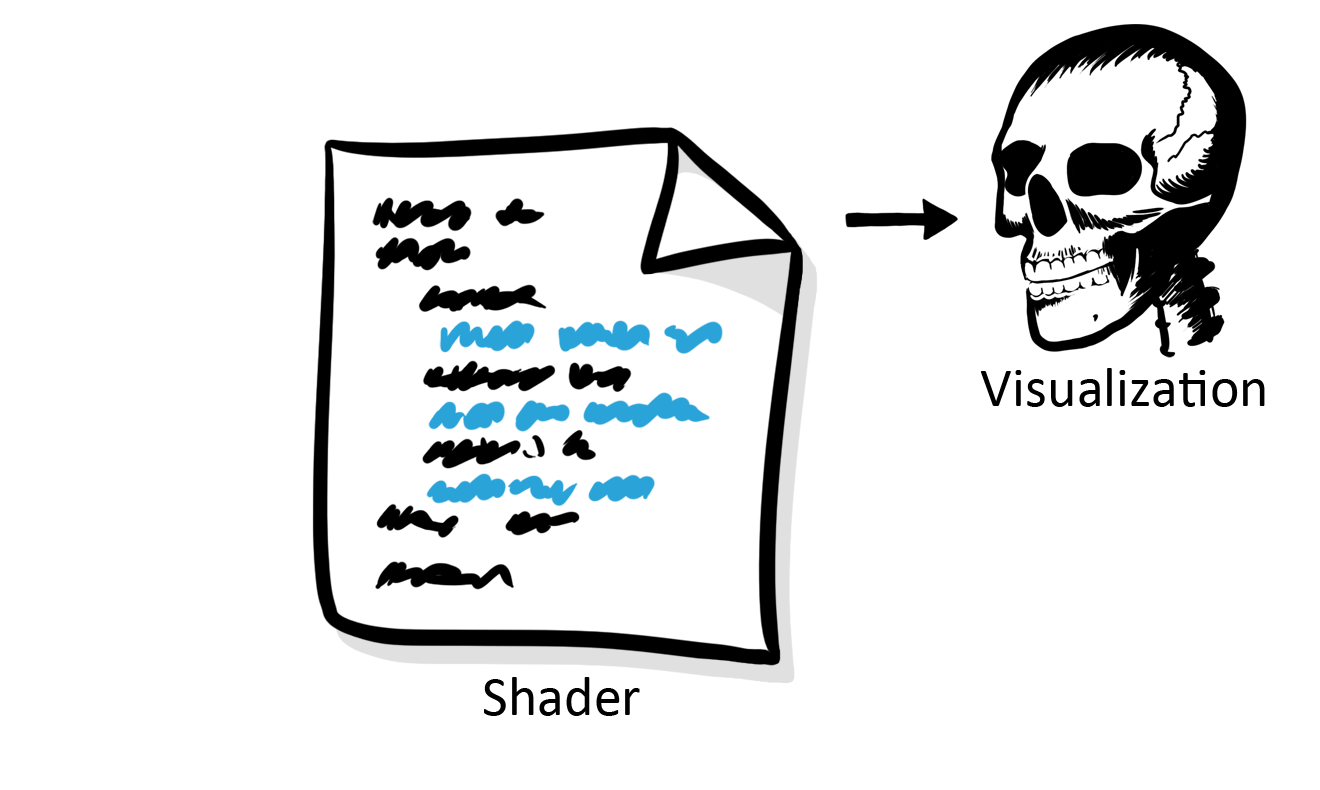 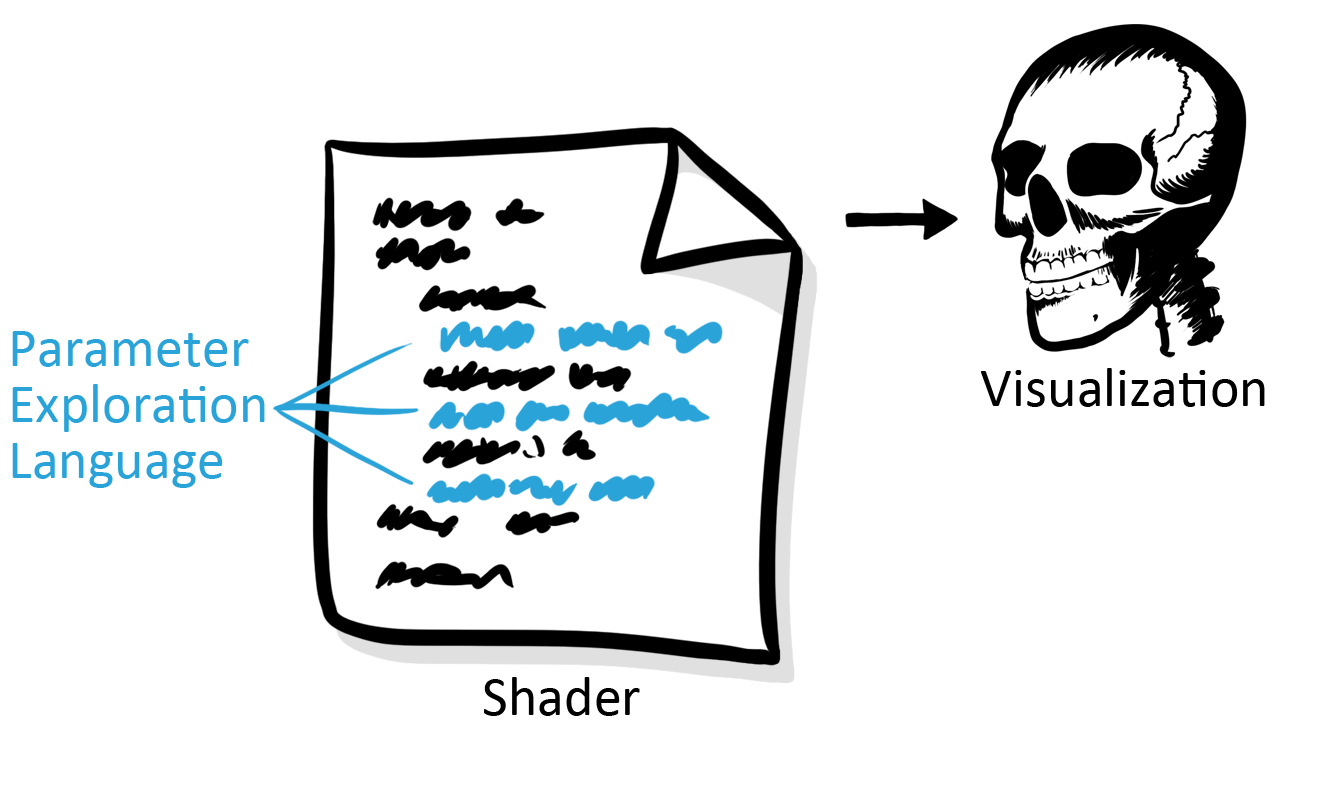 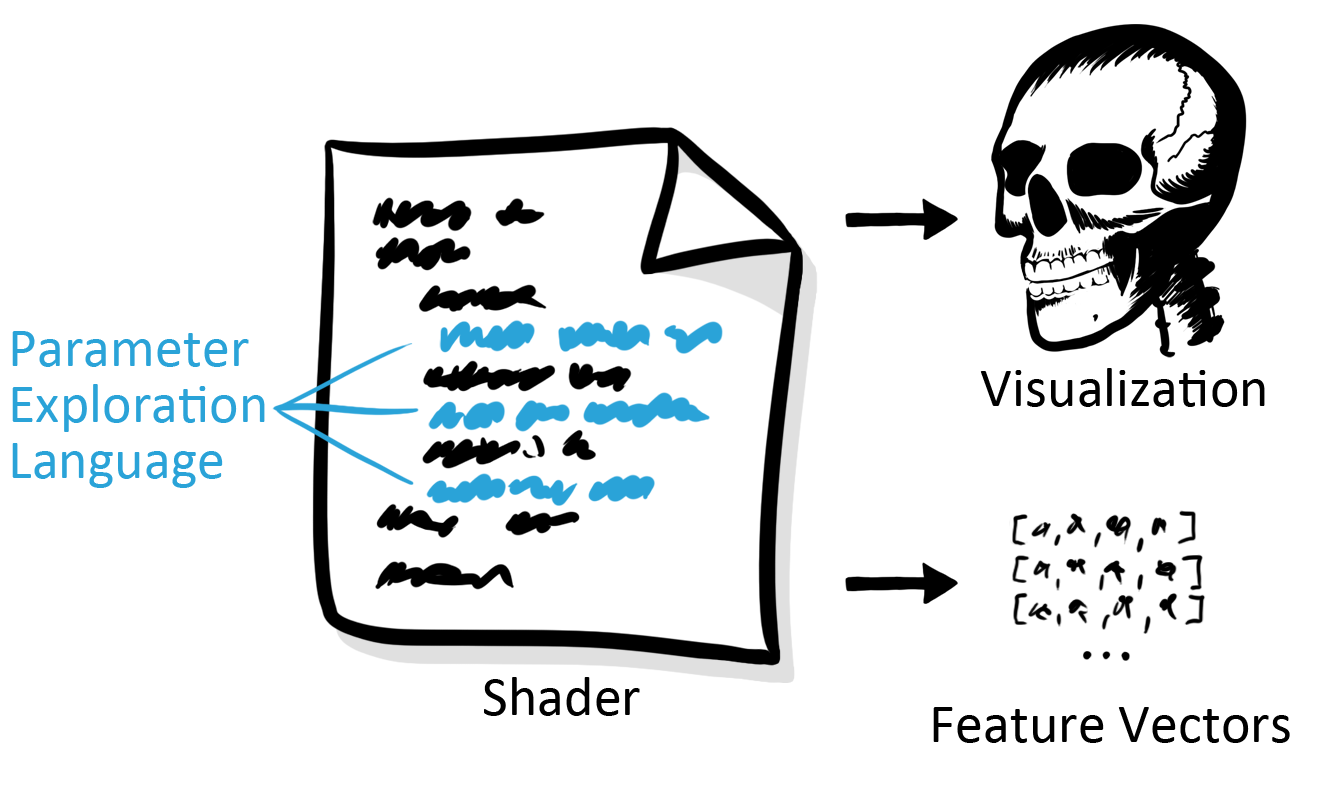 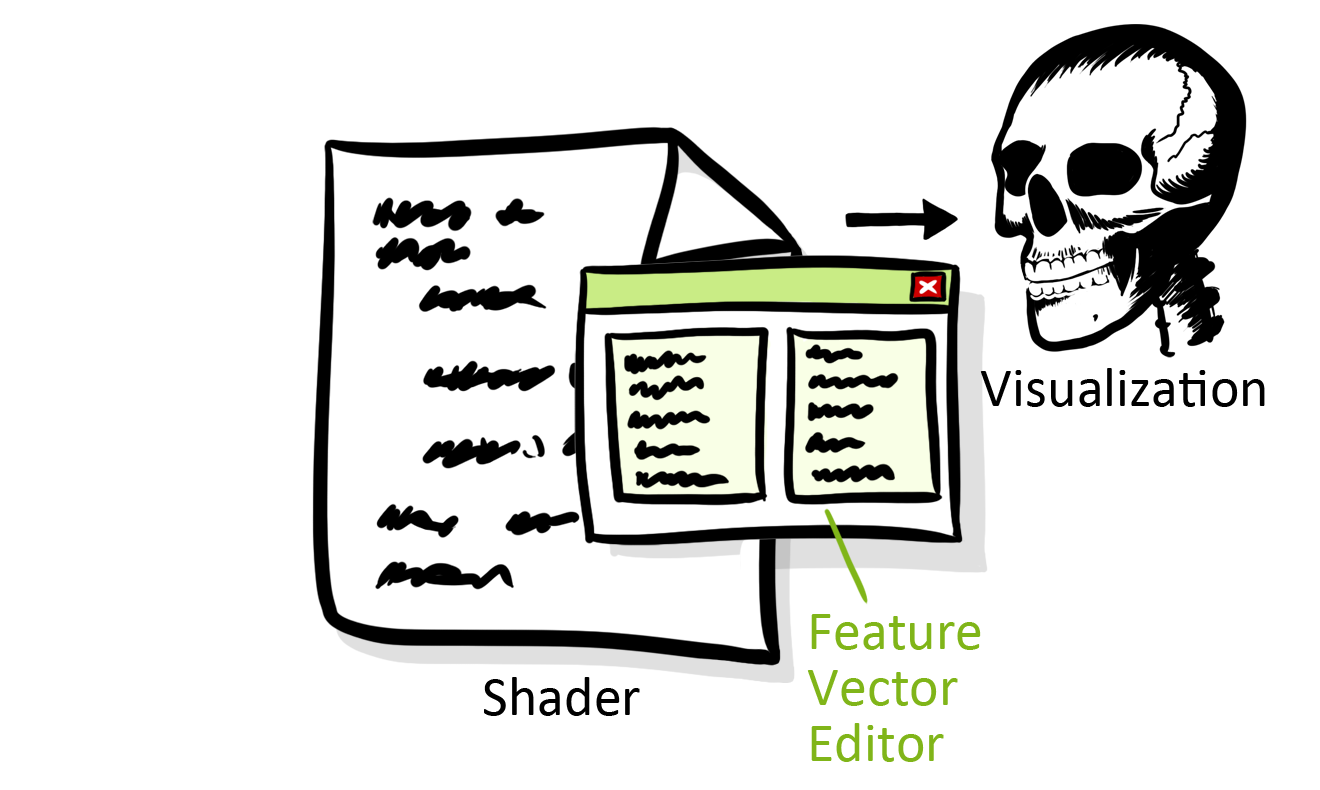 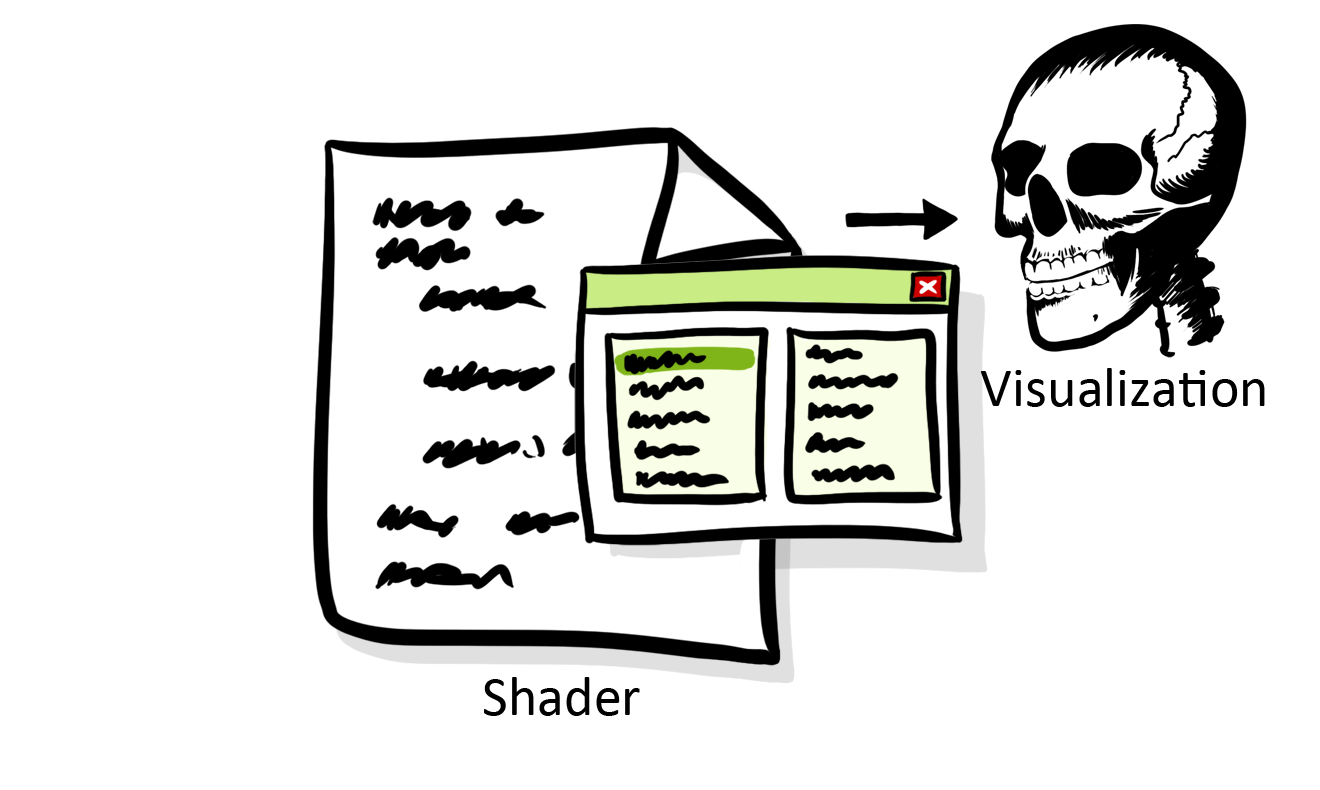 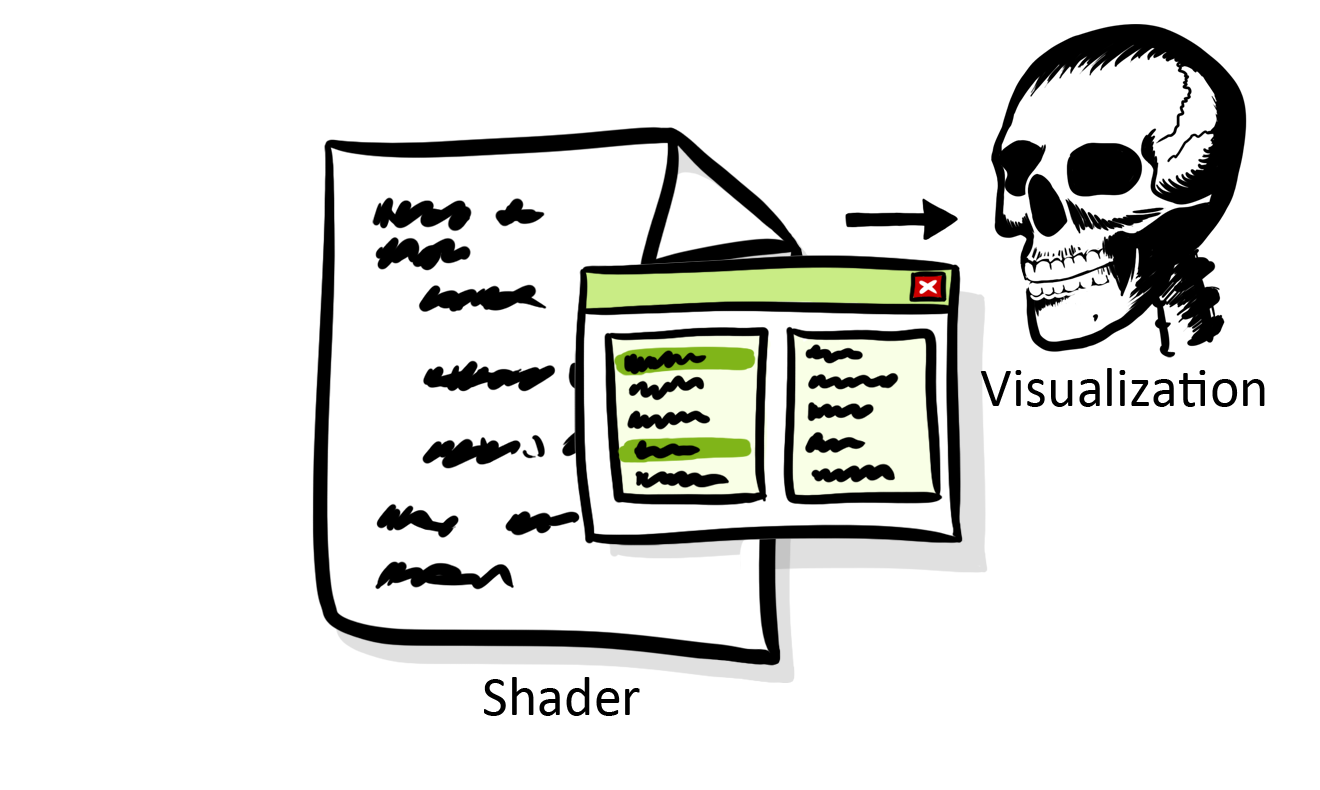 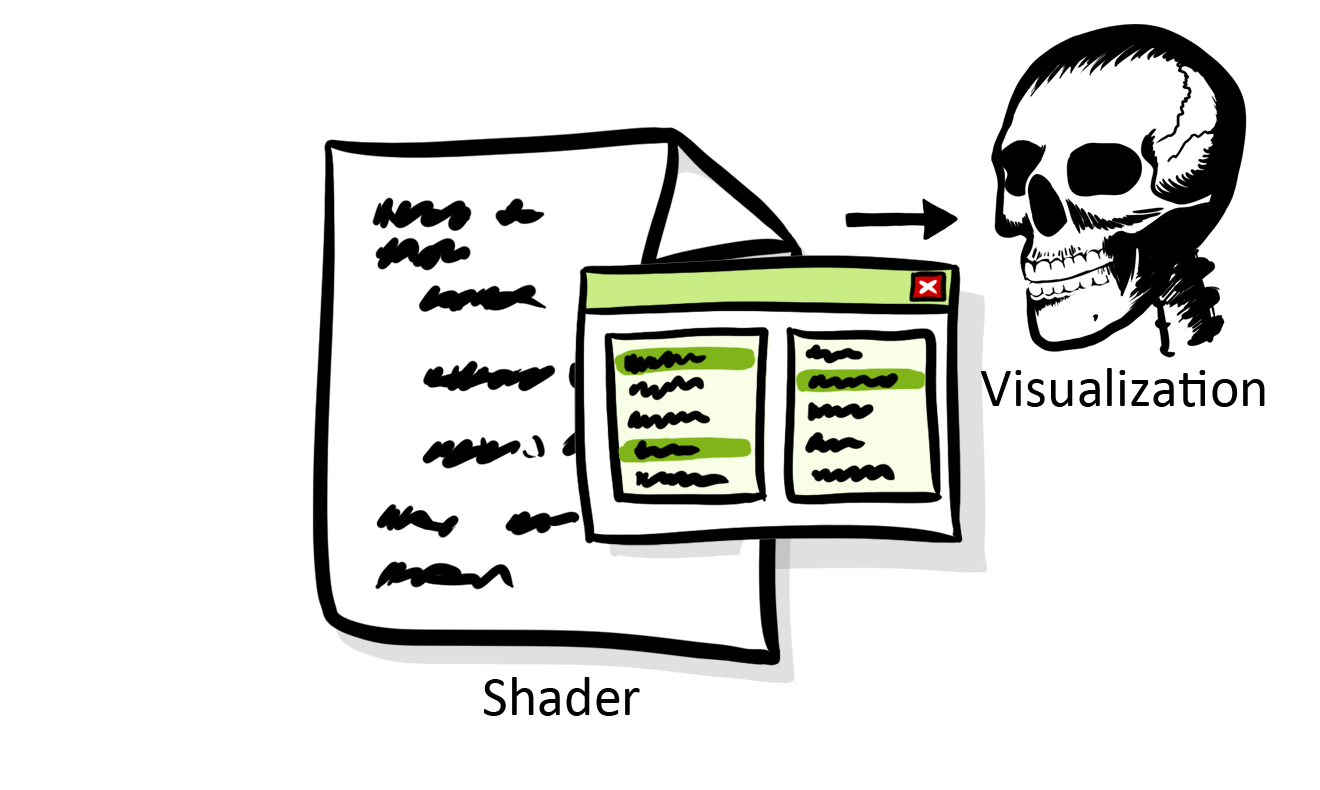 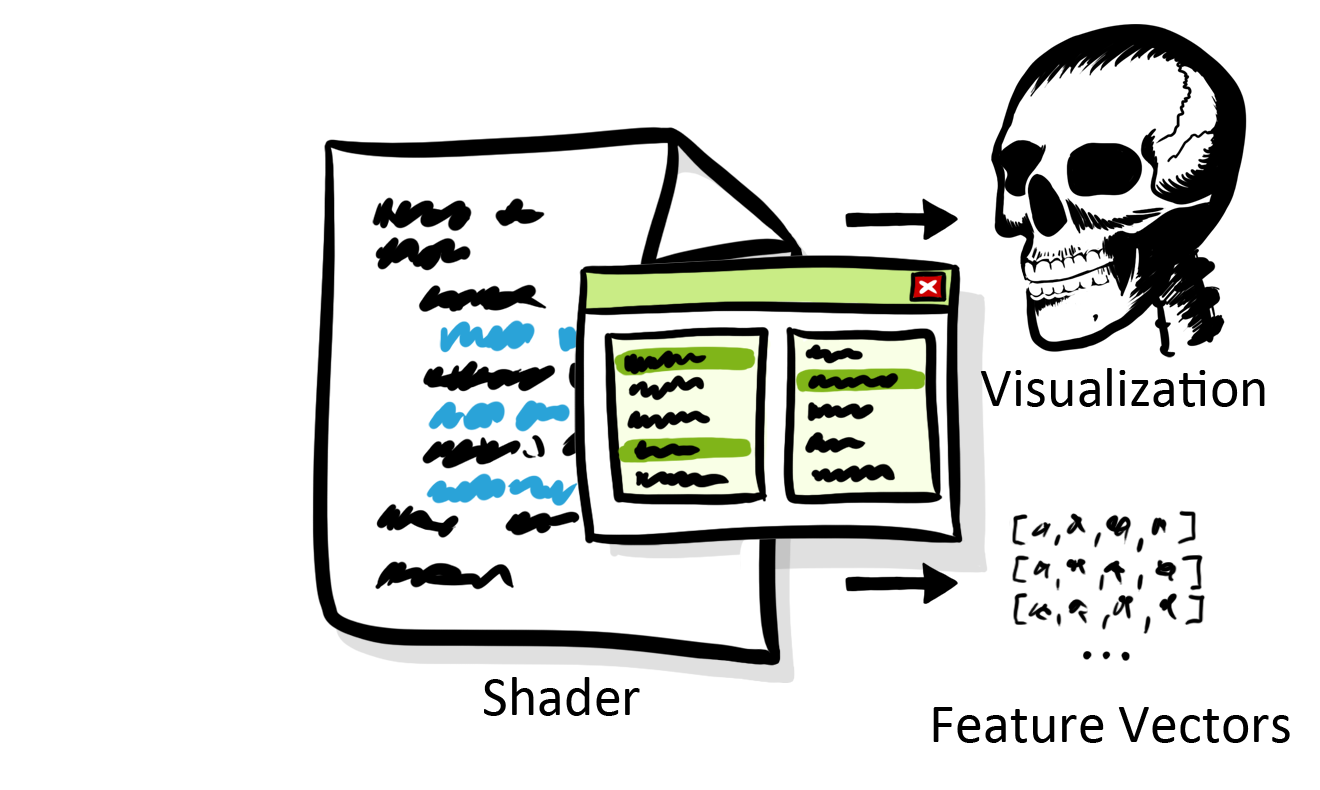 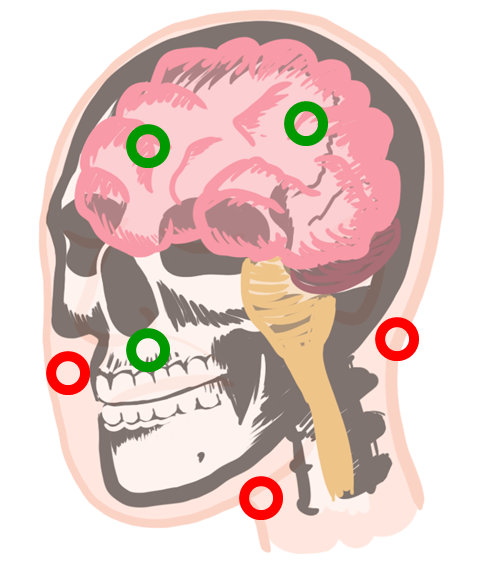 24
Peter Mindek
[Speaker Notes: Existing work: Machine learning, WYSIWYG volume visualization
They are for adjusting transfer functions, NOT for exploration.
We allow]
Parameter Exploration Language
...

	
	float vox = dataRead(p);

	
	float gm = length(gradient);

	

	accumC += (1.0 - accumA) * color.rgb * vox;
	accumA += (1.0 - accumA) * vox;

	...
25
Peter Mindek
Parameter Exploration Language
...

	//. name Scalar Value
	float vox = dataRead(p);

	//. name Gradient Magnitude
	float gm = length(gradient);

	//. vector vox; gm; (1.0 - accumA) * vox

	accumC += (1.0 - accumA) * color.rgb * vox;
	accumA += (1.0 - accumA) * vox;

	...
26
Peter Mindek
Data
Hard Tissues

		     MRI				       CT
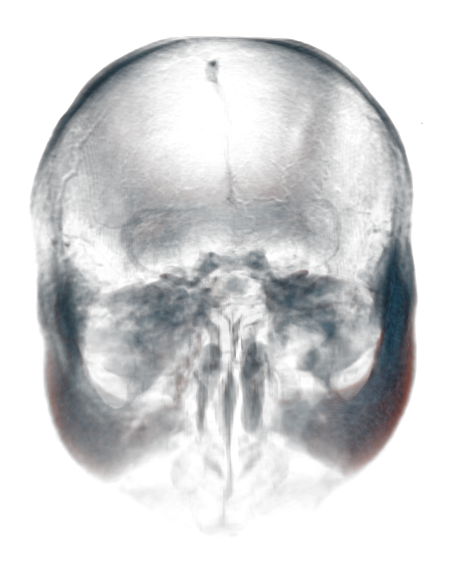 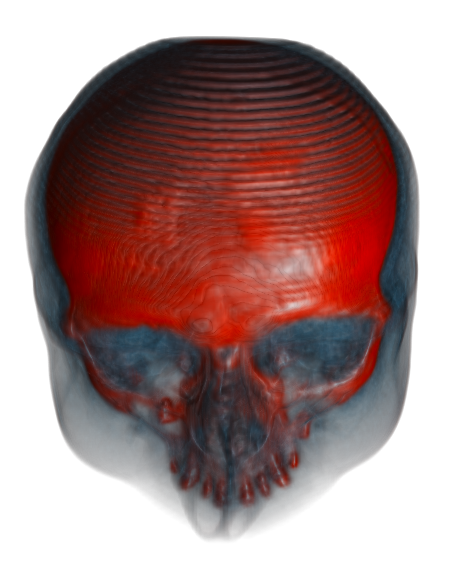 27
Peter Mindek
Data
Soft Tissues

		     MRI				       CT
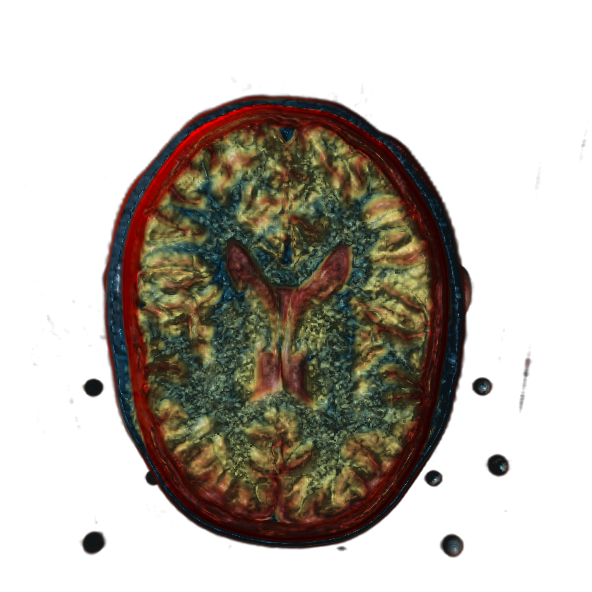 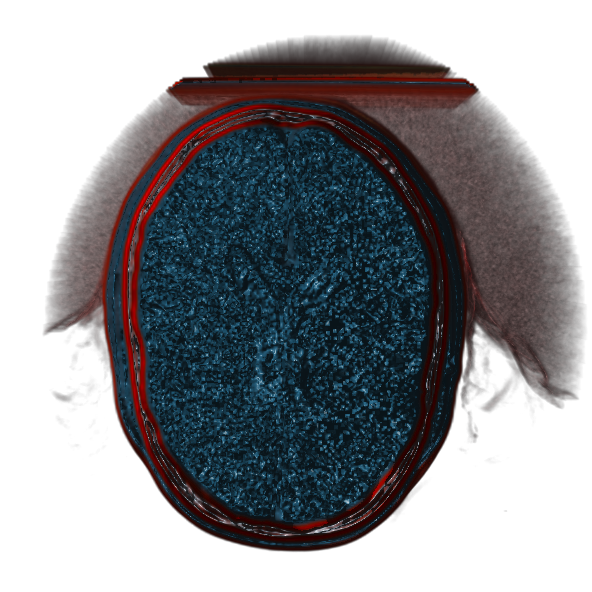 28
Peter Mindek
Data
MRI				       CT
Co-registered CT and MRI scans
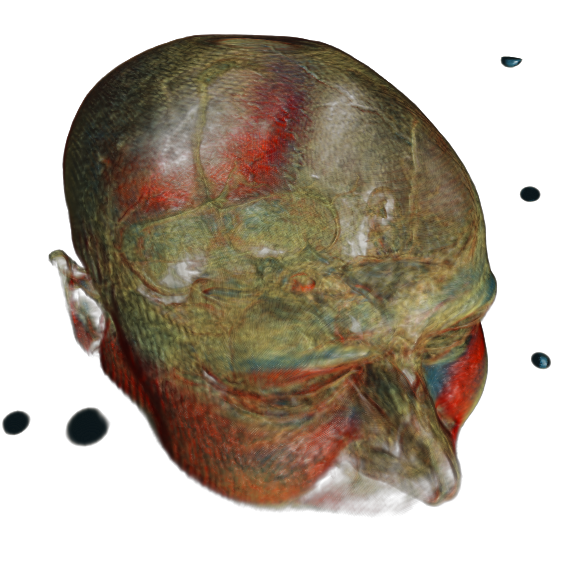 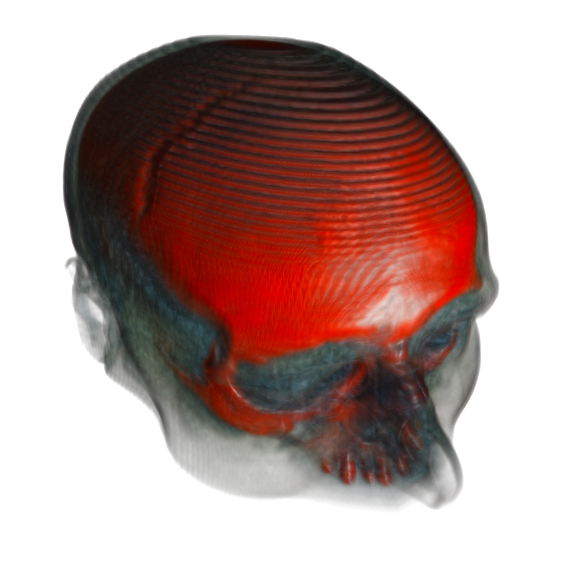 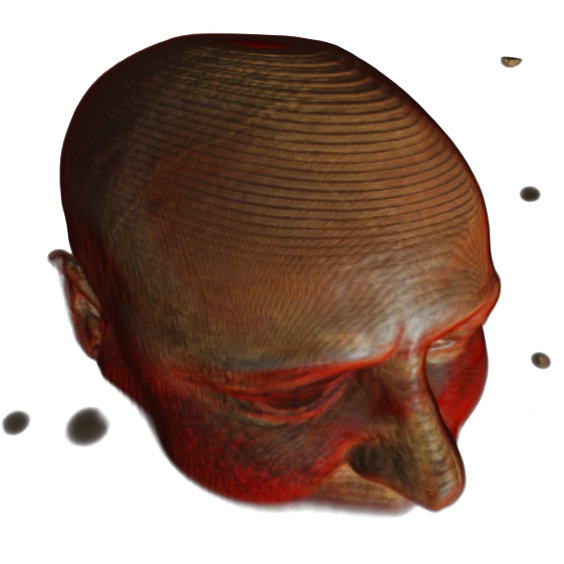 29
Peter Mindek
Goal
Which attributes can be used to differentiate the brain from other tissues?
30
Peter Mindek
Results
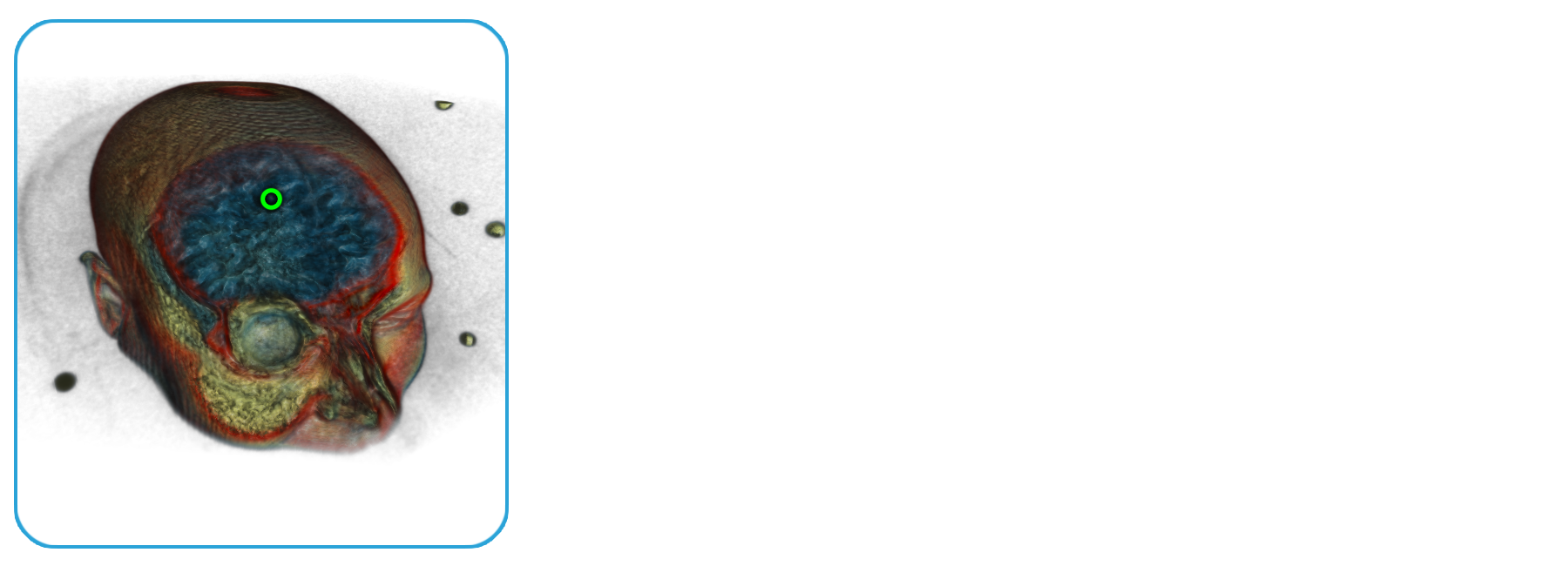 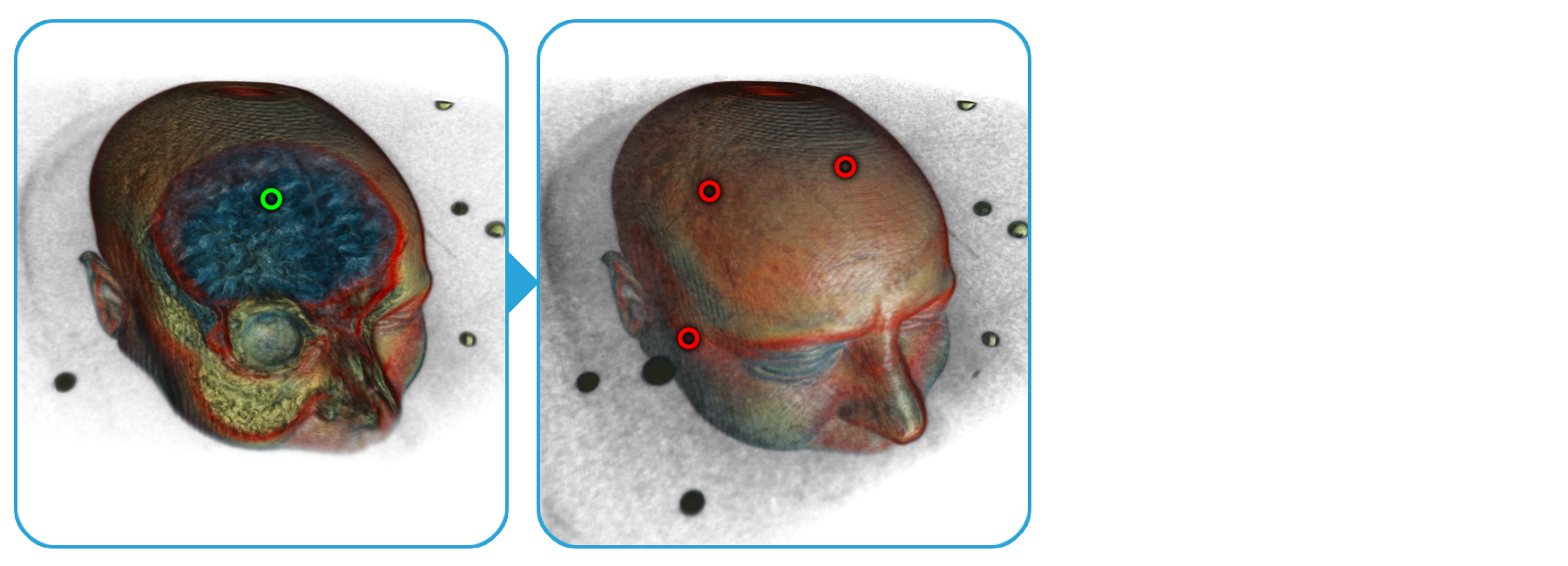 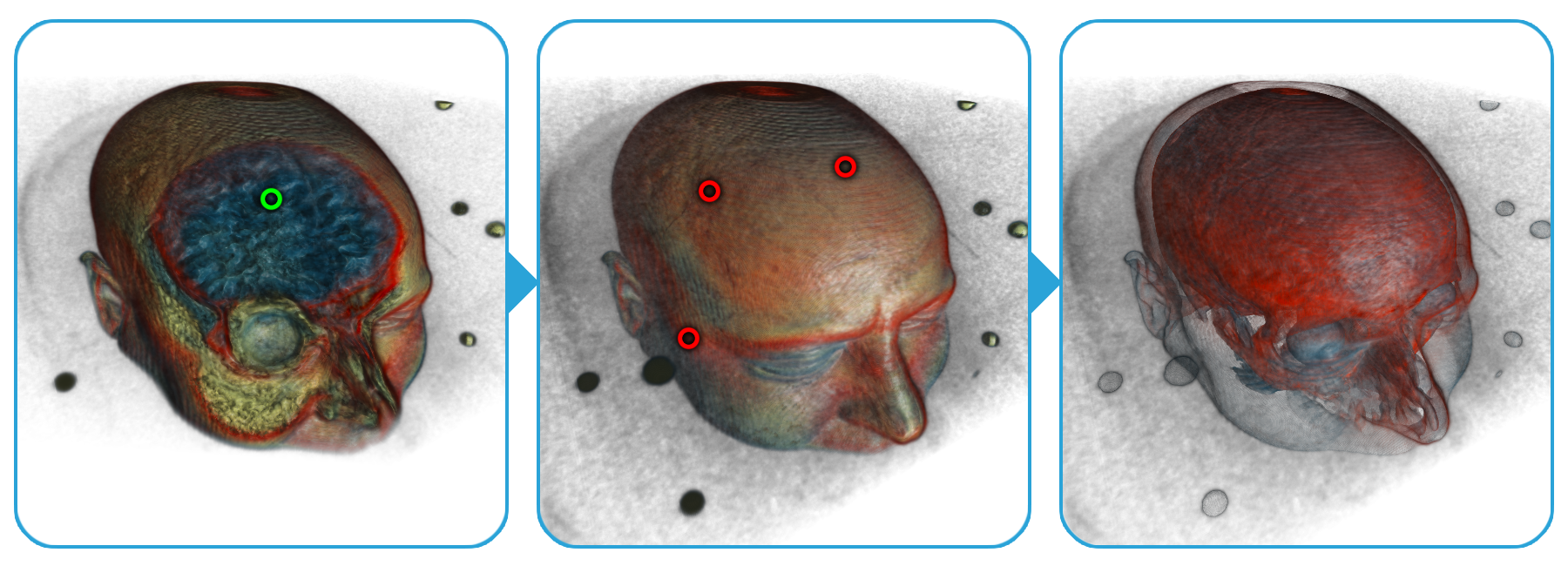 voxMRI
31
Peter Mindek
Results
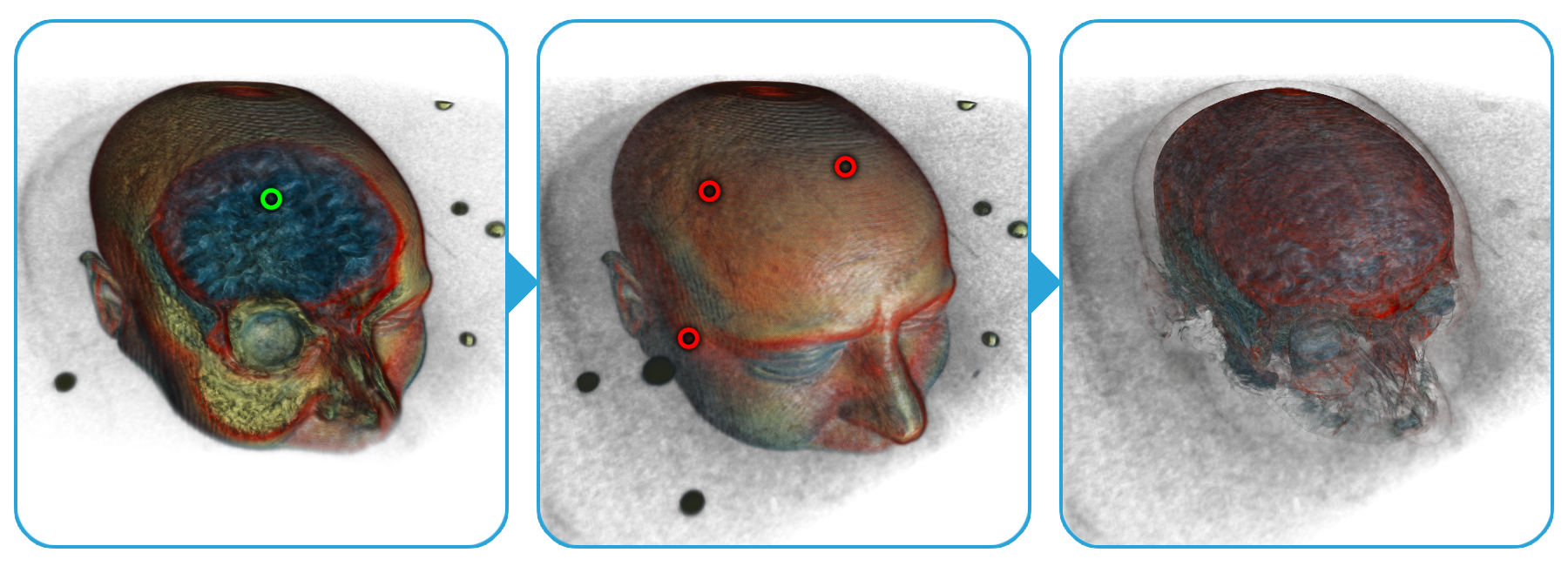 voxMRI
					gmMRI
32
Peter Mindek
Results
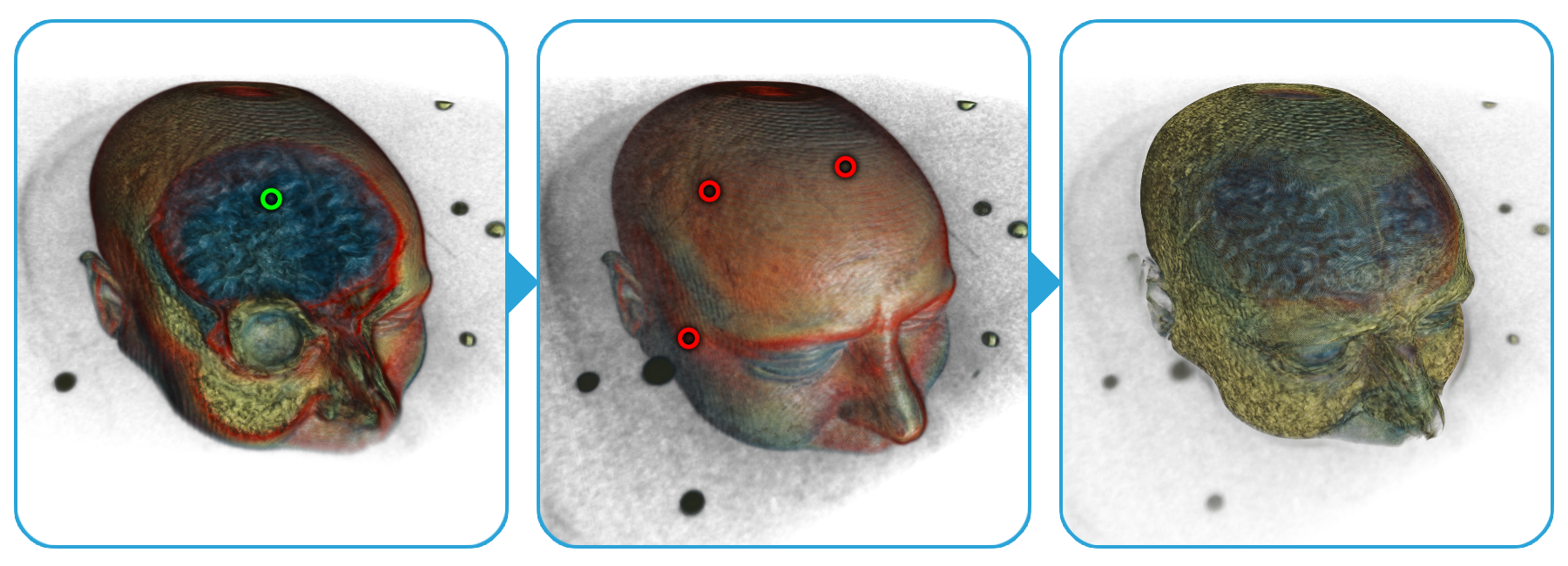 voxCT	voxDiff
				voxMRI	voxMax
				gmCT	gmDiff
				gmMRI	gmMax
33
Peter Mindek
Results
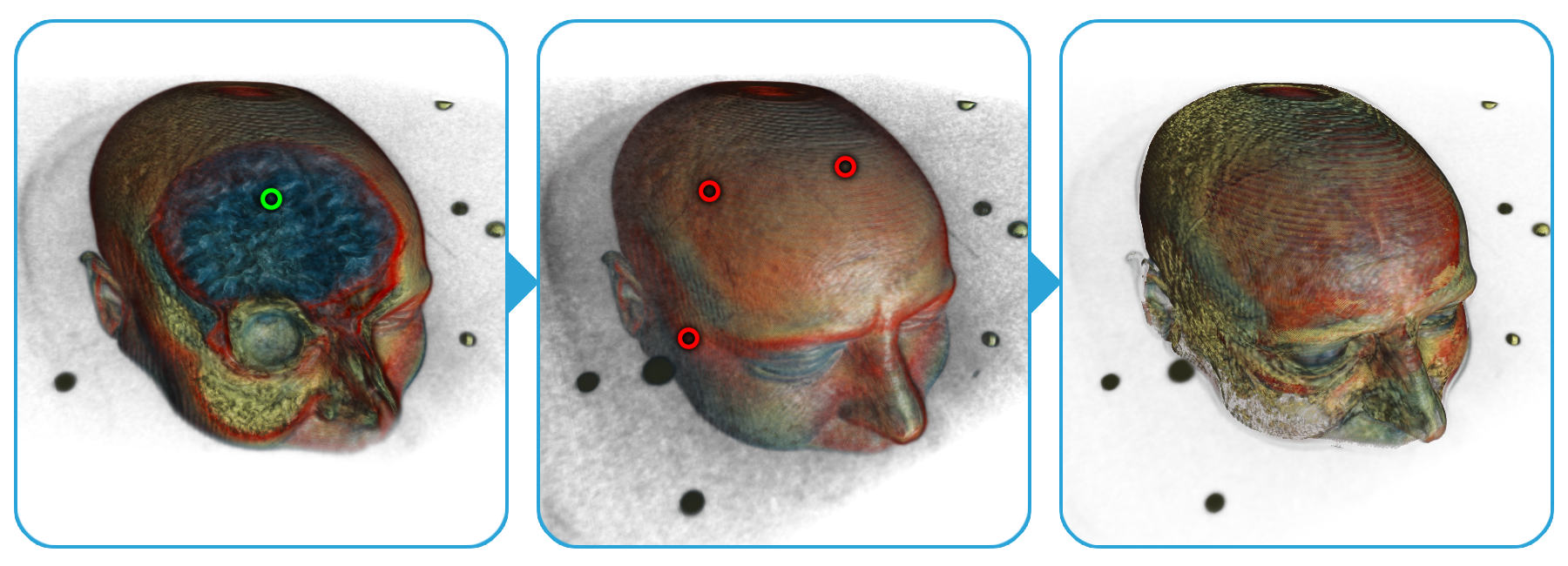 voxMax
					gmDiff
34
Peter Mindek
Results
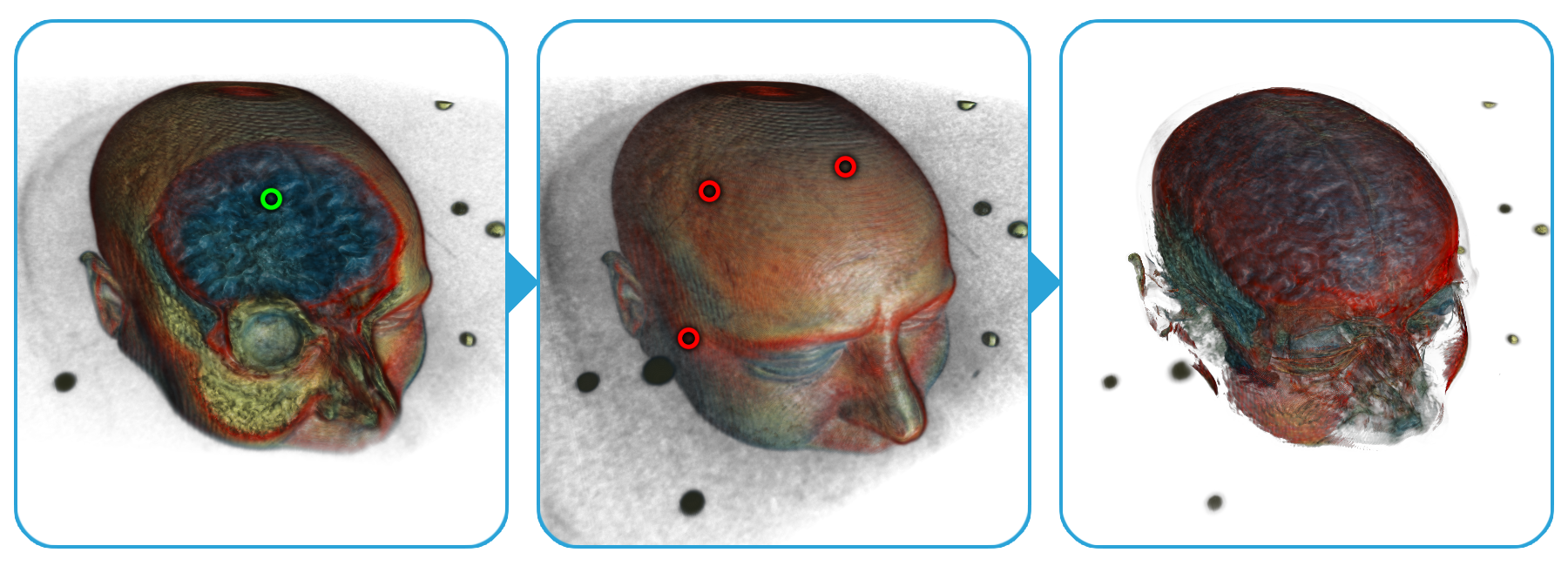 voxDiff
					gmMRI
35
Peter Mindek
Results
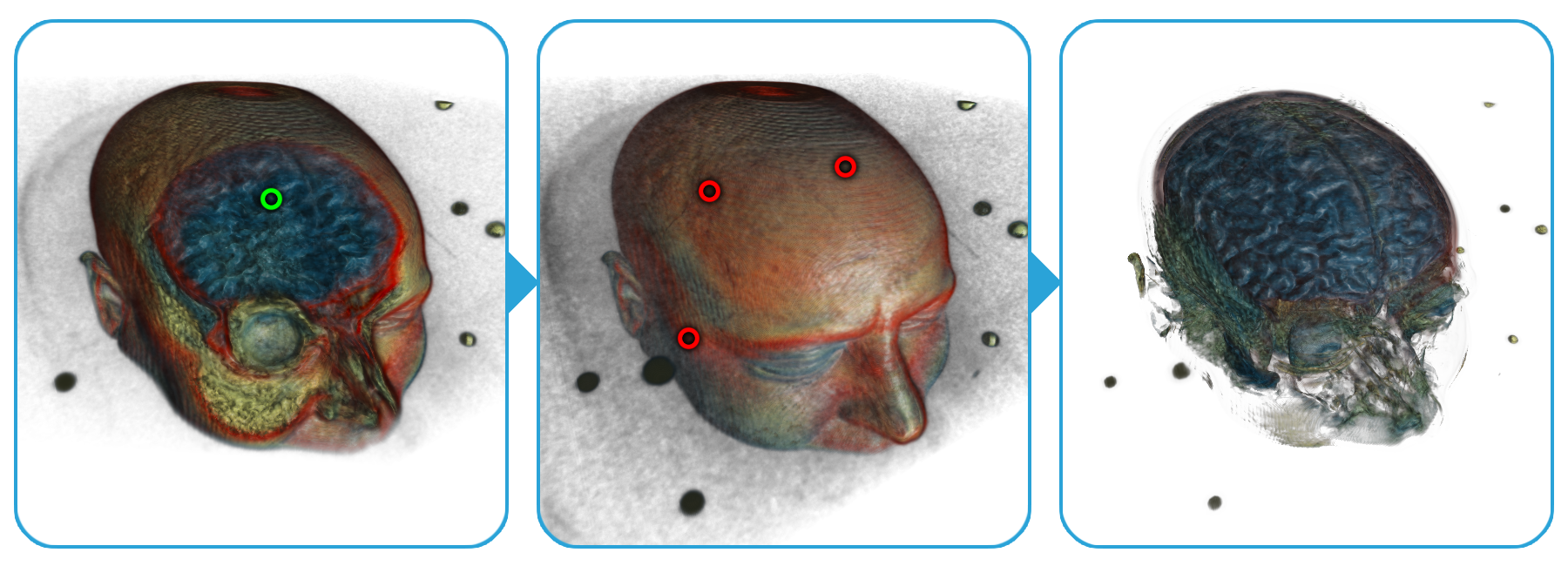 voxDiff
					gmMax
36
Peter Mindek
2. Multiple Parameter Settings
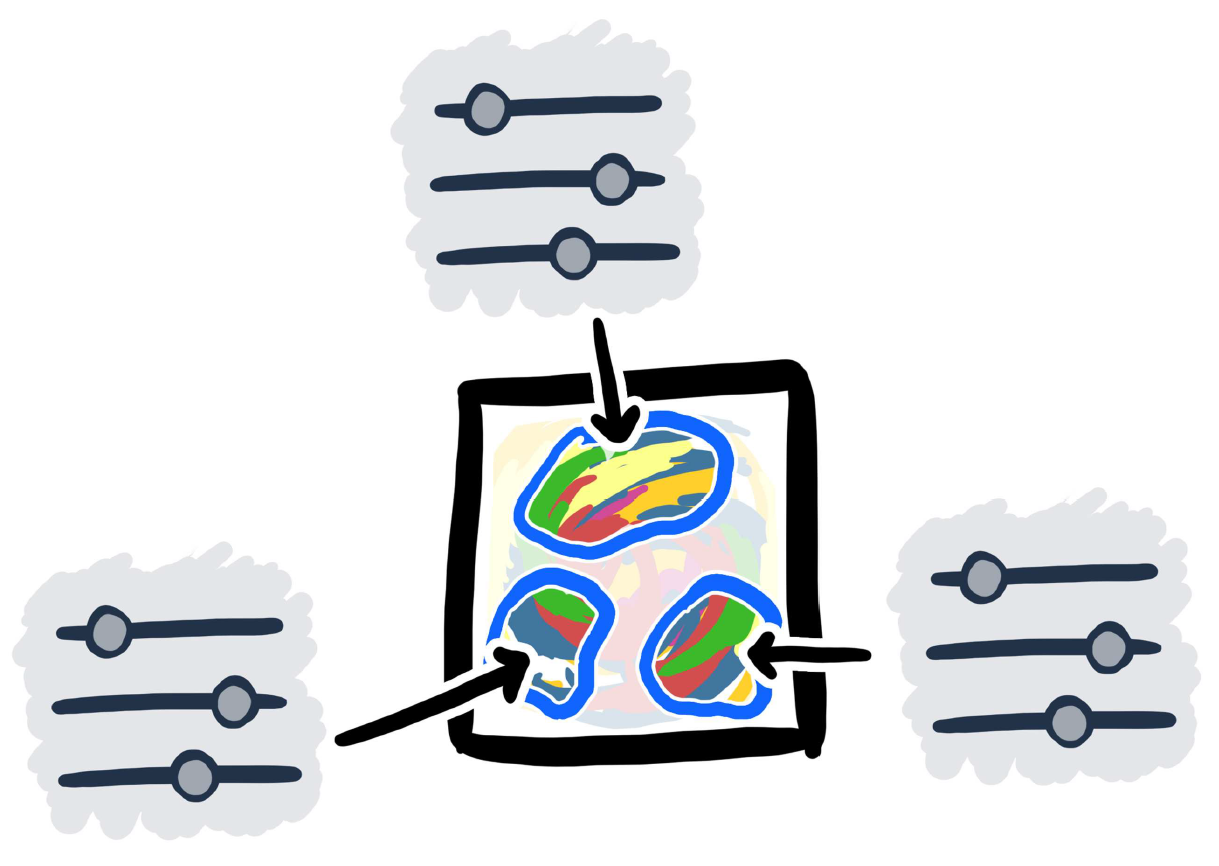 P. Mindek, M. E. Gröller, and S. Bruckner. Managing Spatial Selections with Contextual Snapshots. Computer Graphics Forum 33, 8 (2014), pp. 132—144. DOI: 10.1111/cgf.12406.
P. Mindek, S. Bruckner, M. E. Gröller. Contextual Snapshots: Enriched Visualization with Interactive Spatial Annotations. In Spring Conference on Computer Graphics, SCCG’13, pp. 49—56, New York, NY, USA, 2013. ACM. The Best Paper Award.
37
Peter Mindek
[Speaker Notes: 15 min
Multiple sets of parameters influencing localized parts of the visualization.]
Creating Selections
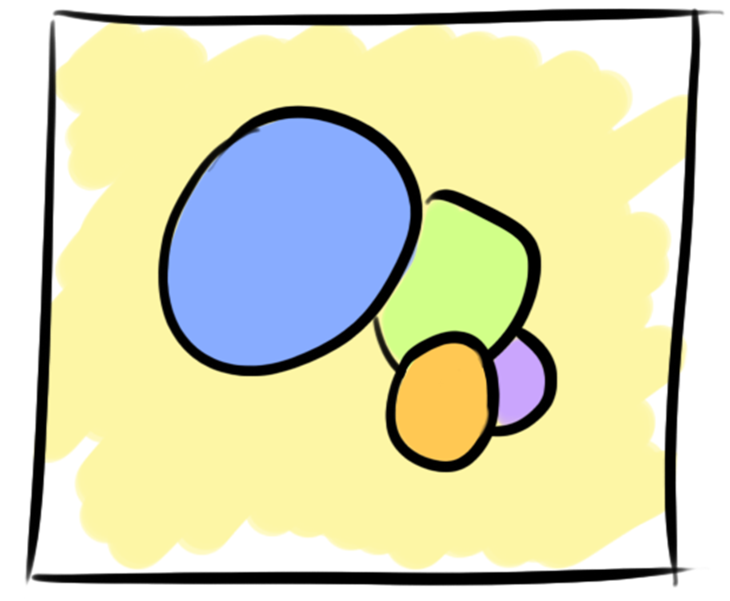 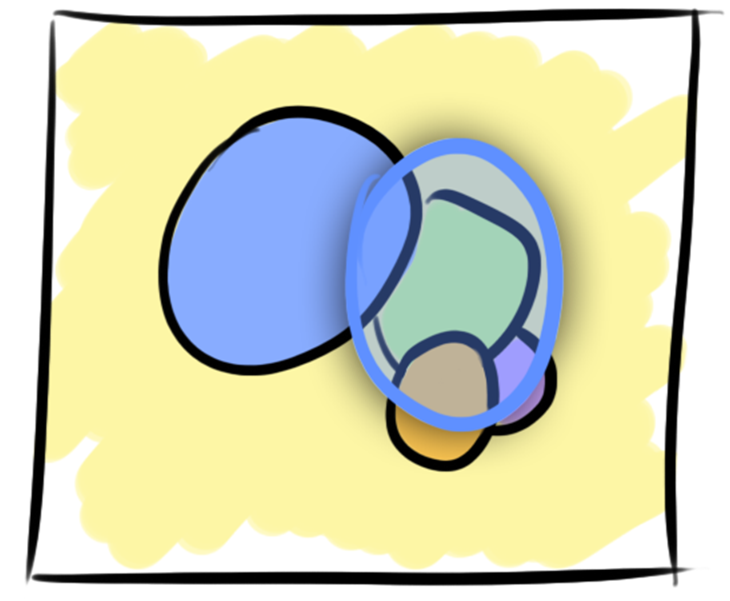 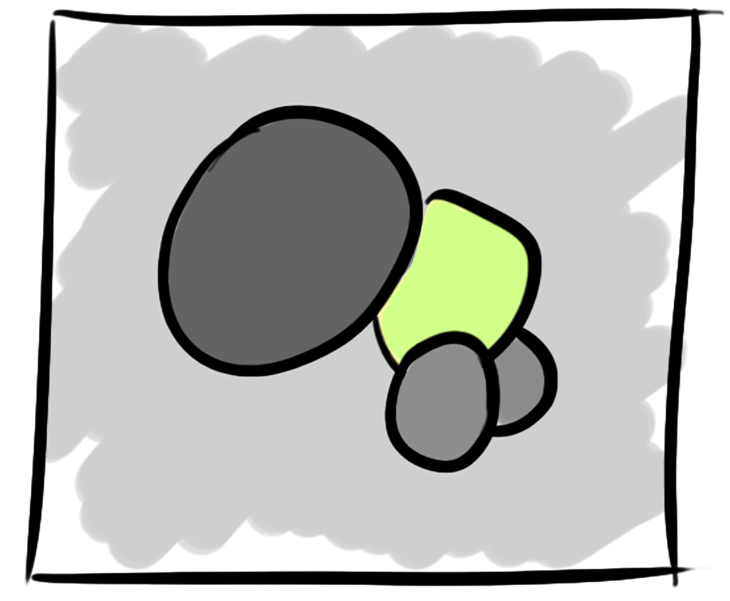 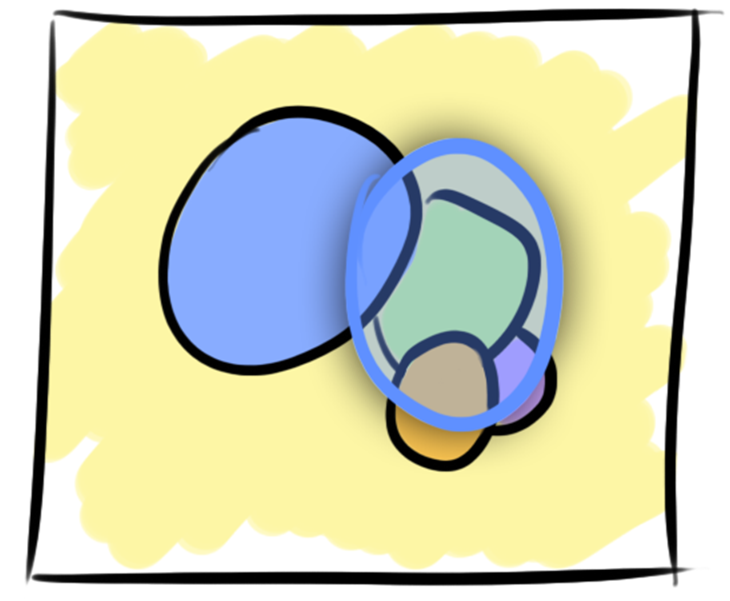 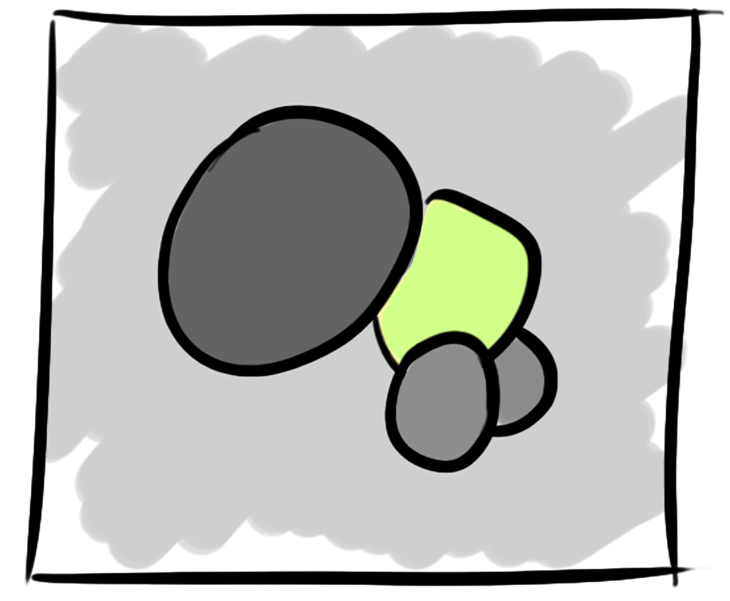 Image-Space Selection
Object-Space Selection
Image-Space Selection
Object-Space Selection
38
Peter Mindek
Context- Dependency
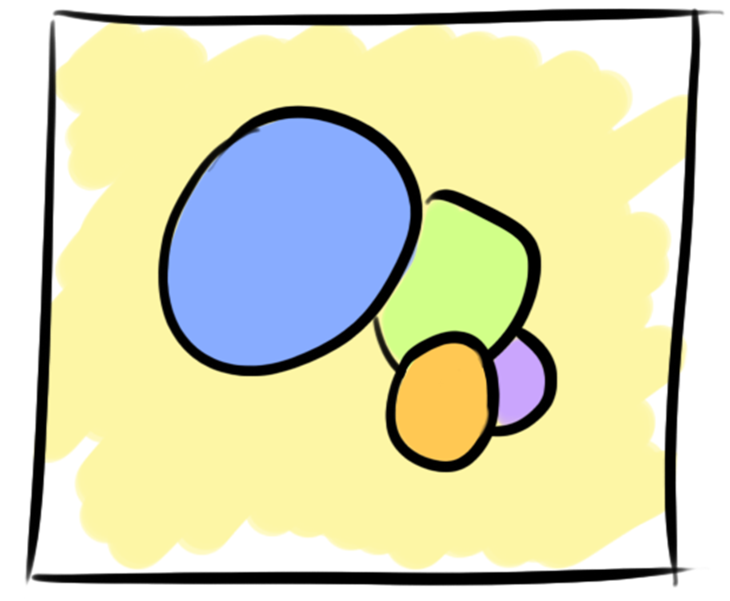 Context:
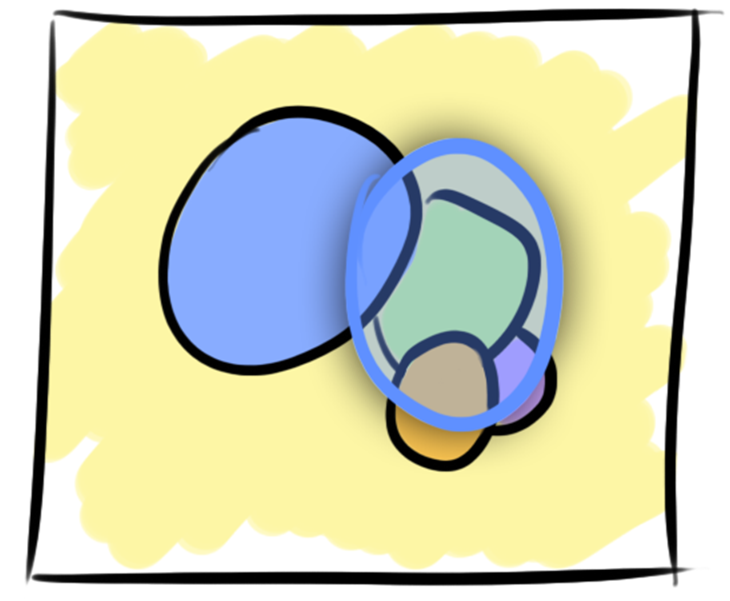 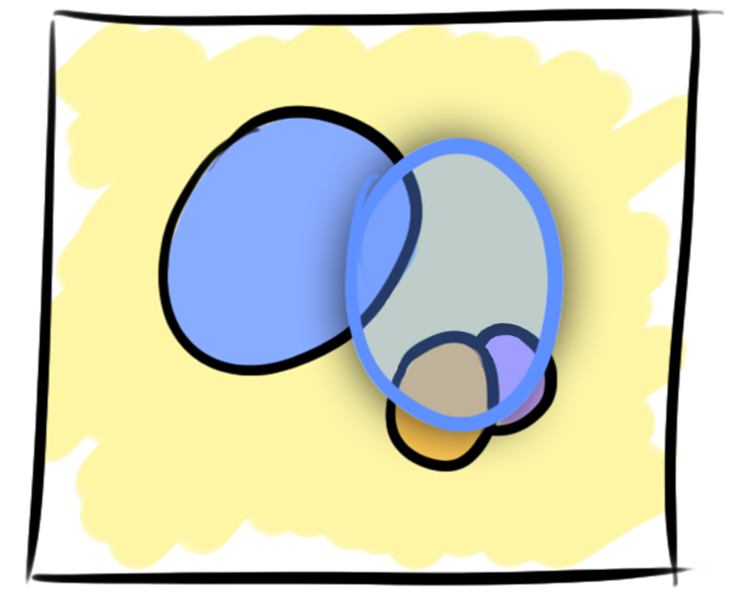 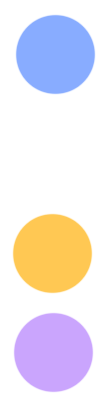 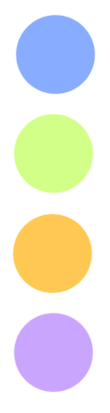 39
Peter Mindek
Contextual Snapshots - Overview
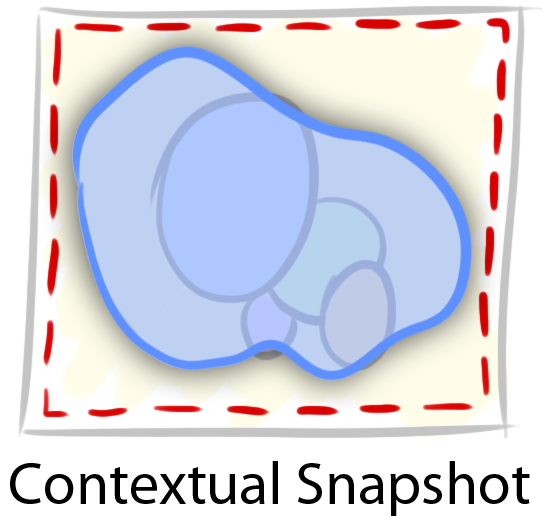 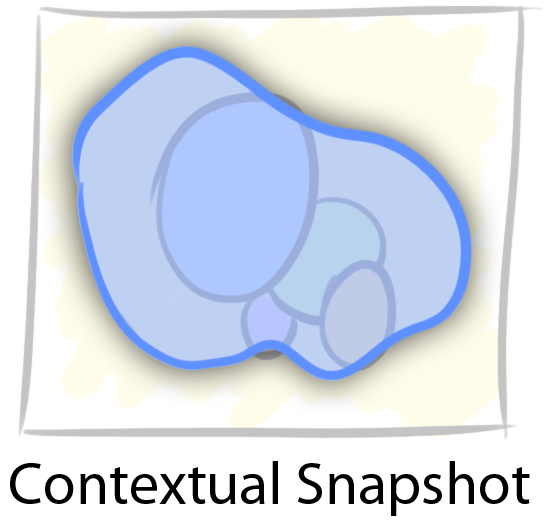 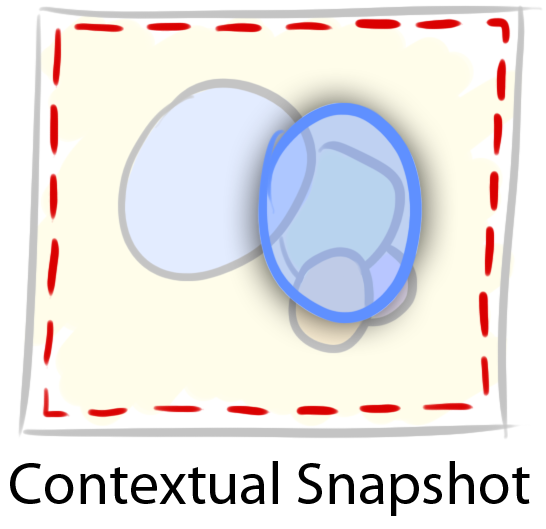 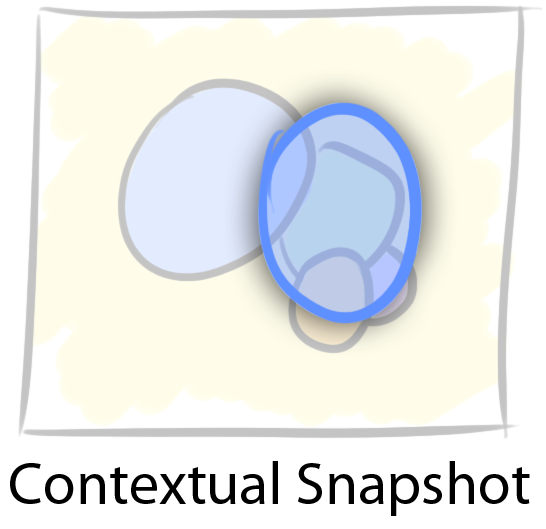 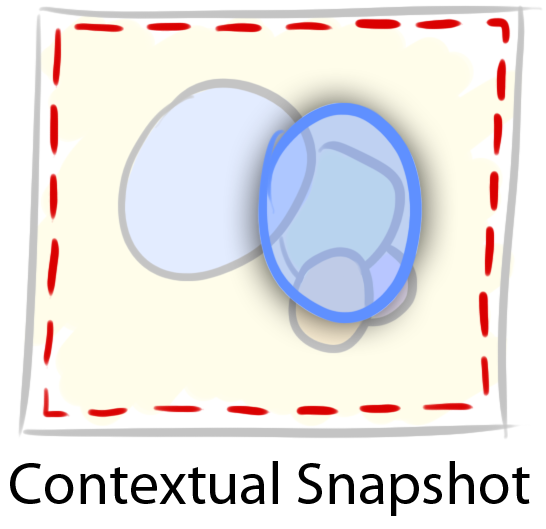 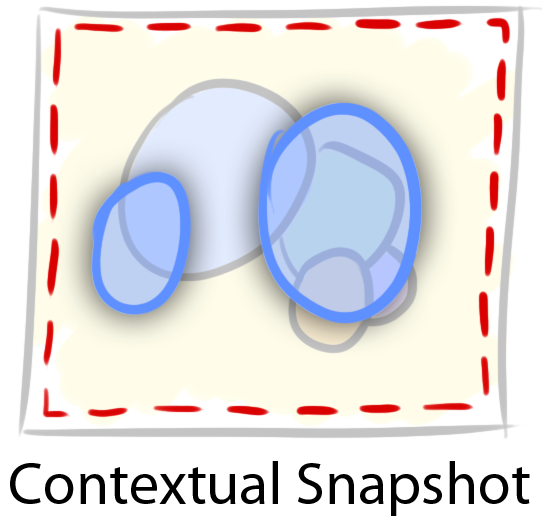 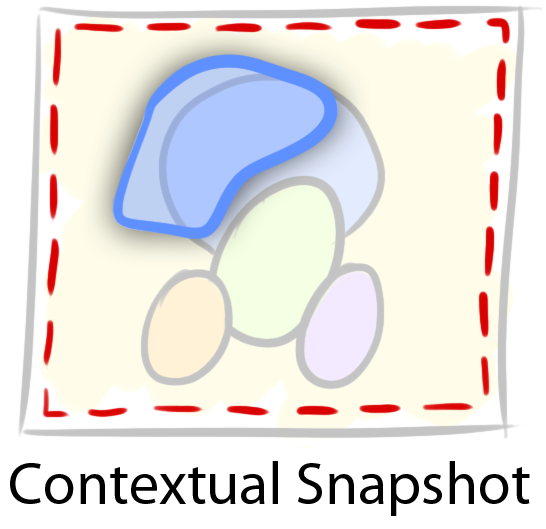 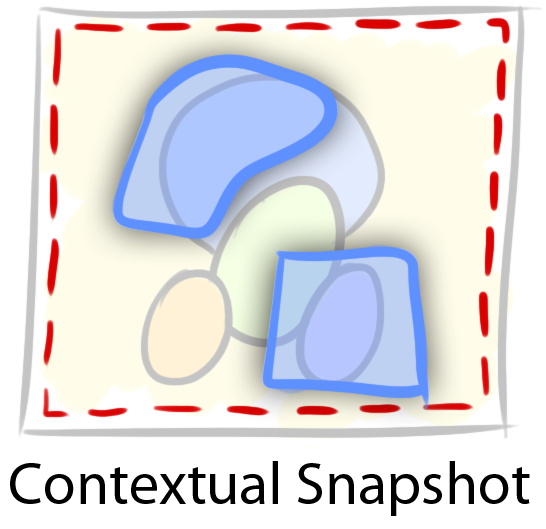 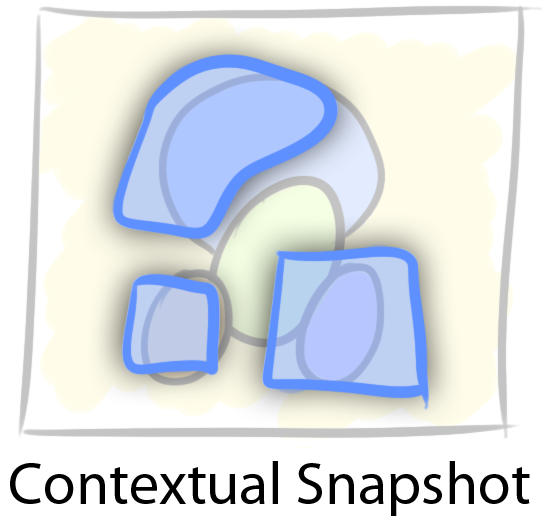 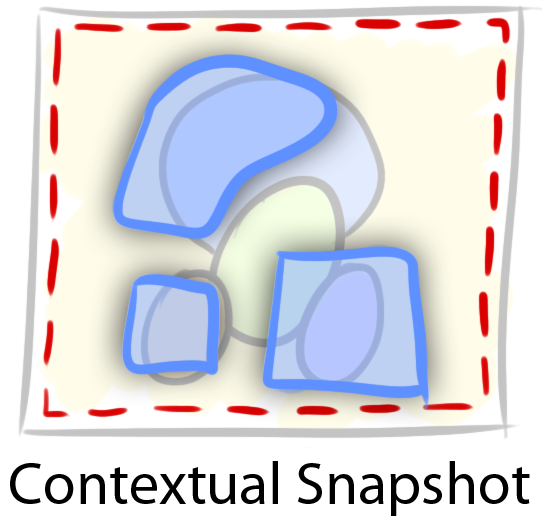 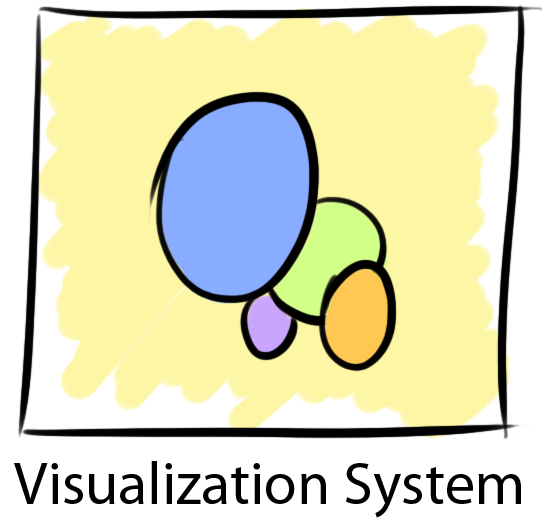 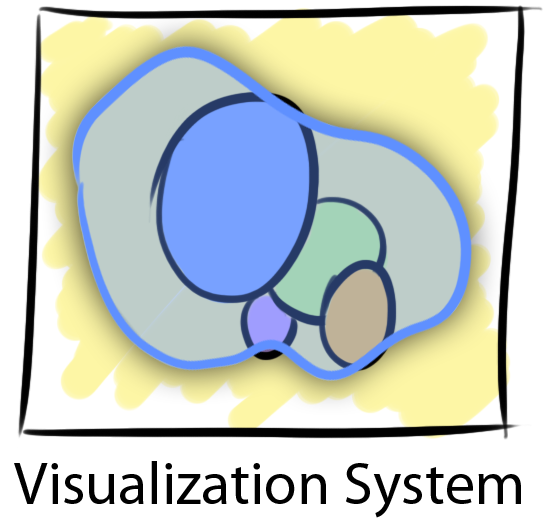 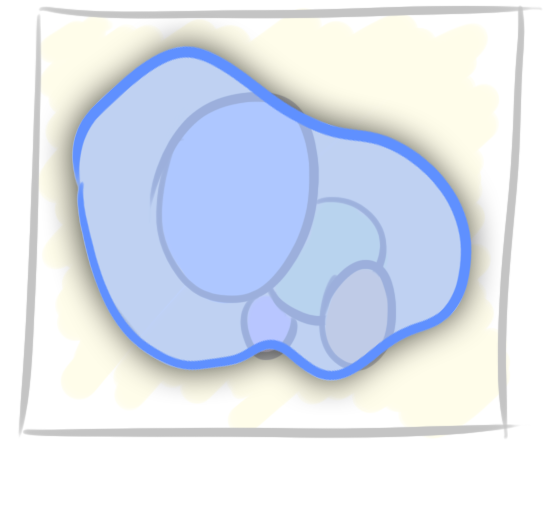 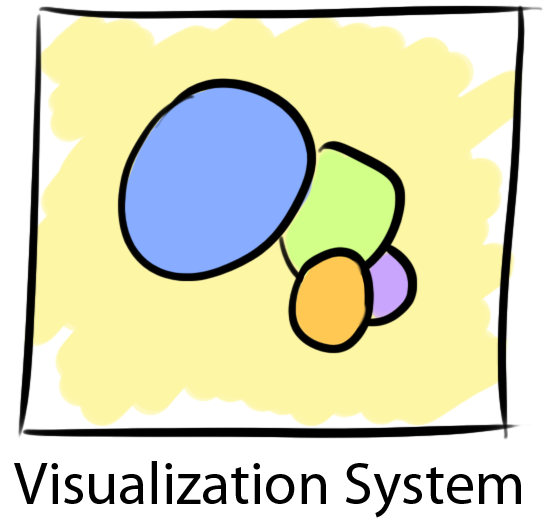 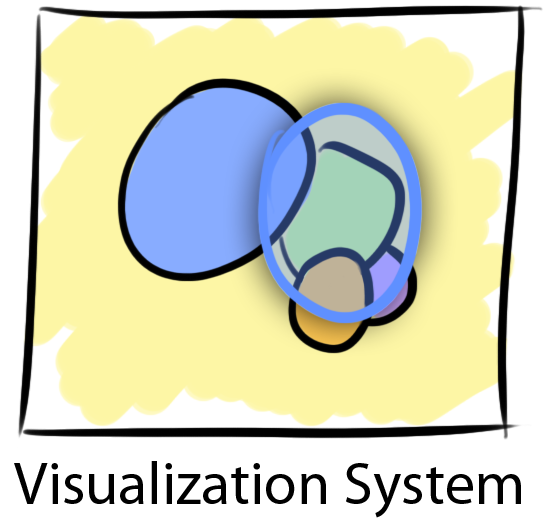 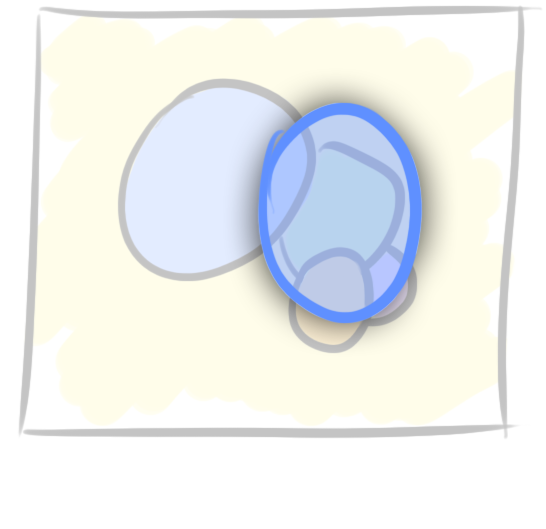 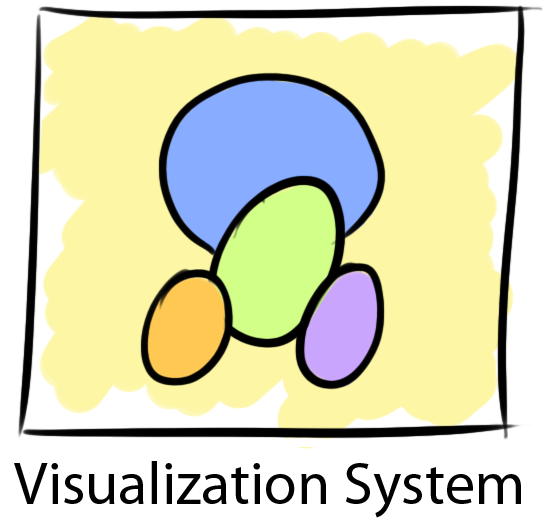 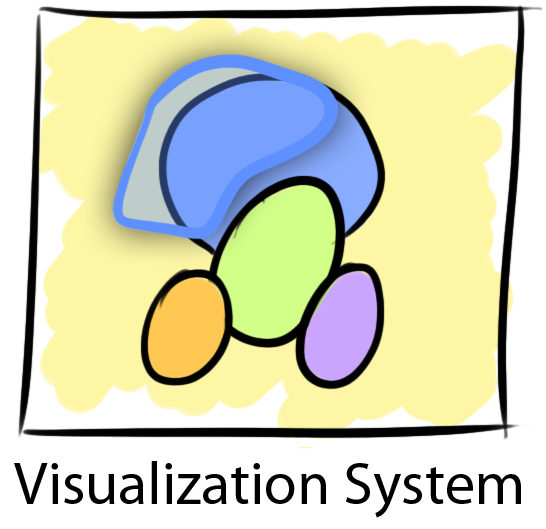 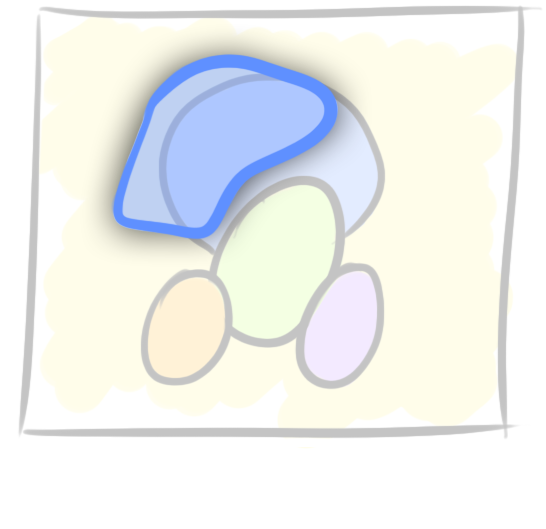 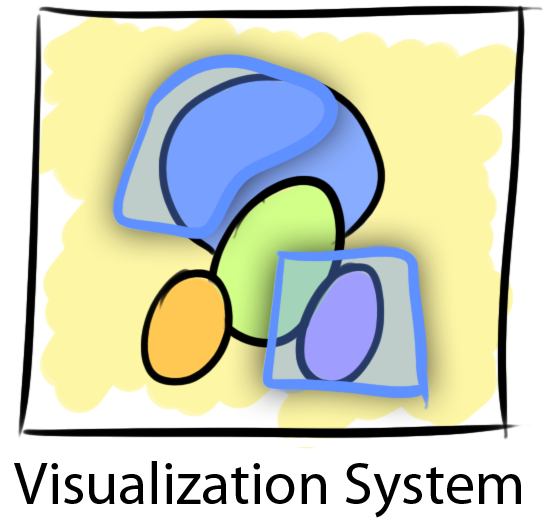 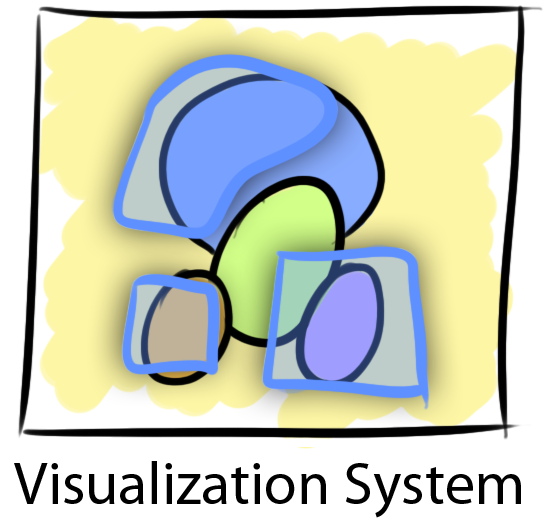 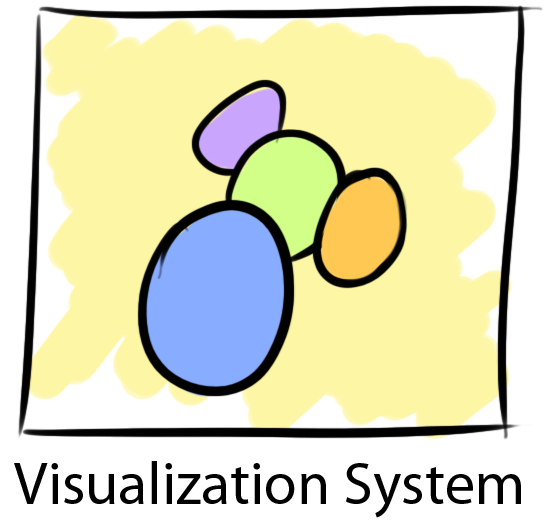 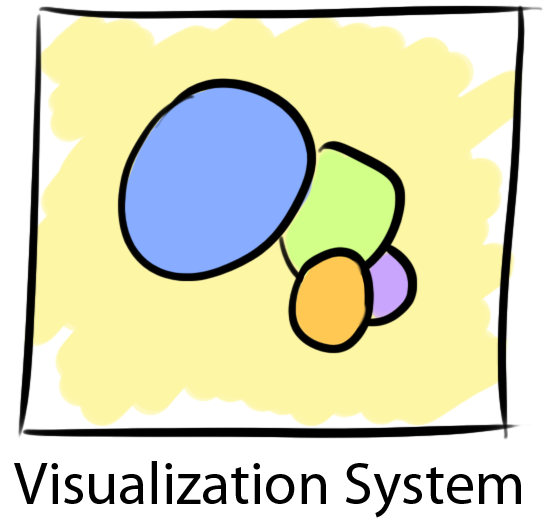 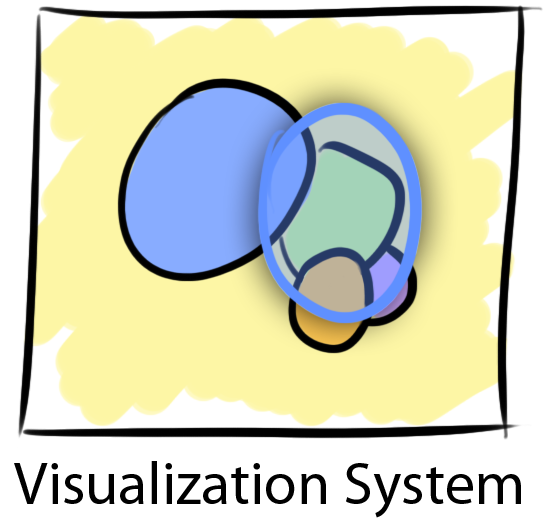 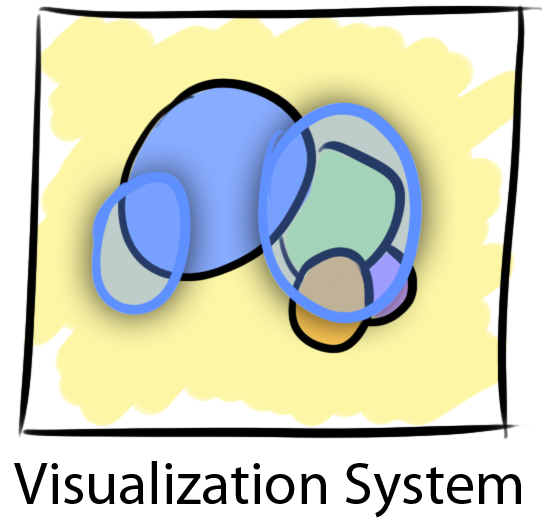 40
Peter Mindek
[Speaker Notes: Contextual snapshot is an entity which stores spatial selections together with the context in which they were created. Contextual snapshots enable to work with multiple selections created in different stages of the visualization session.]
Contributions
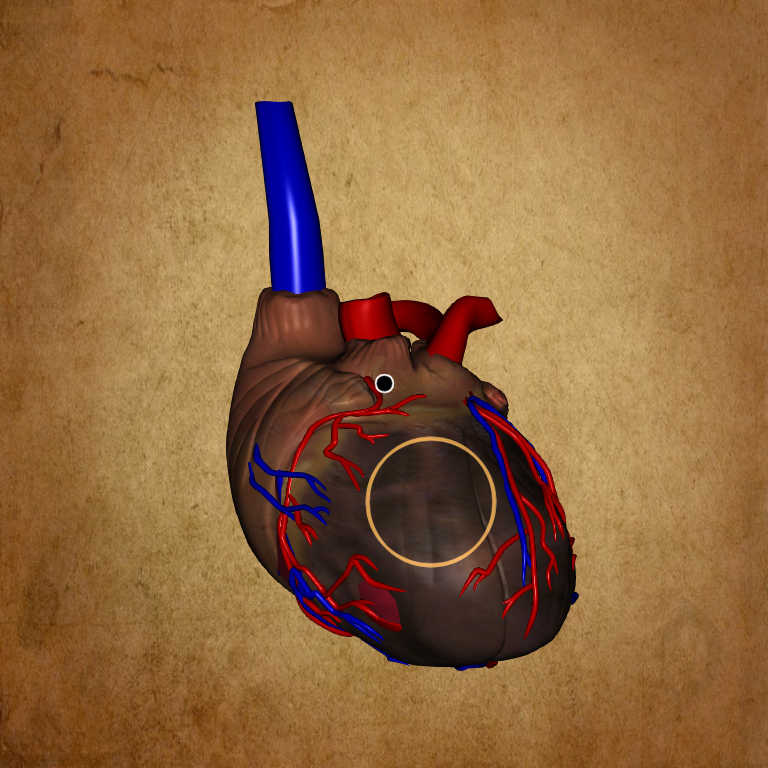 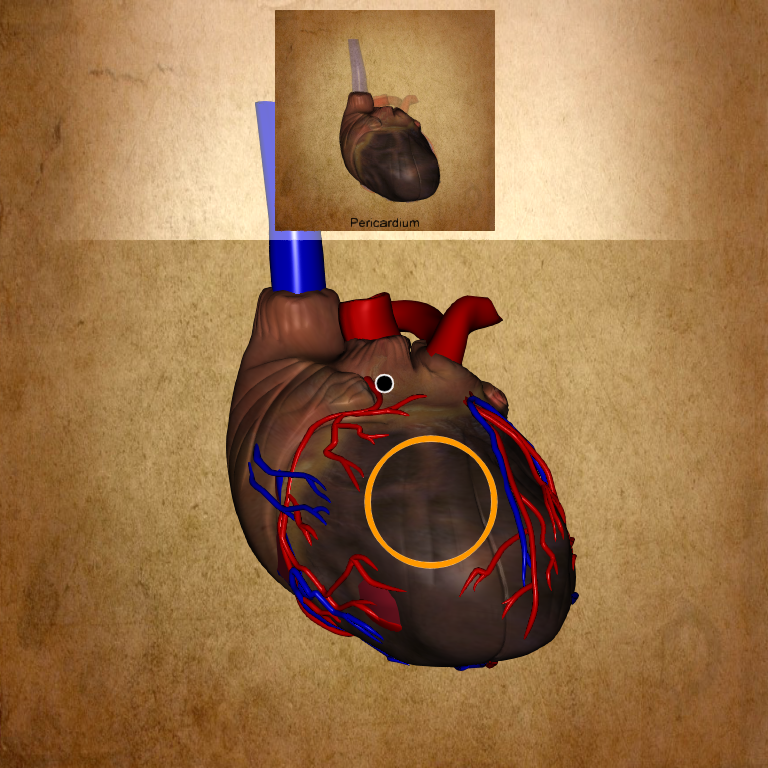 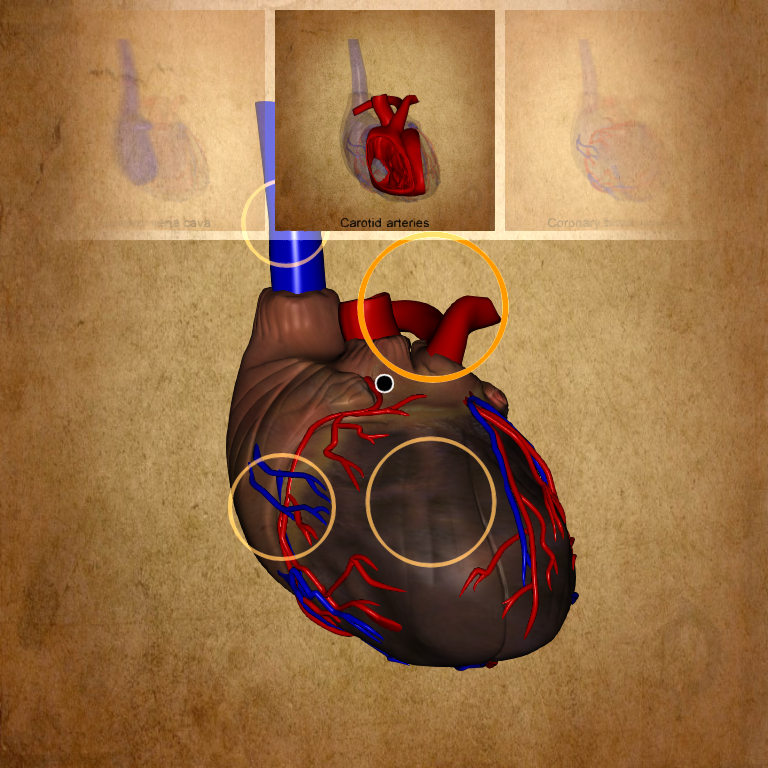 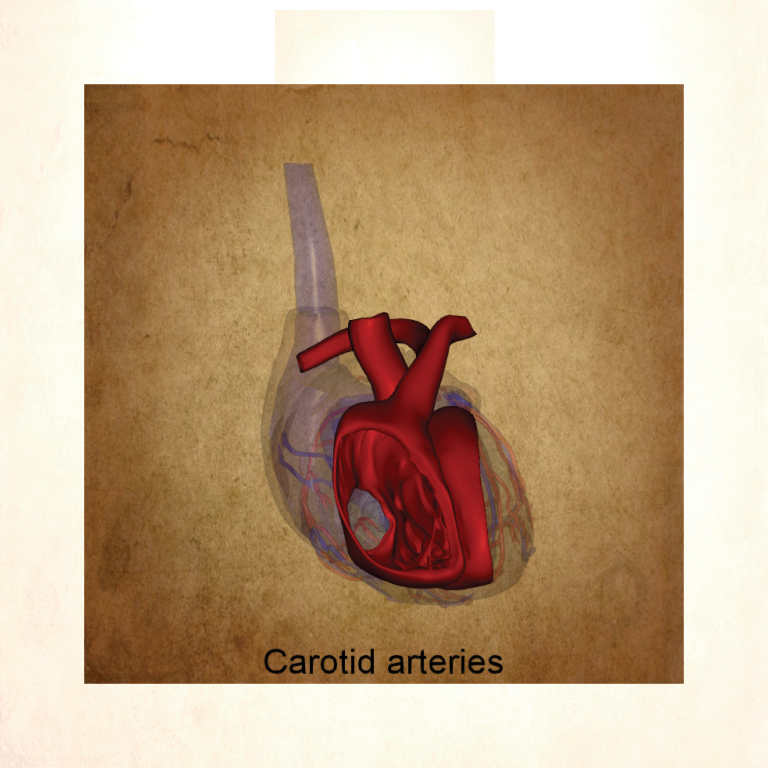 41
Peter Mindek
[Speaker Notes: CSL Library; Embedded Visualizations]
[Speaker Notes: TODO: prerobit a prisposobit na rozpravanie]
[Speaker Notes: TODO: prerobit a prisposobit na rozpravanie]
3. Multiple Users
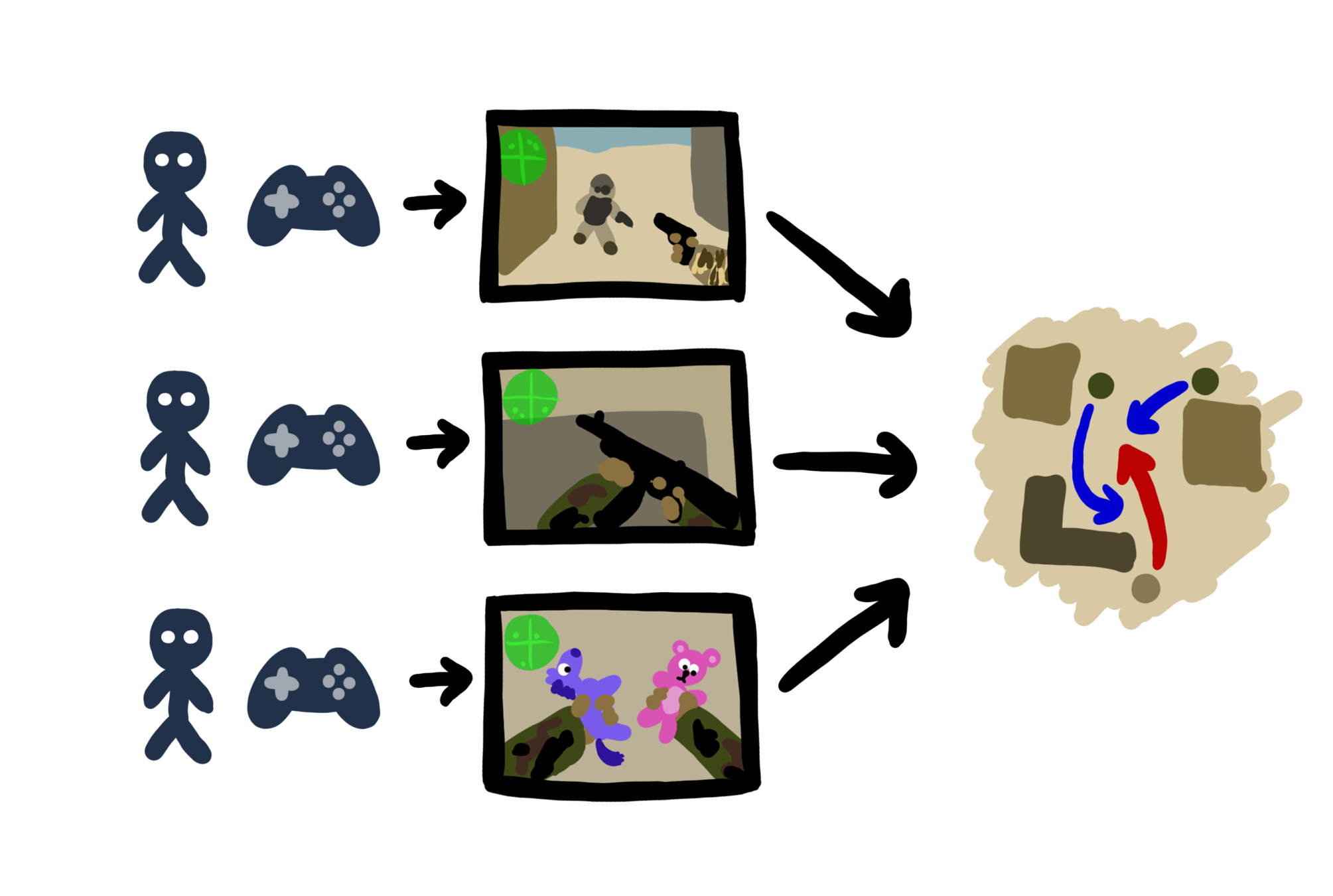 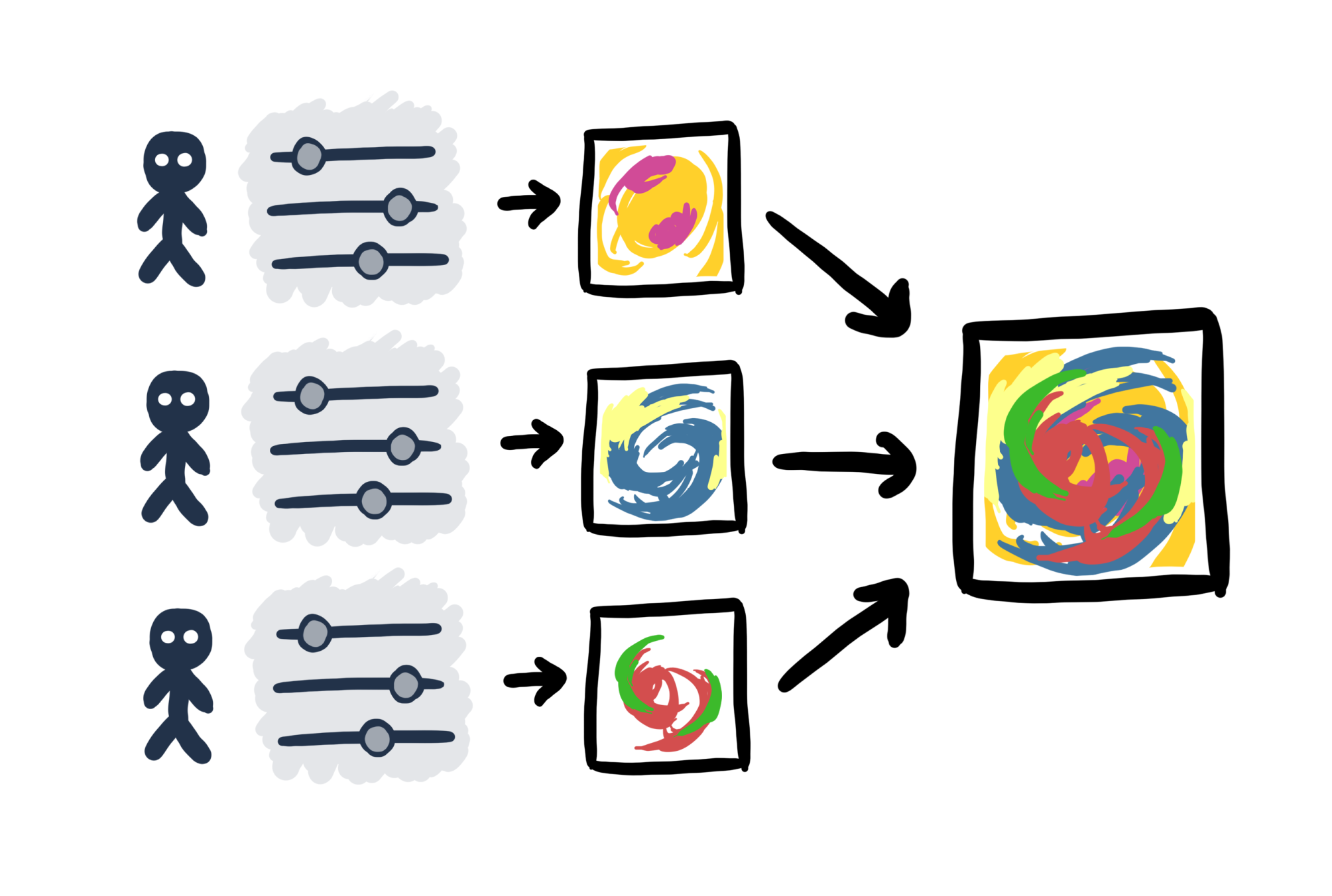 P. Mindek, L. Čmolík, I. Viola, M. E. Gröller, S. Bruckner. Automatized Summarization of Multiplayer Games. In Spring Conference on Computer Graphics, SCCG’15, pp. 93—100, Bratislava, Slovakia, Comenius University in Bratislava. The Best Paper Award.
44
Peter Mindek
[Speaker Notes: 25 min
Integration of multiple sets of parameters of multiple users into a single visualization.]
Gameplay Storytelling
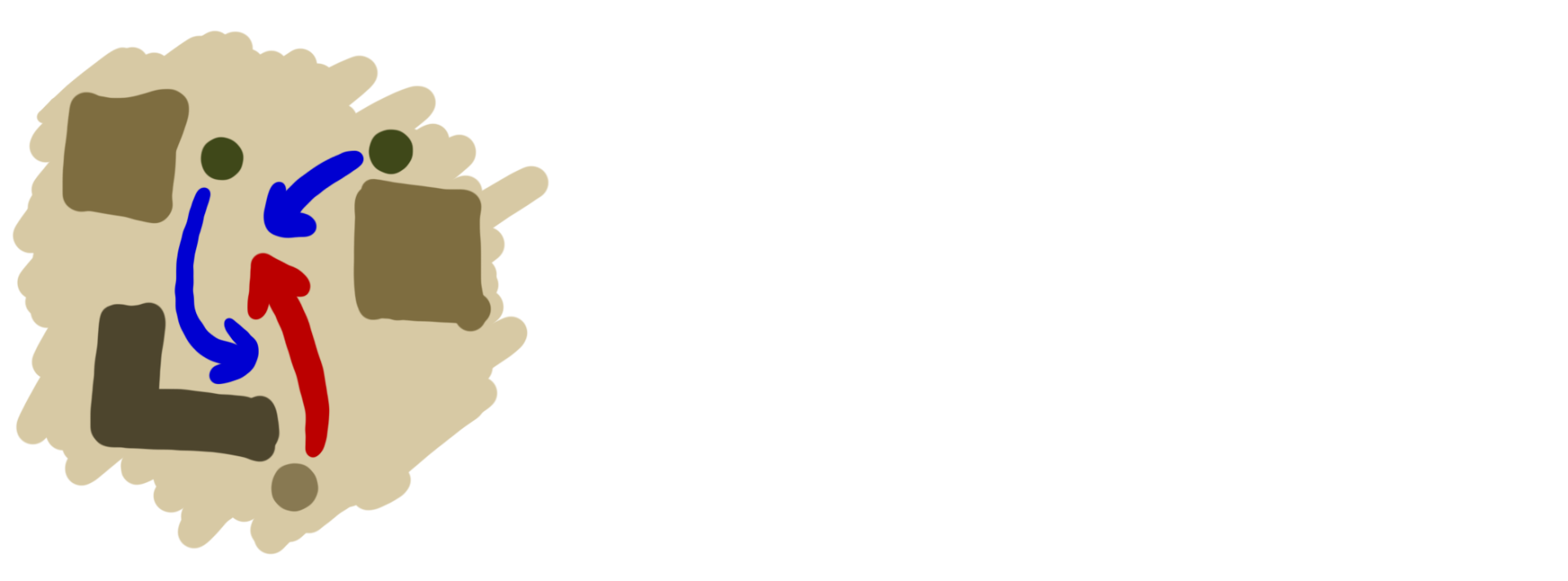 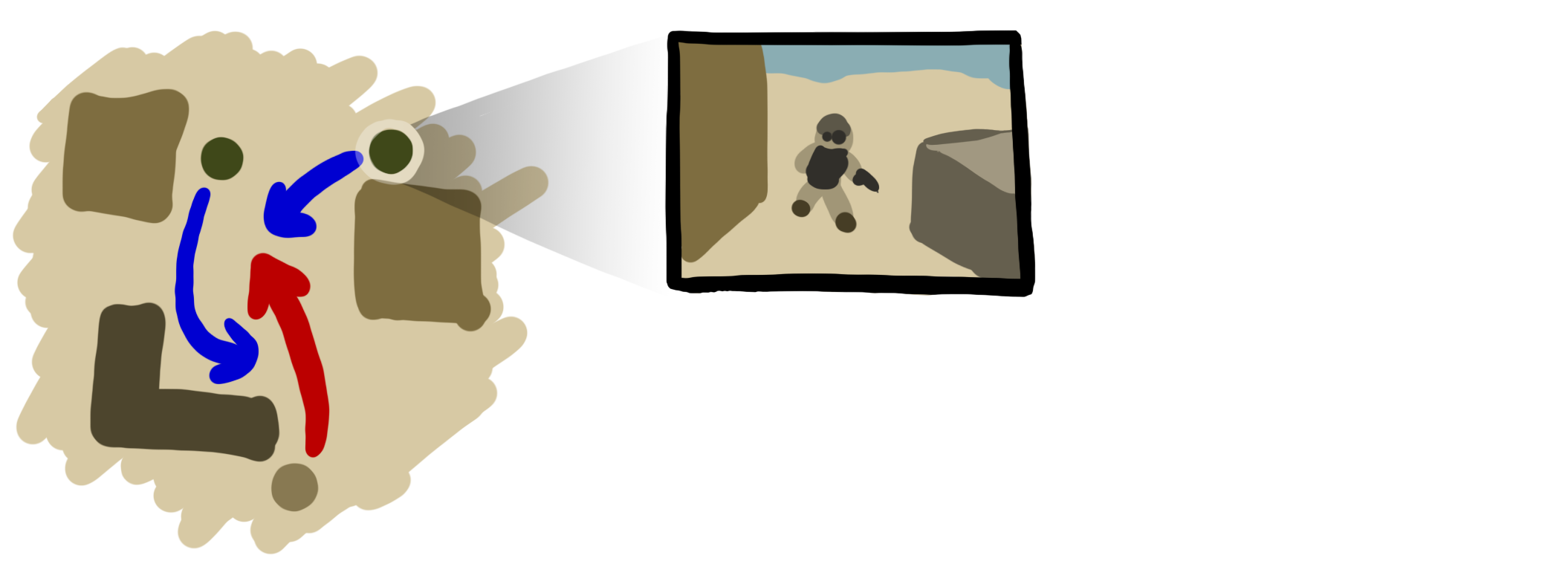 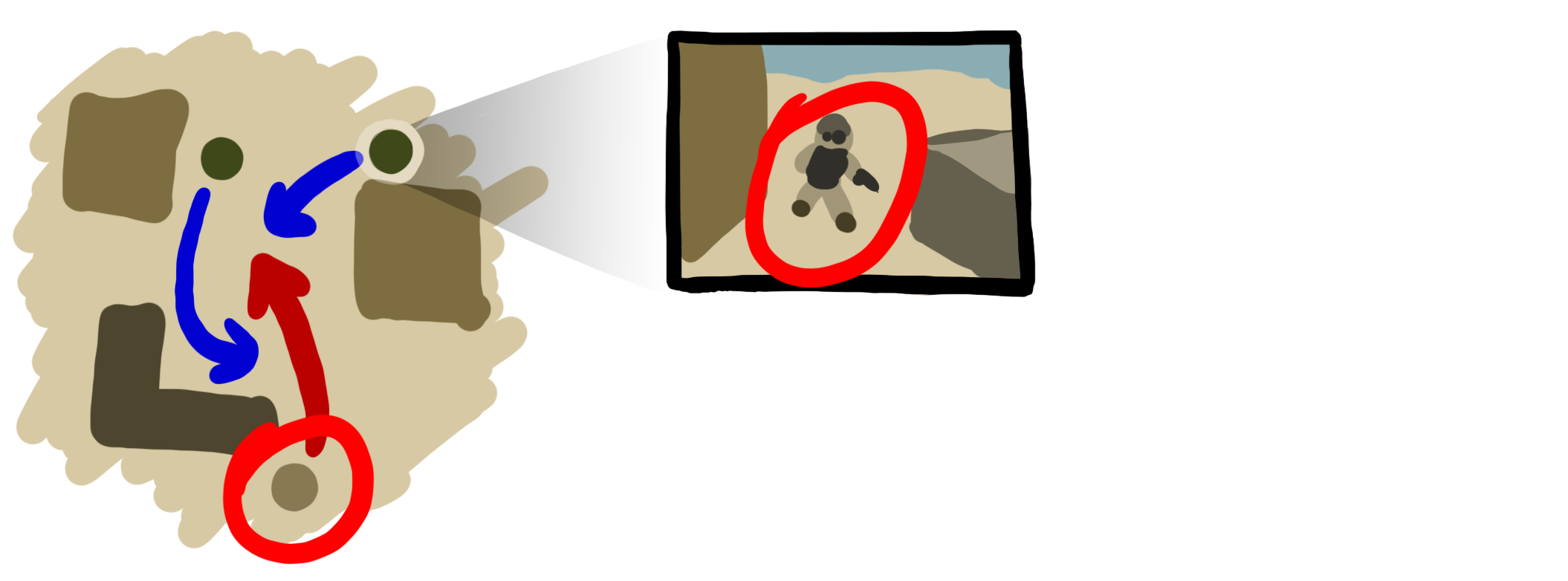 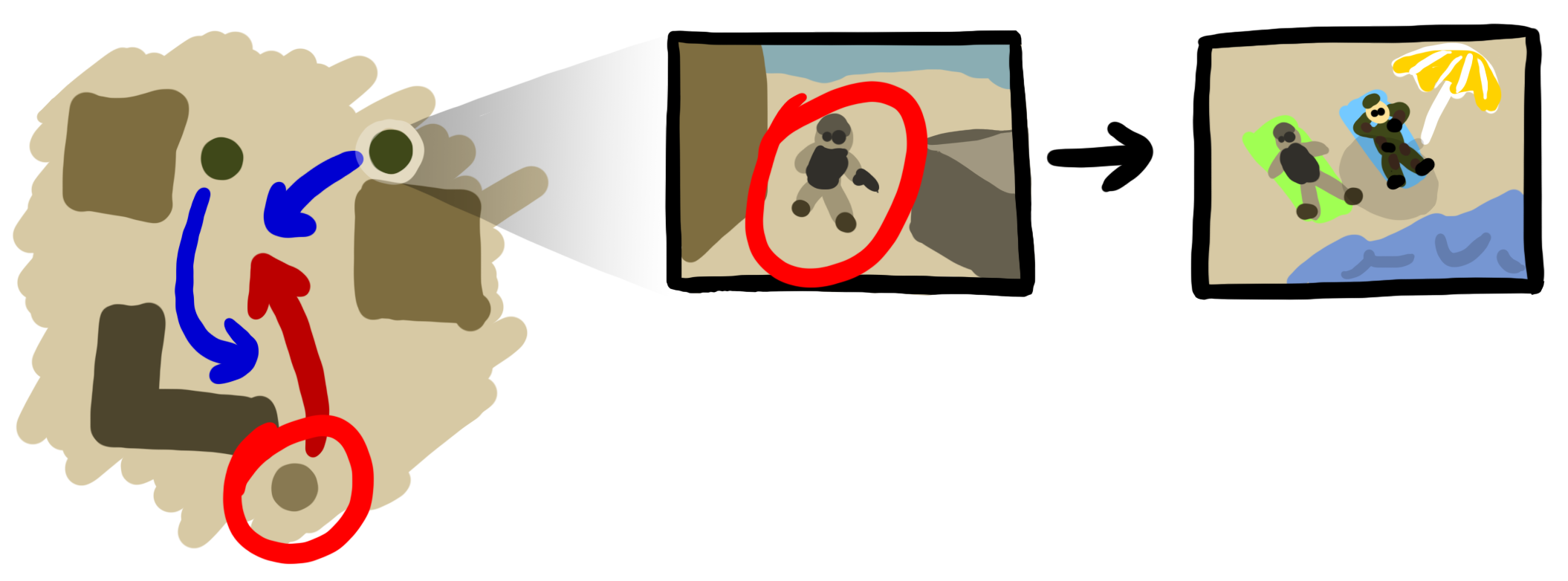 Reviewing strategies
Advanced replays
Gameplay streaming
45
Peter Mindek
[Speaker Notes: Body of existing work for gameplay visualization – statistics and such.]
Game
Jake2
Bytonic Software
46
Peter Mindek
[Speaker Notes: Explain what is FPS]
Multiplayer Game Summarization
ManyCams
48
Peter Mindek
Game Data
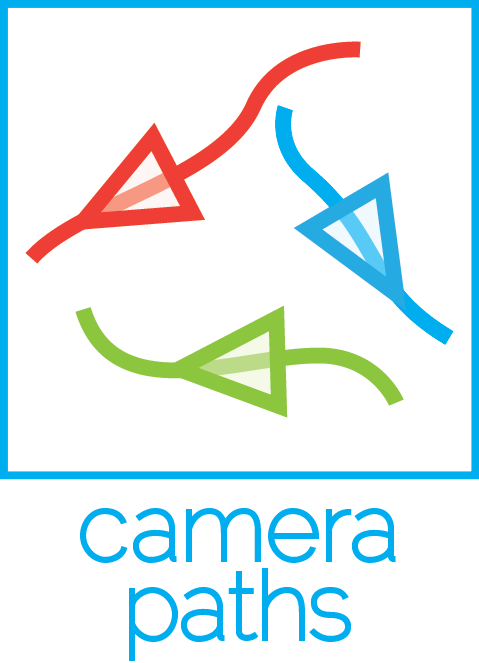 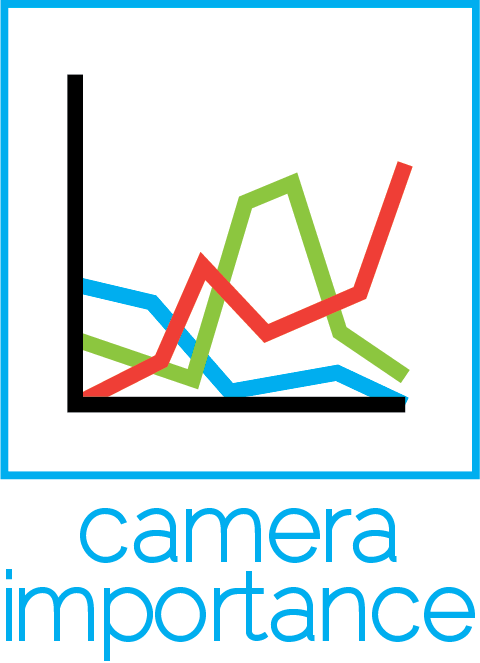 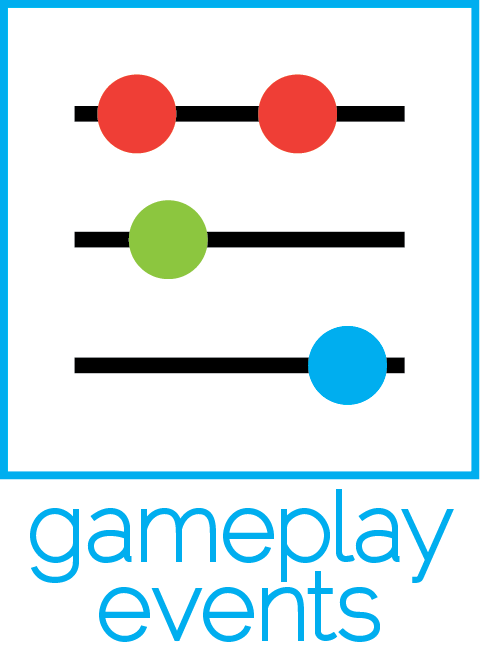 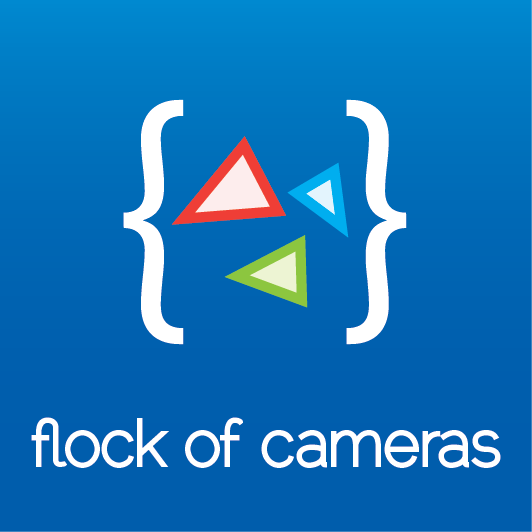 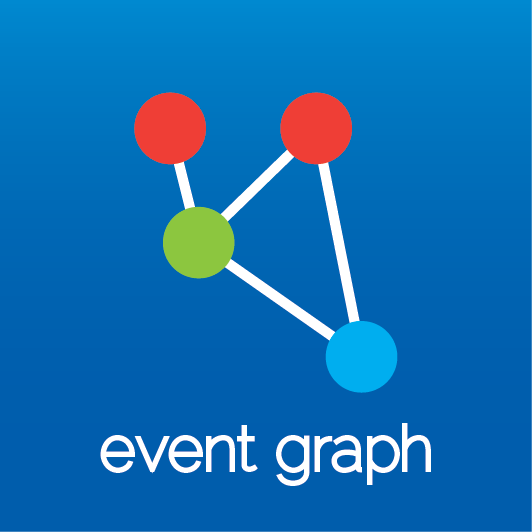 49
Peter Mindek
Event Graph
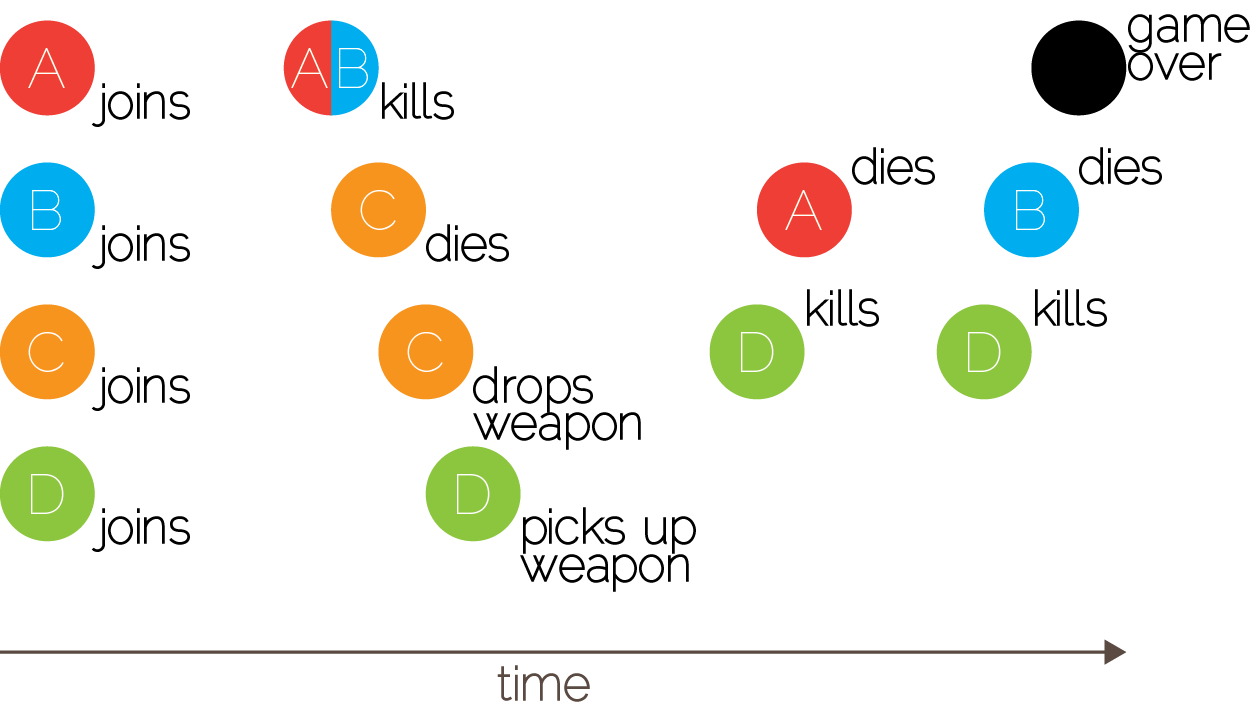 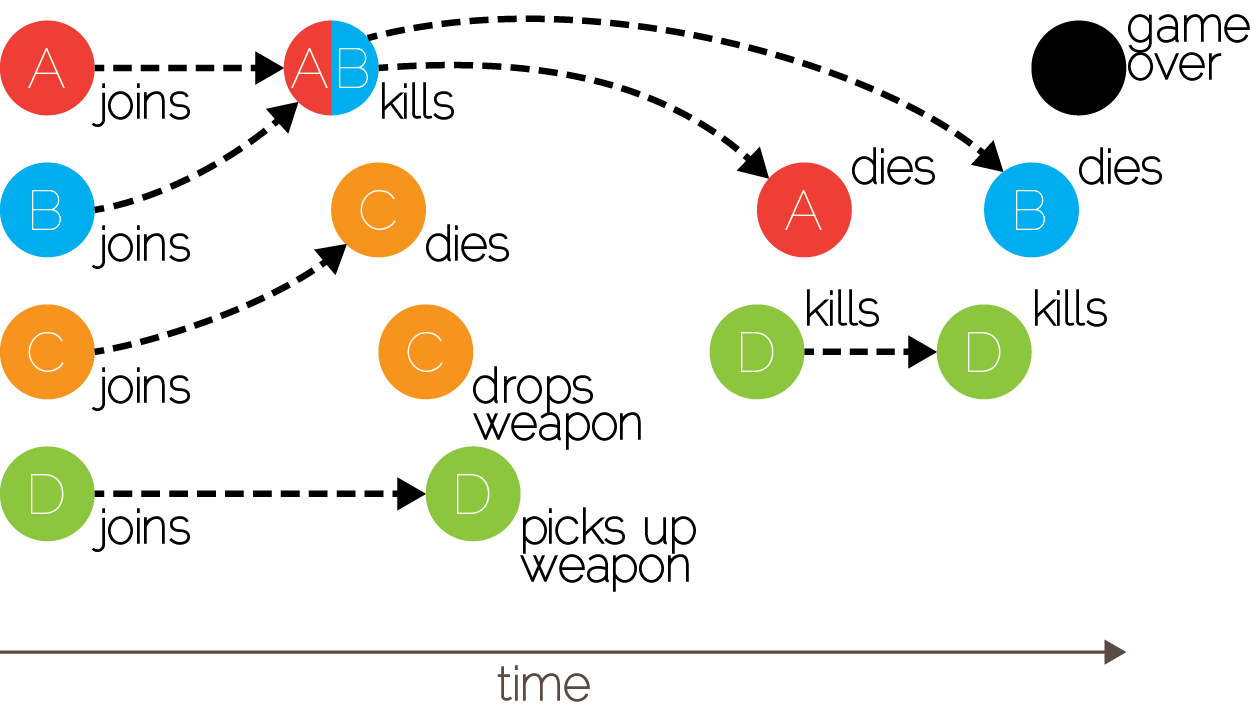 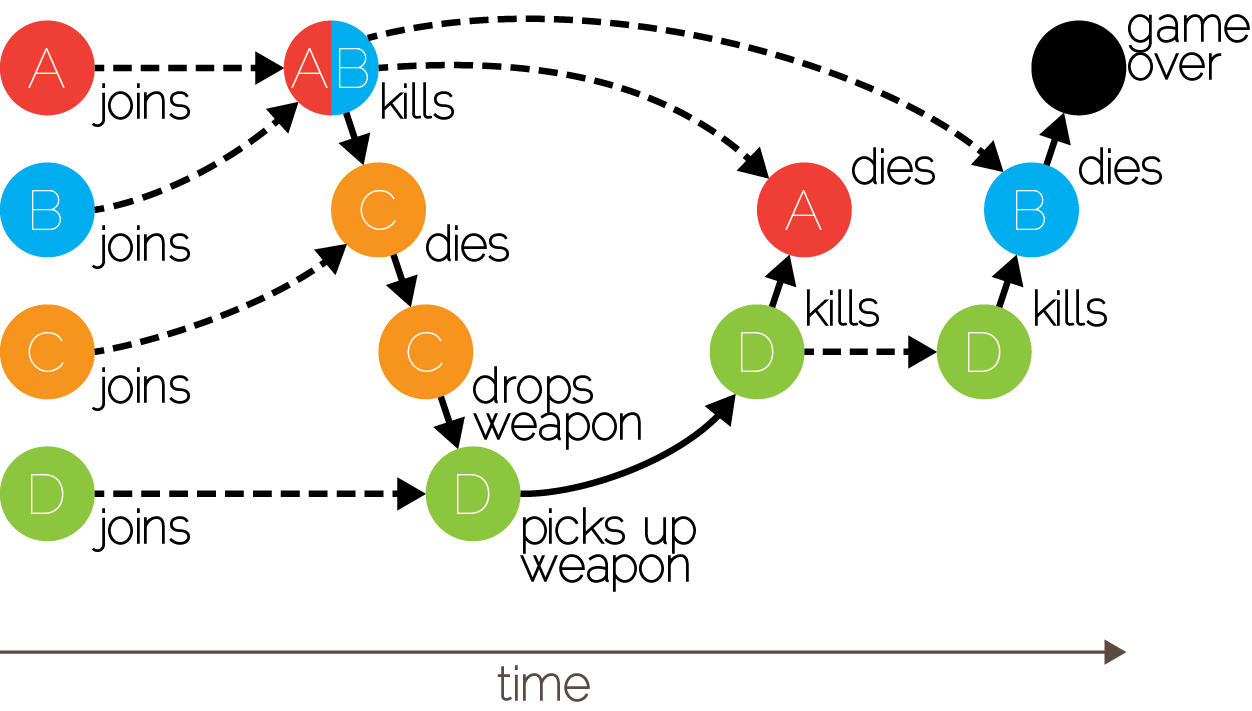 50
Peter Mindek
Multiplayer Game Summarization
Cinematographic Effects
51
Peter Mindek
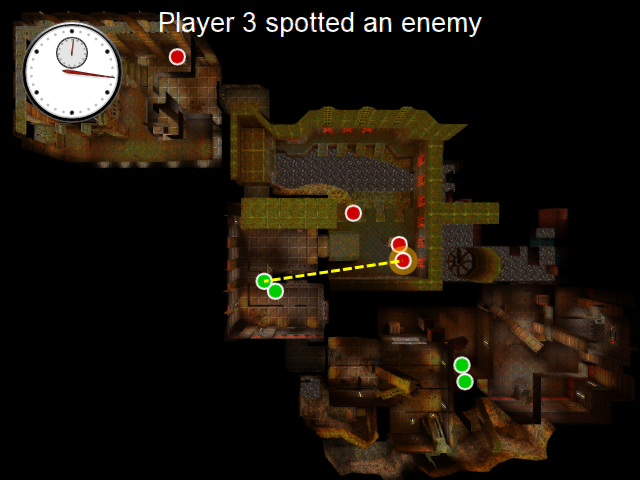 Seamless View Switching
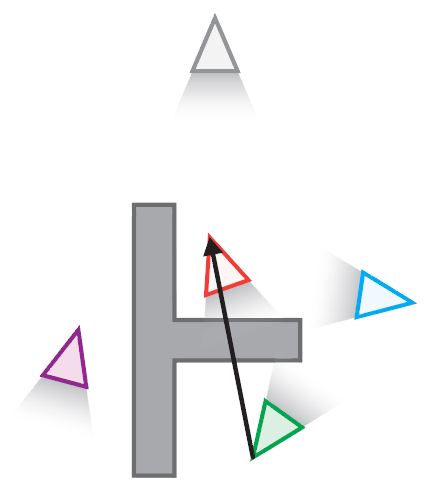 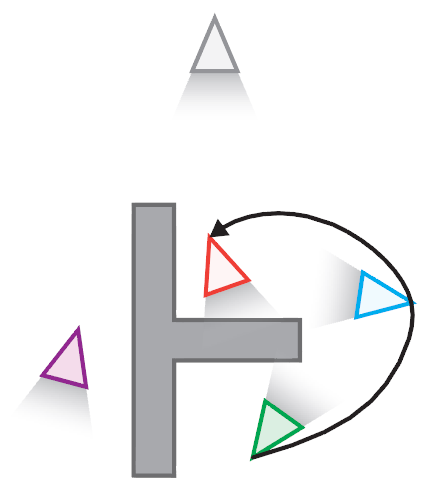 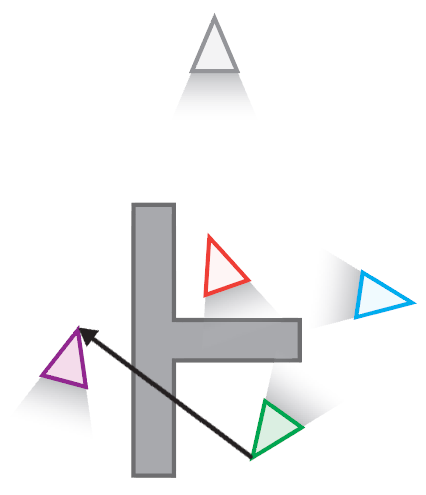 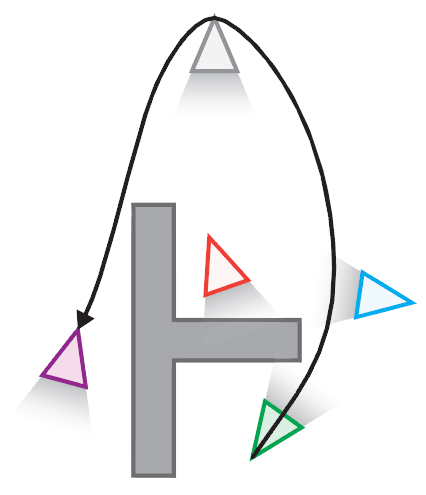 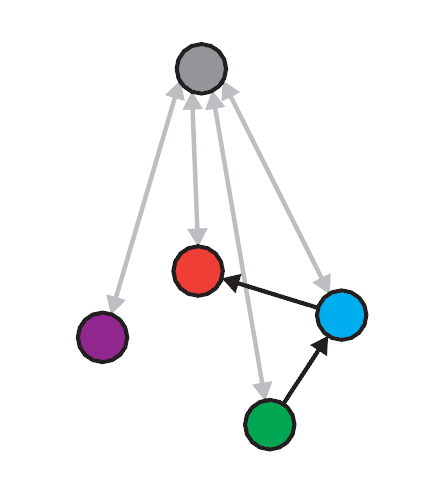 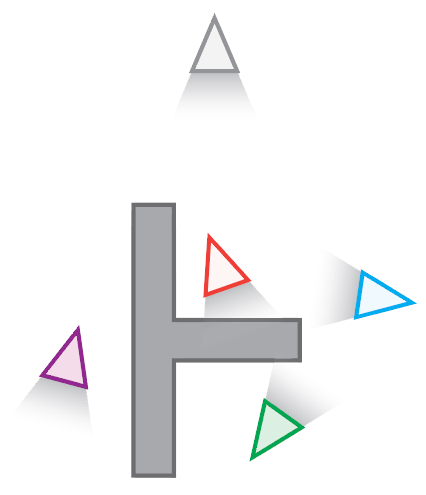 53
Peter Mindek
[Speaker Notes: TO-DO: preskocit]
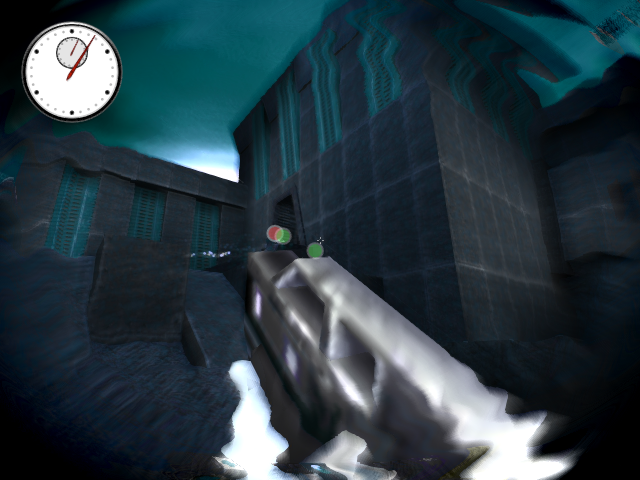 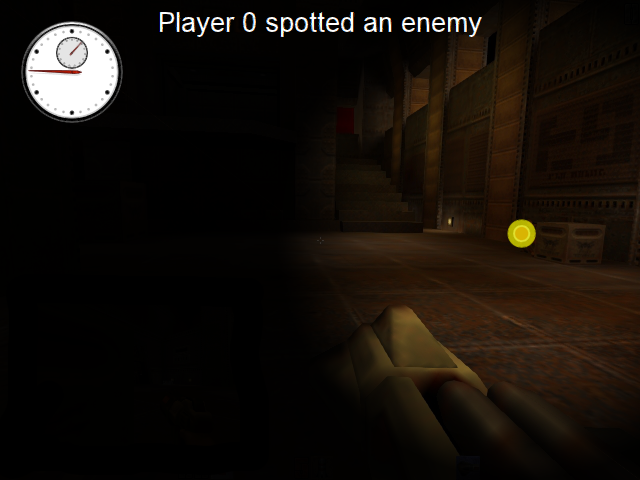 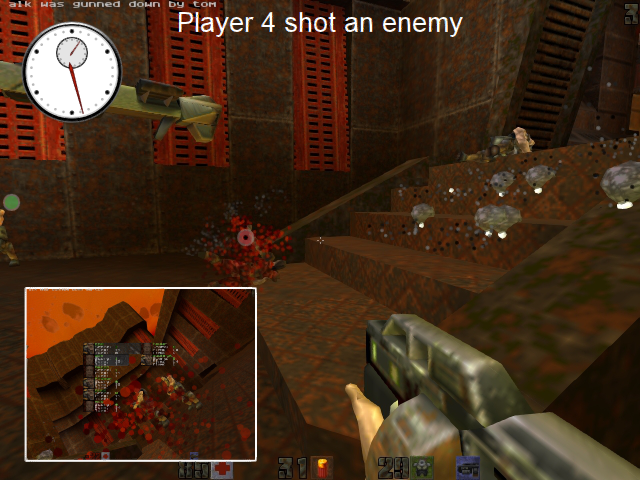 4. Interaction
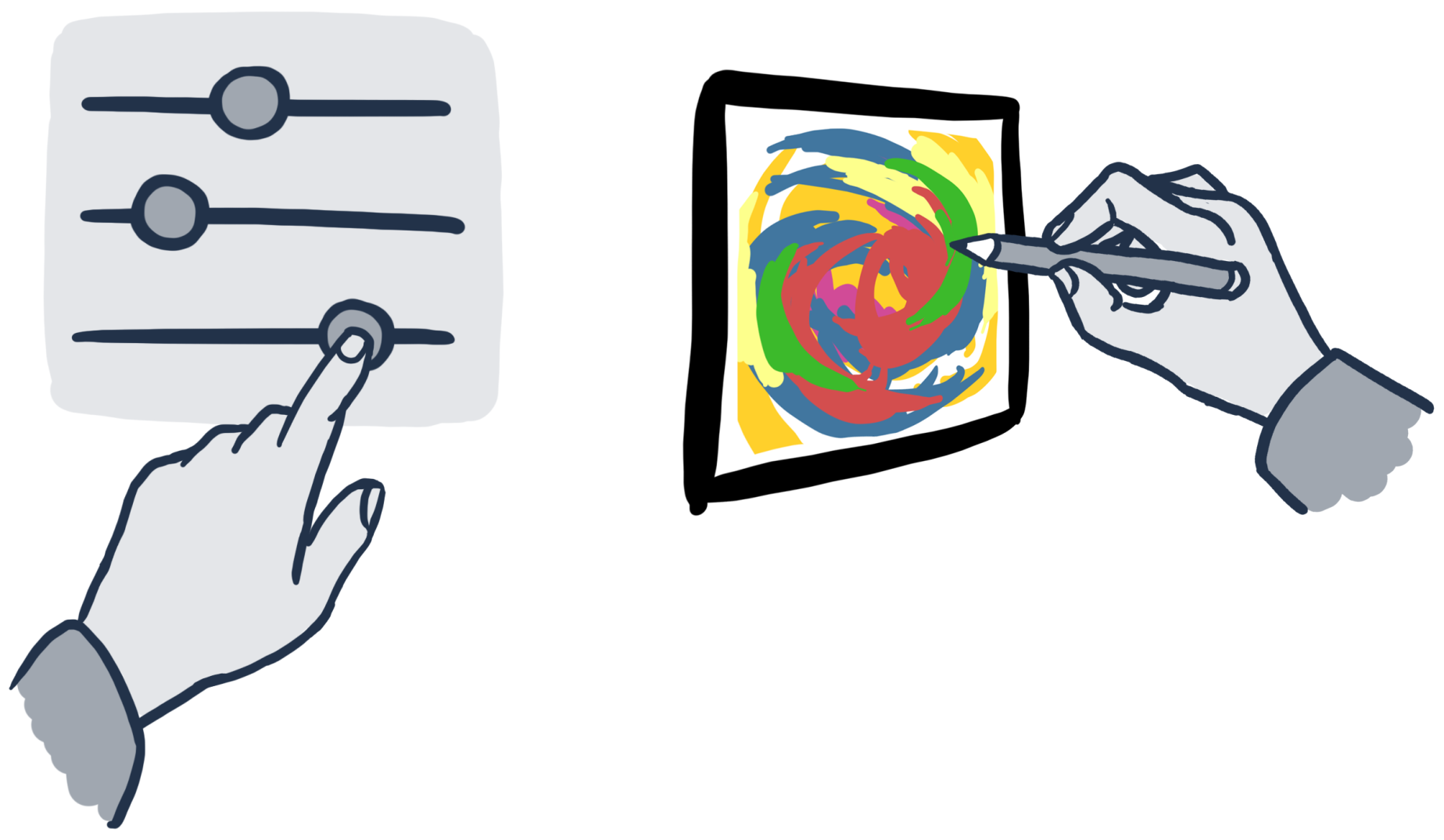 P. Mindek, G. Mistelbauer, M. E. Gröller, and S. Bruckner. Data-Sensitive Navigation in Scientific Visualization. Technical Report TR-186-2-15-01. Institute of Computer Graphics and Algorithms, Vienna University of Technology. April 2015.
59
Peter Mindek
[Speaker Notes: 40 min
Data-sensitive navigation]
Traditional Interaction
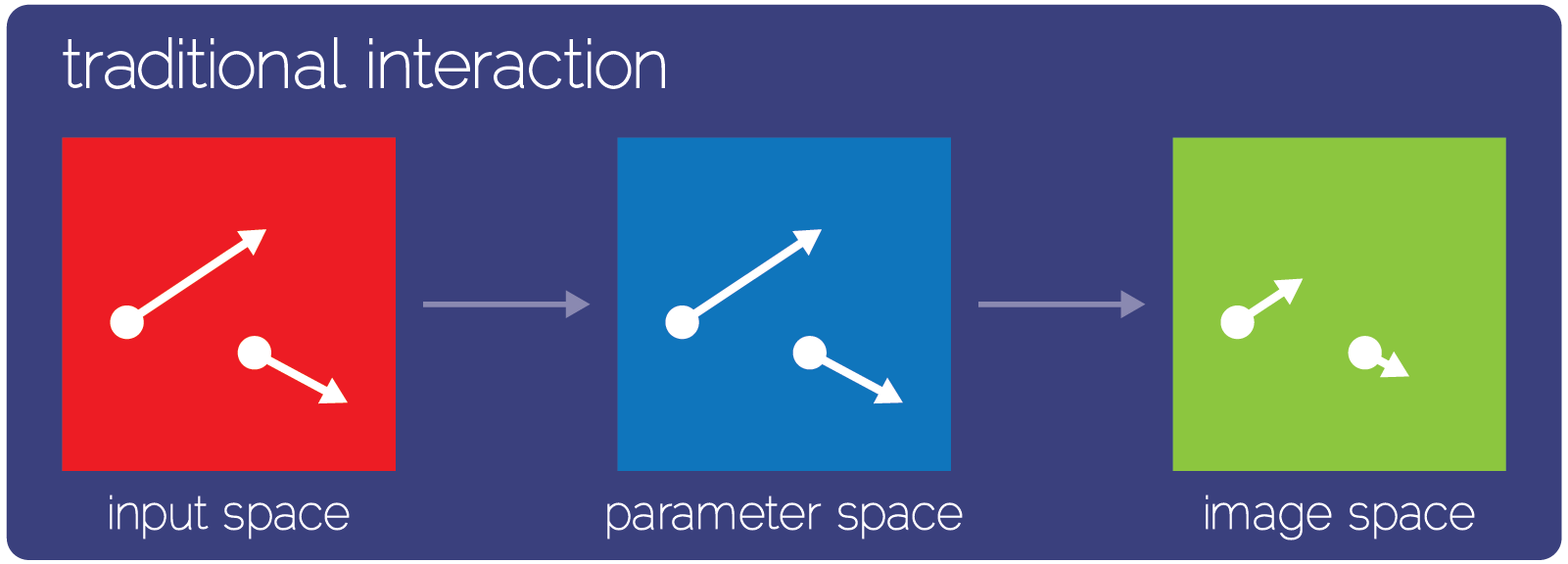 Input is not proportional to the output.
60
Peter Mindek
Data-Sensitive Navigation
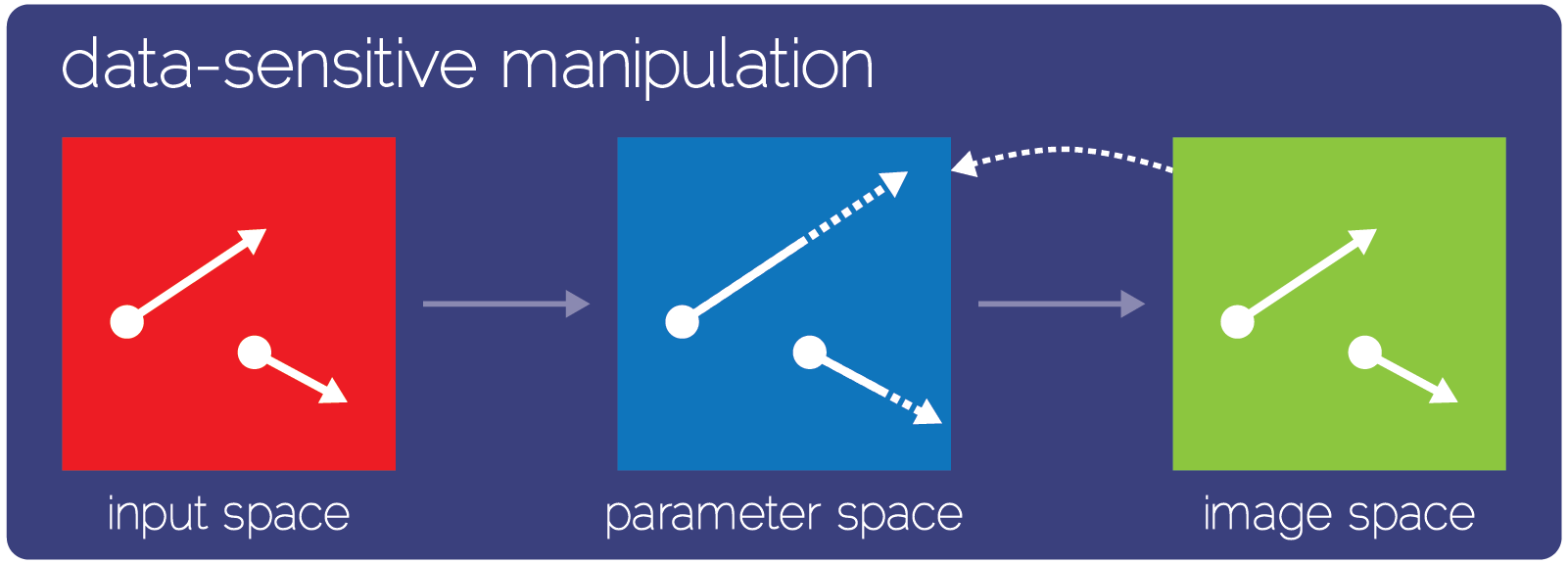 Input and output are made proportional.
61
Peter Mindek
Data-Sensitive Navigation
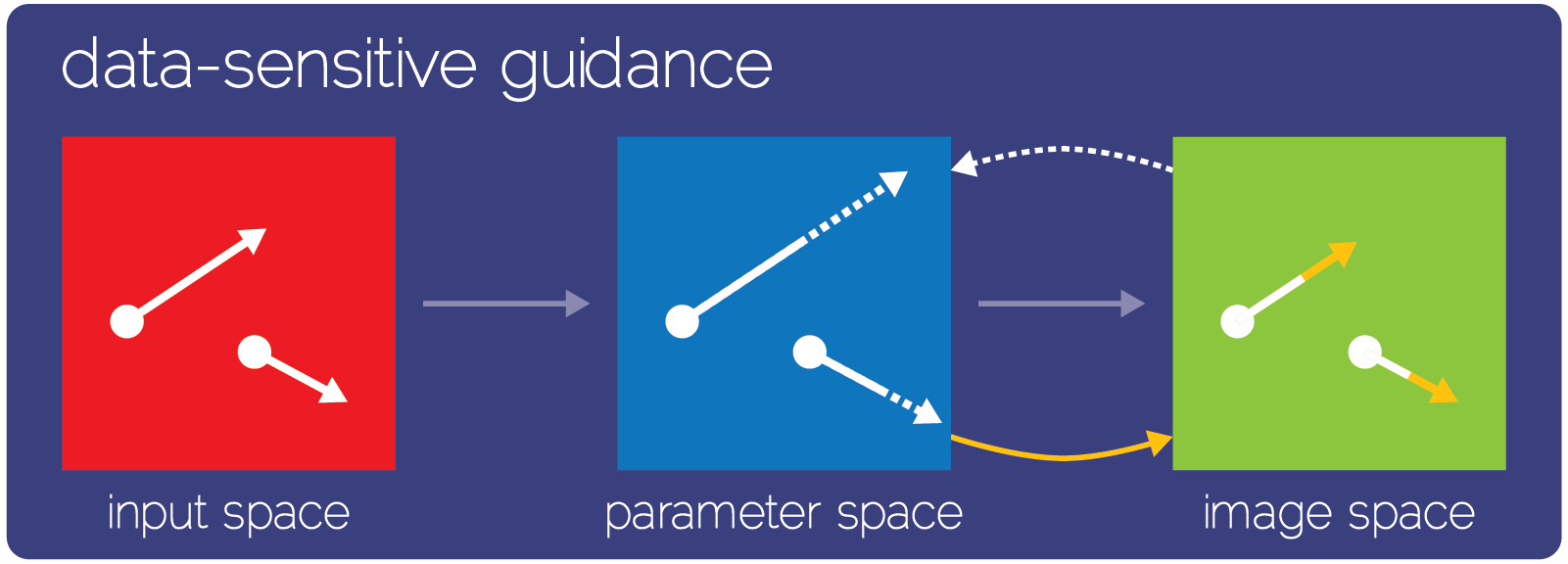 Changes in the parameter space are visualized.
62
Peter Mindek
Summary
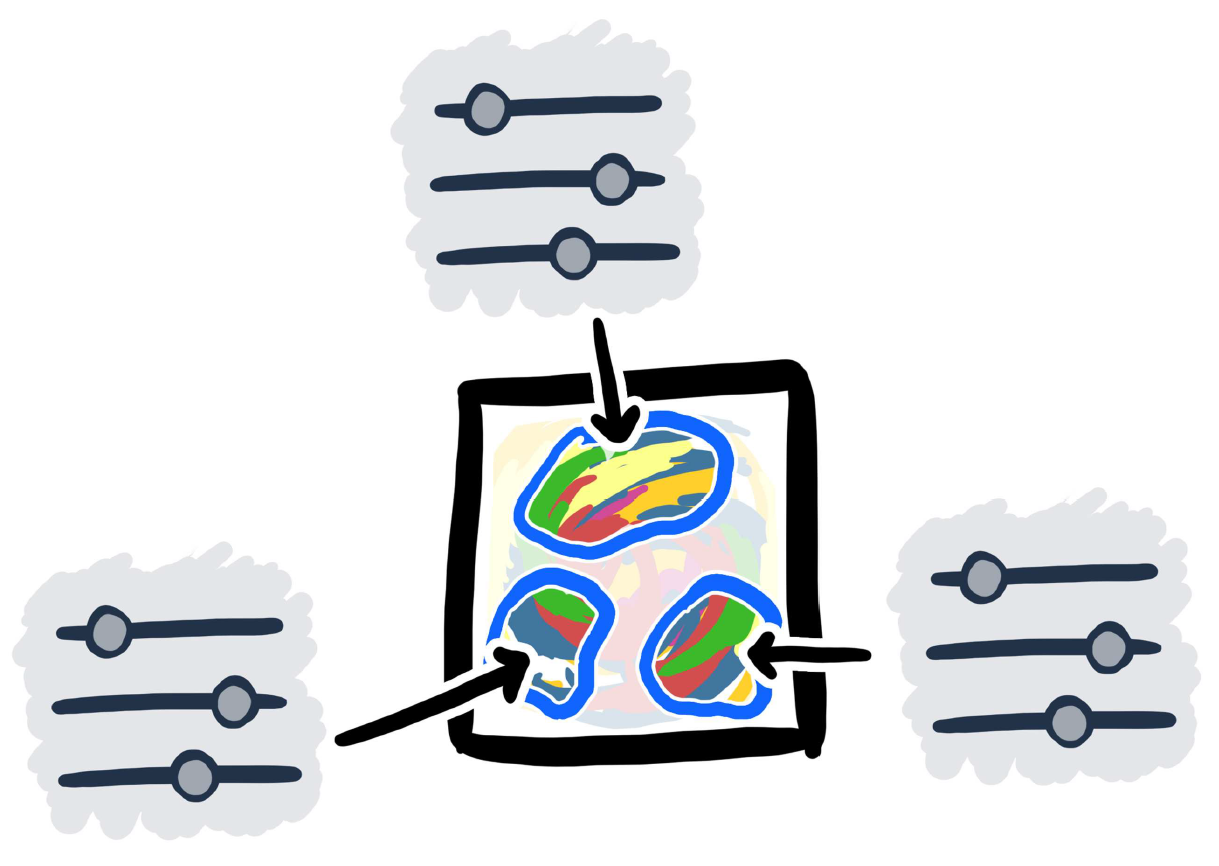 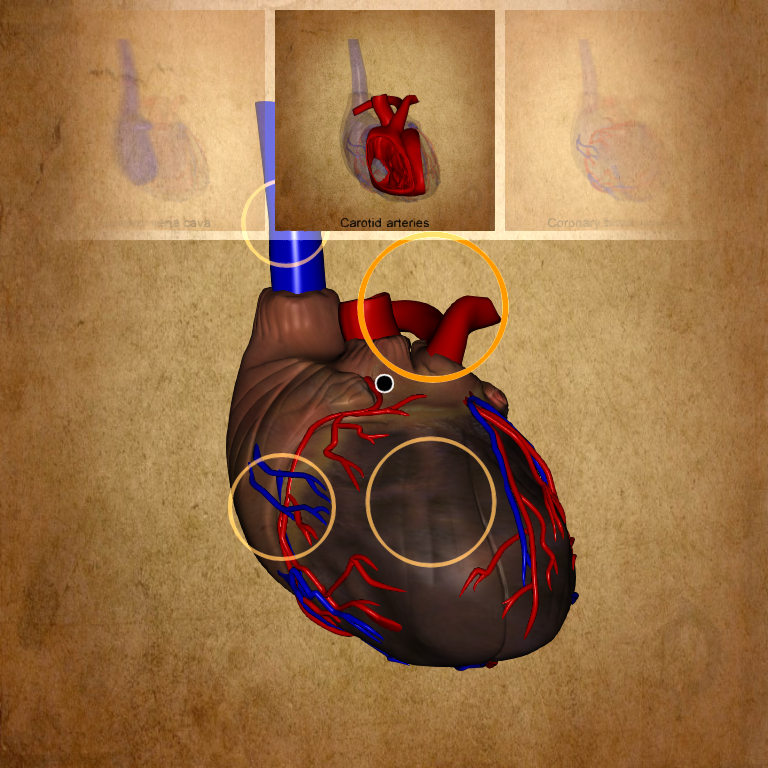 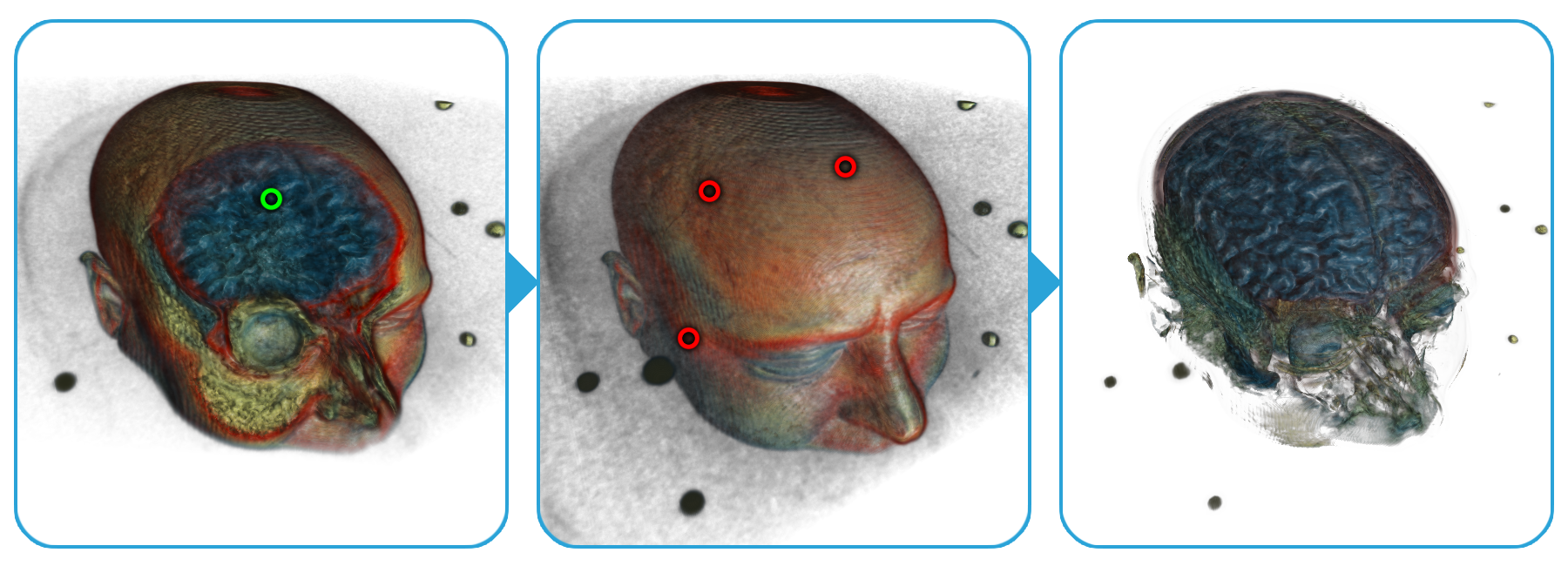 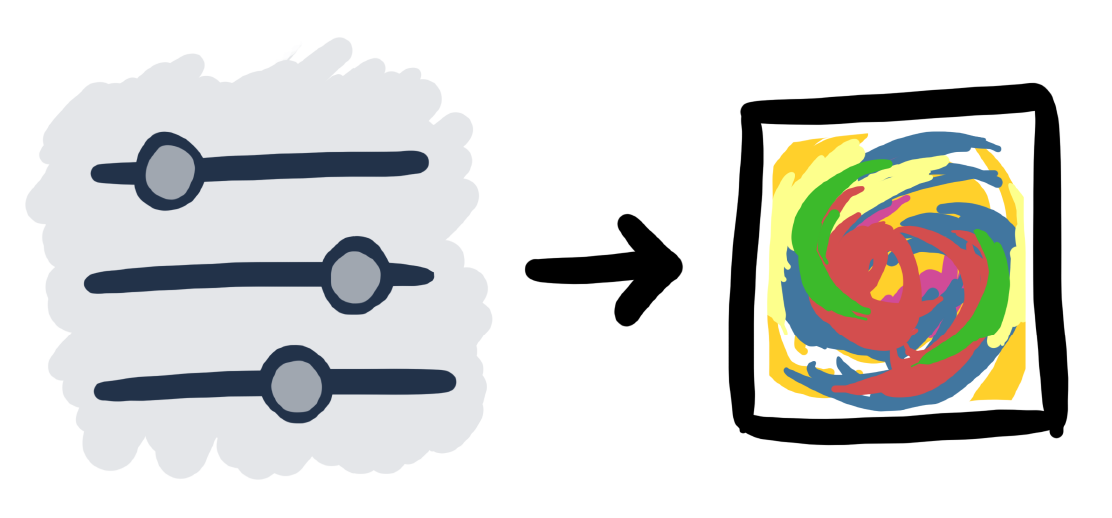 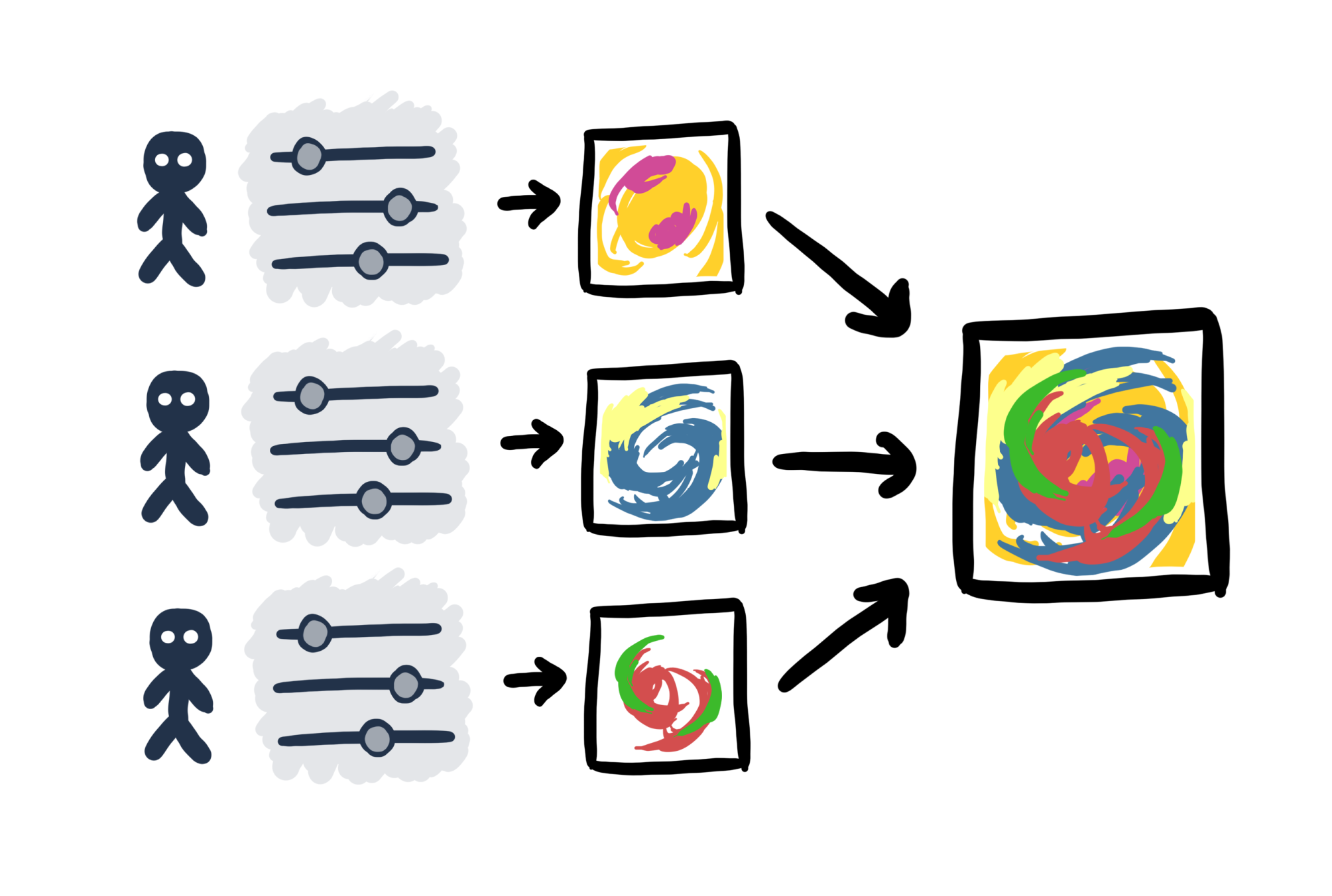 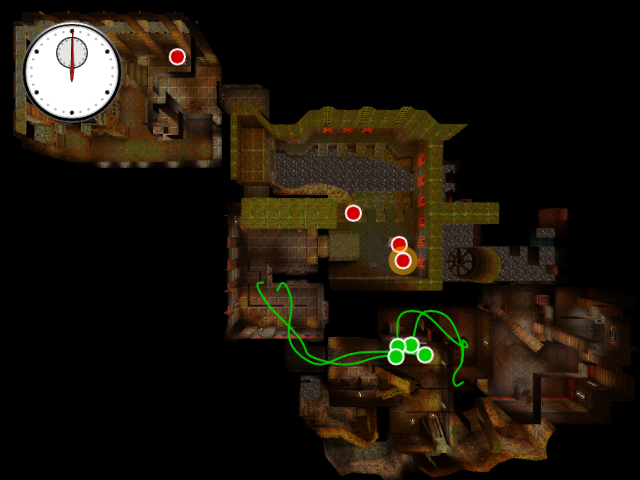 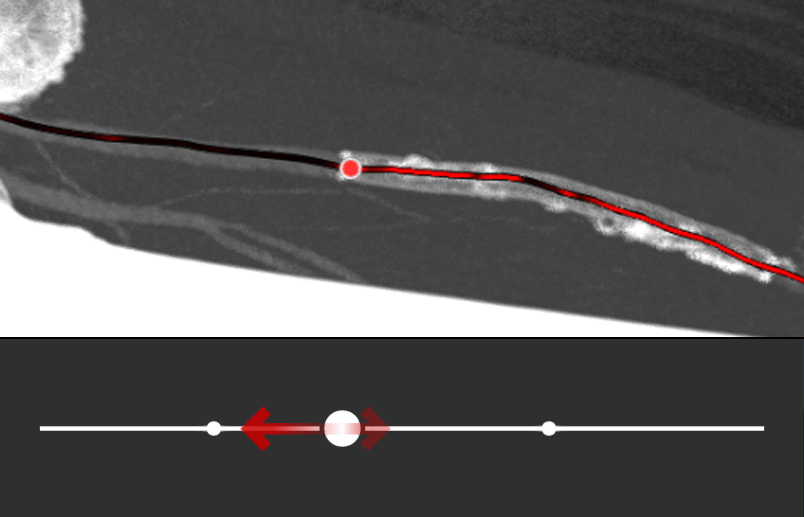 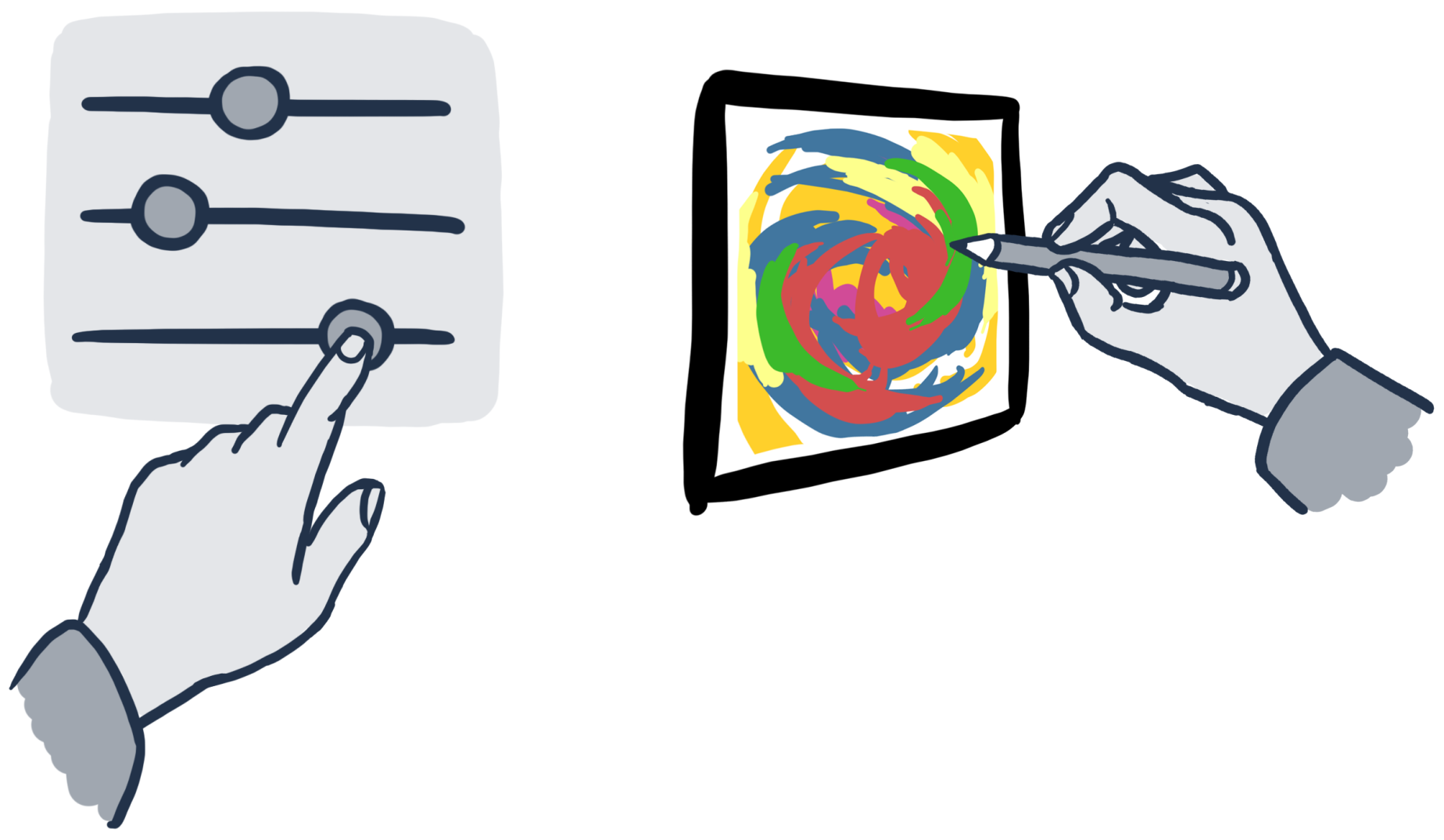 66
Peter Mindek
Thank you for your attention!
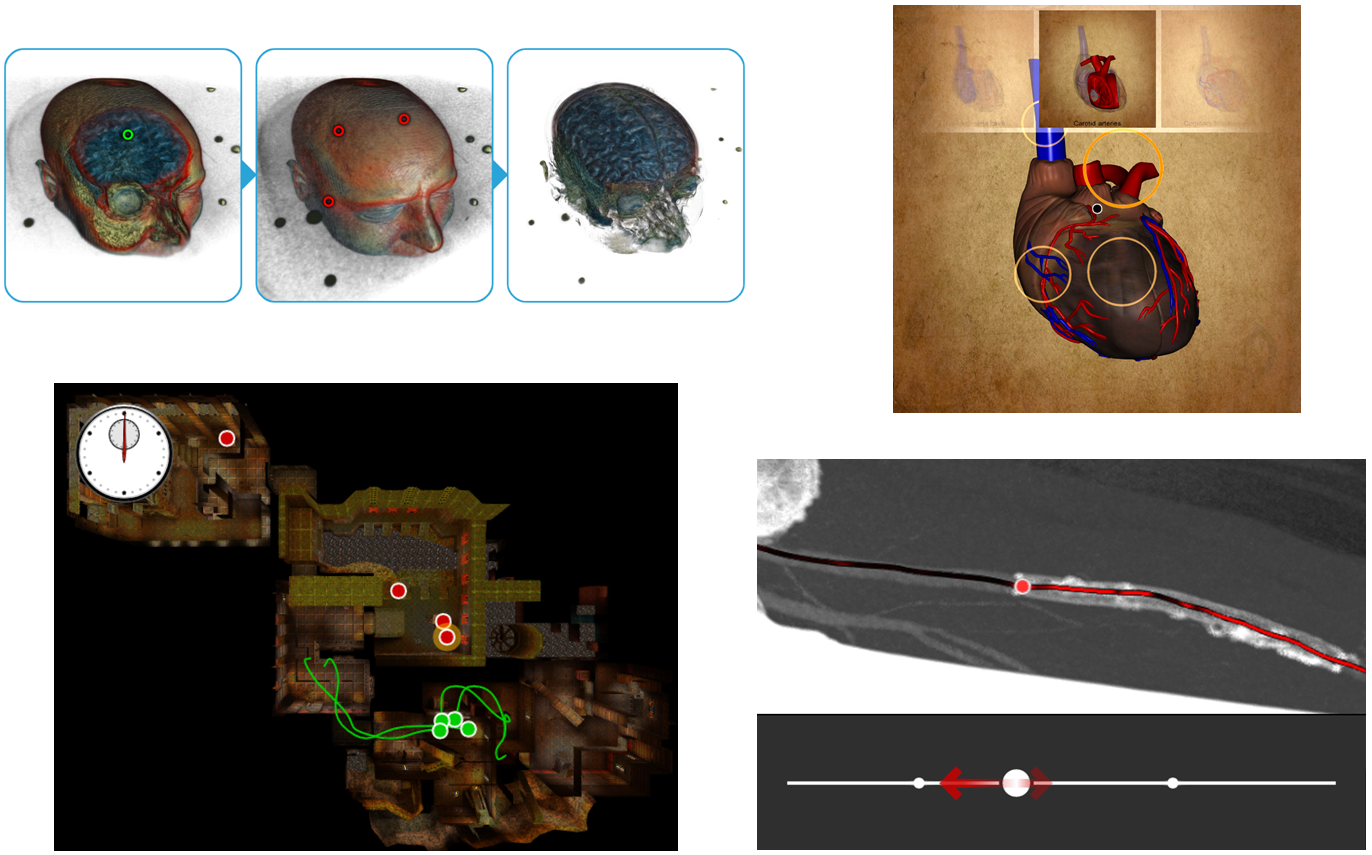 mindek@cg.tuwien.ac.at
Thank you for your attention!
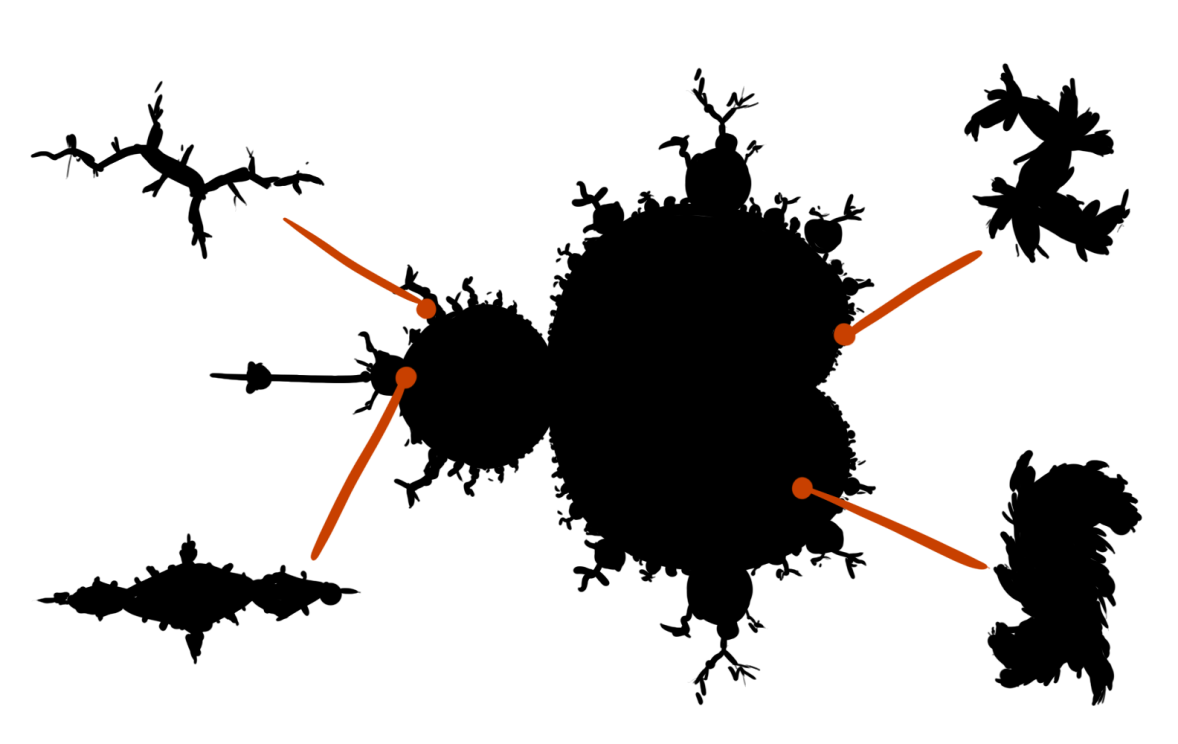 mindek@cg.tuwien.ac.at
Timings
Introduction – 10 min
Shader Space Exploration – 5 min
Contextual Snapshots – 10 min
Game Summarization (ManyCams) – 15 min
Data-Sensitive Navigation – 5 min
69
<insert your name here>
Feature Vectors
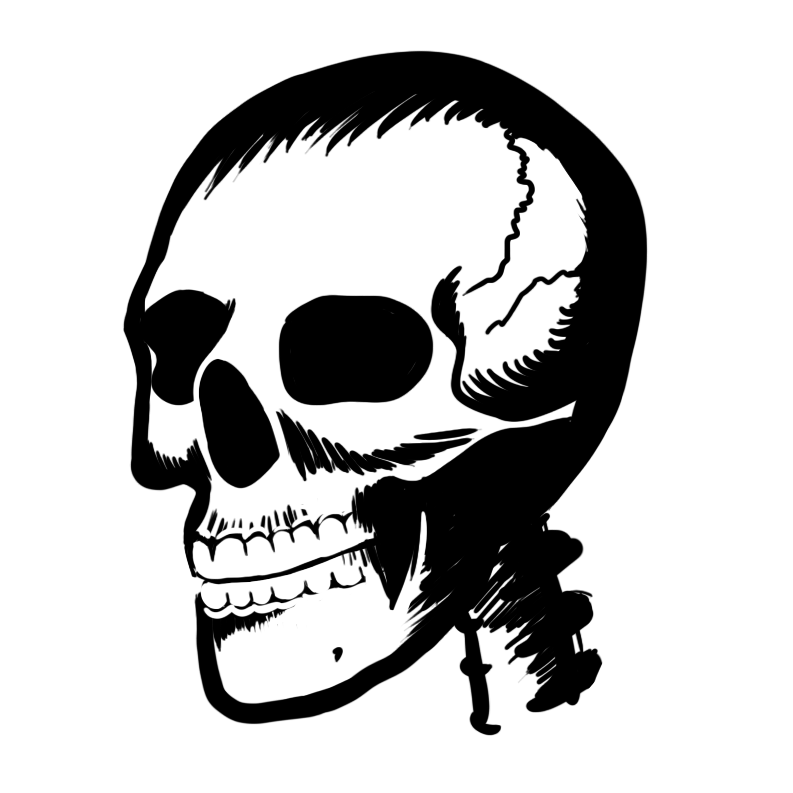 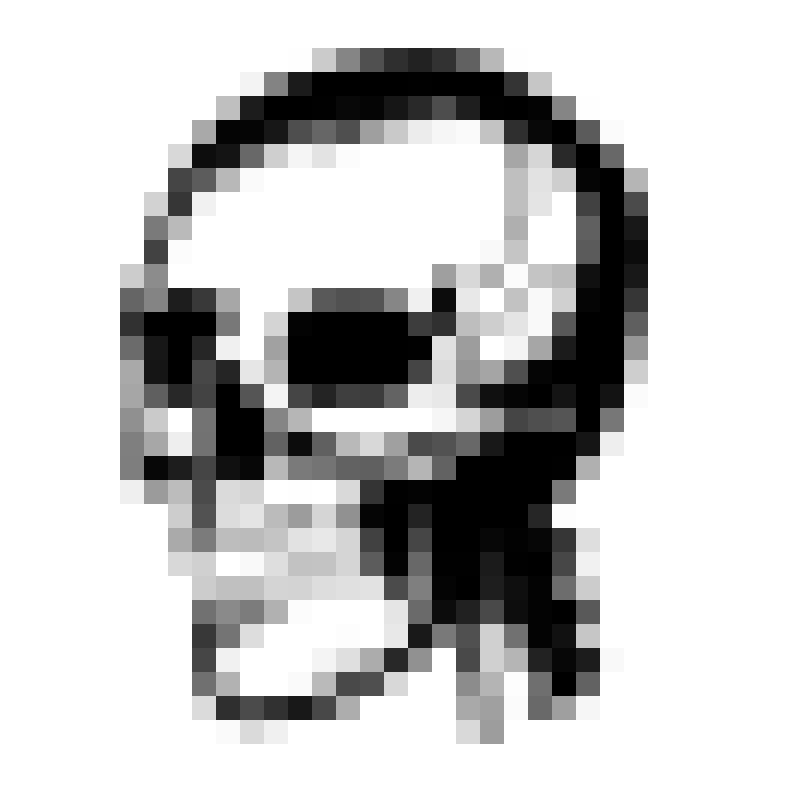 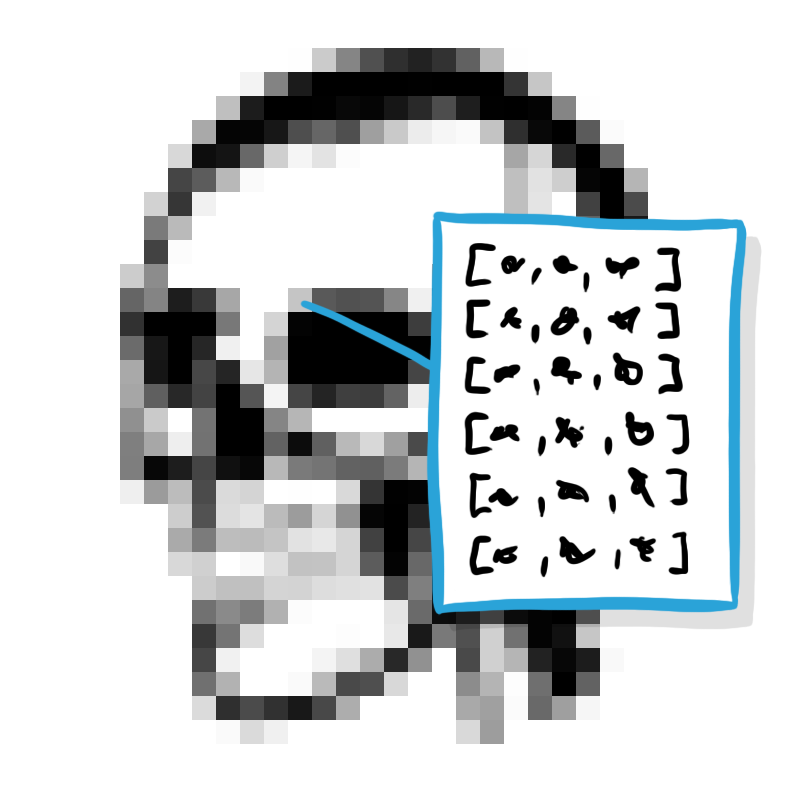 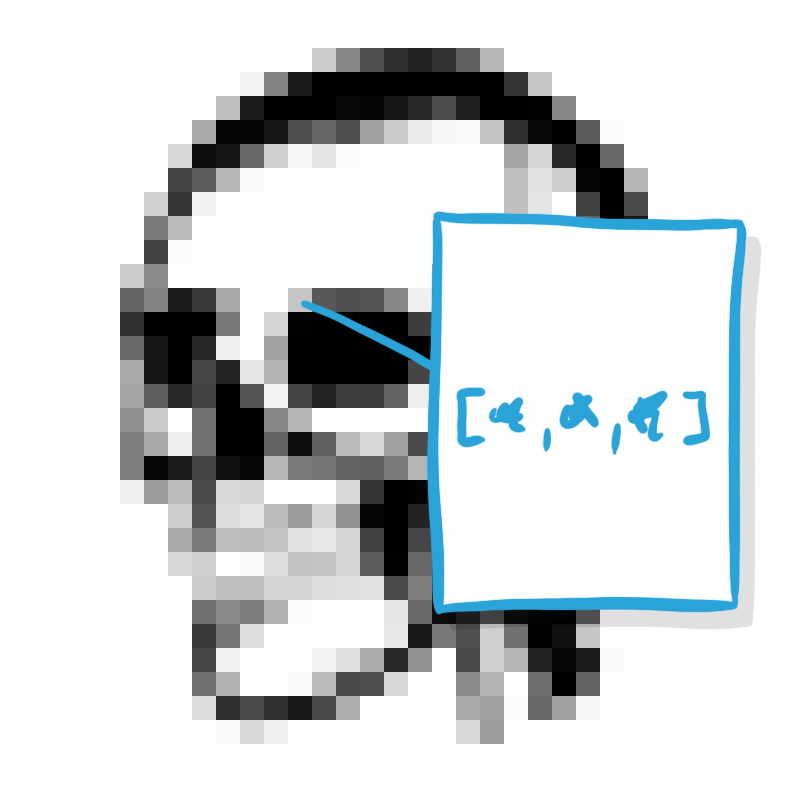 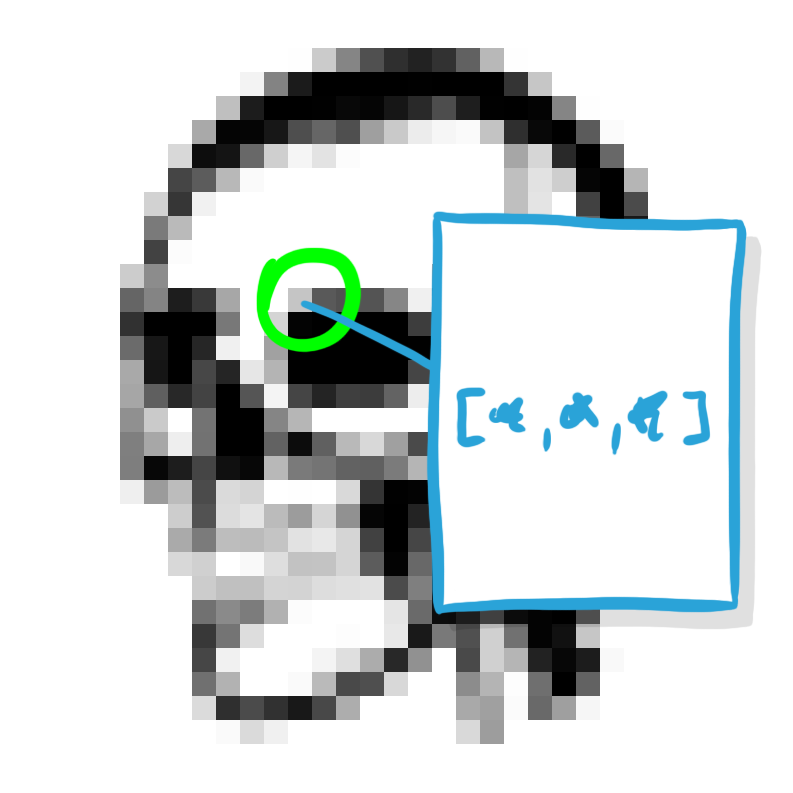 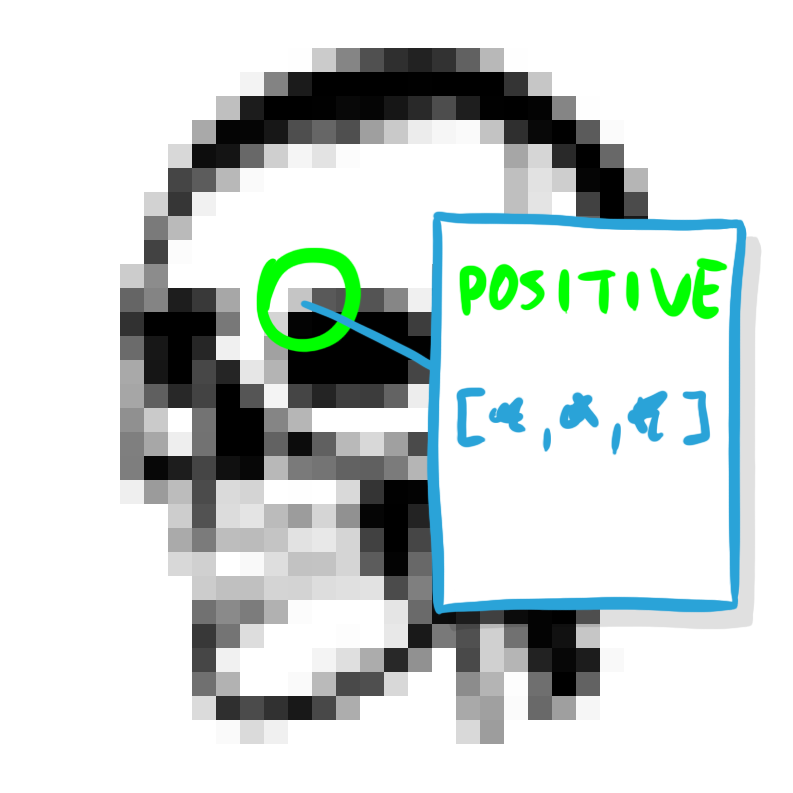 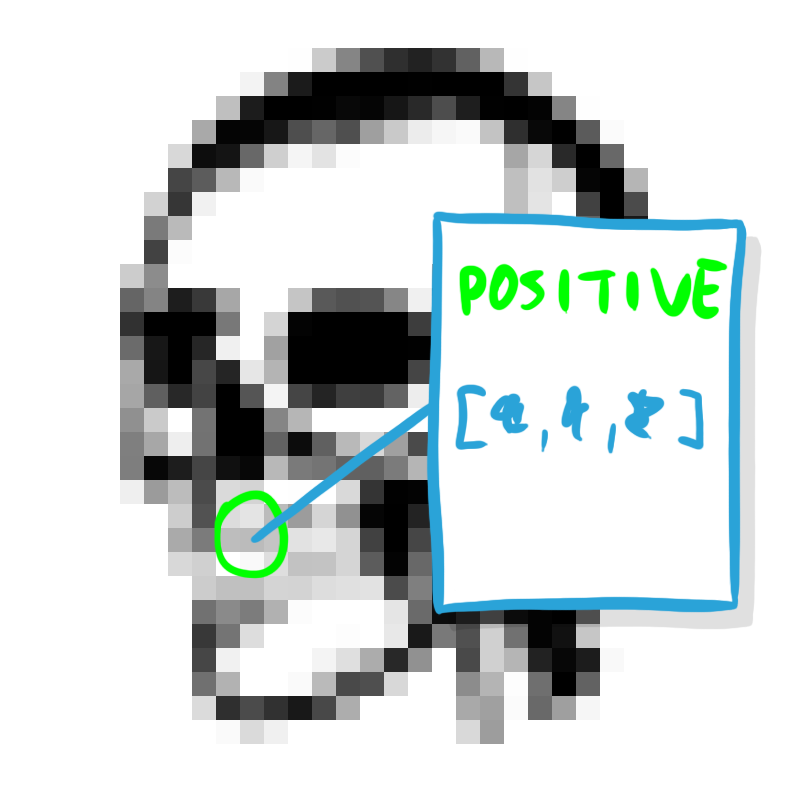 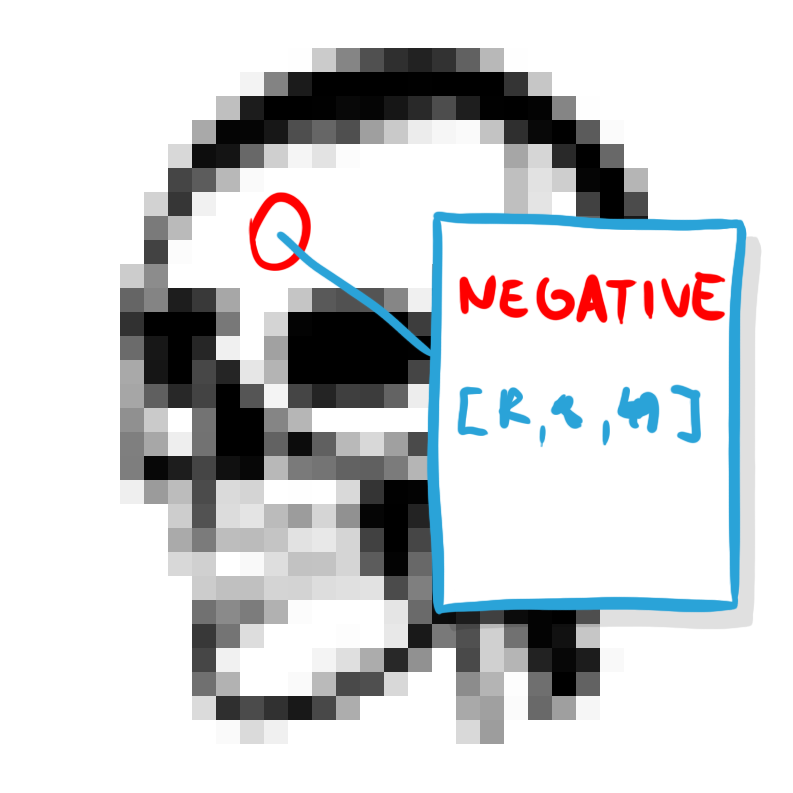 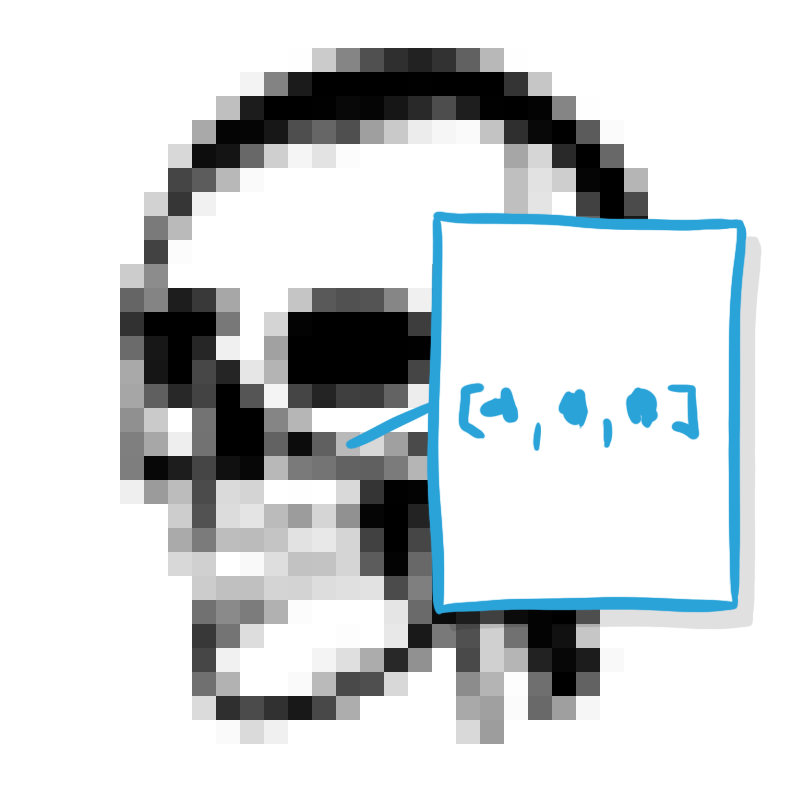 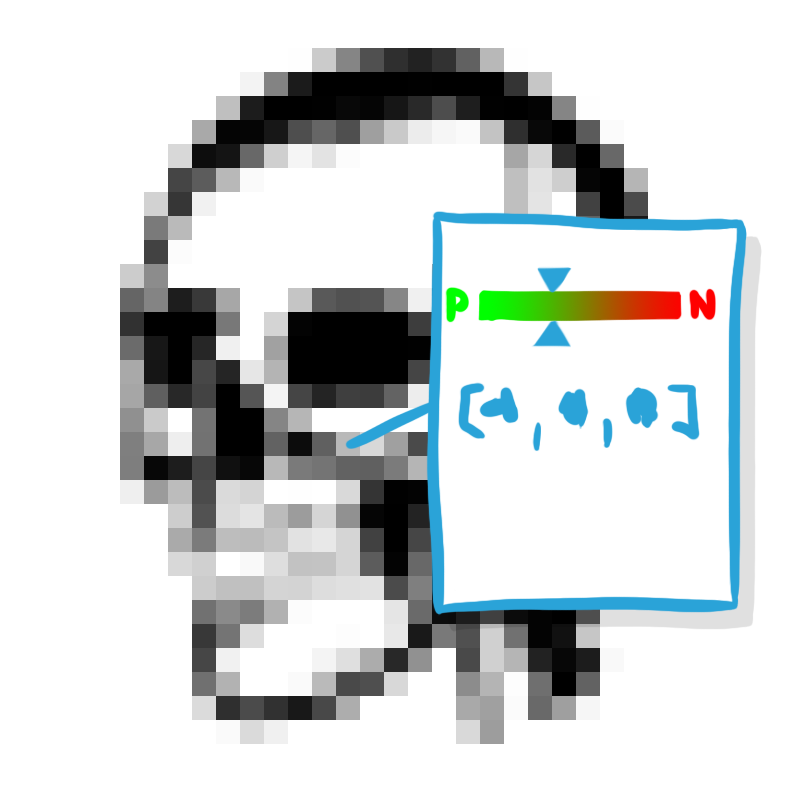 70
Peter Mindek
Embedded Visualizations
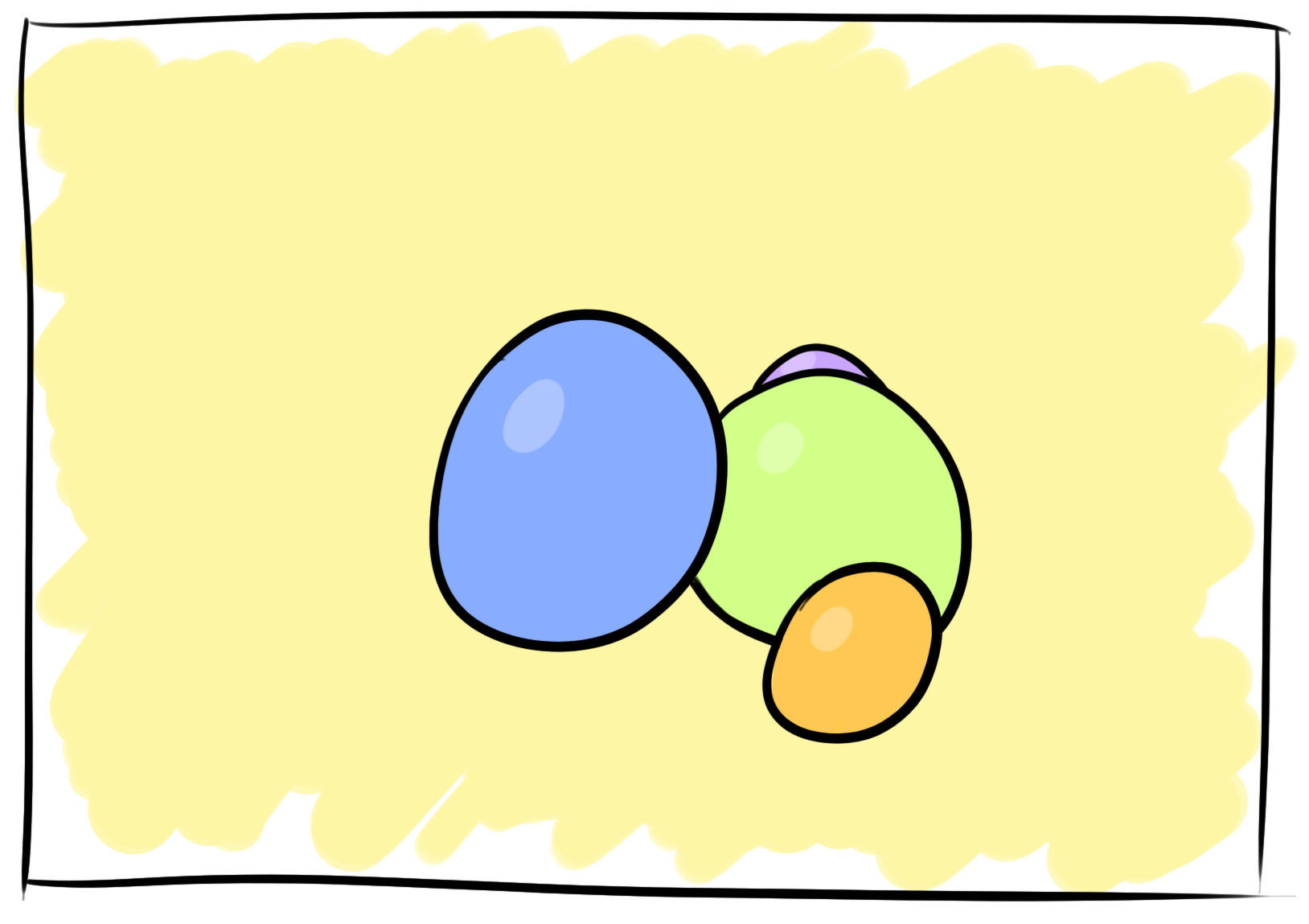 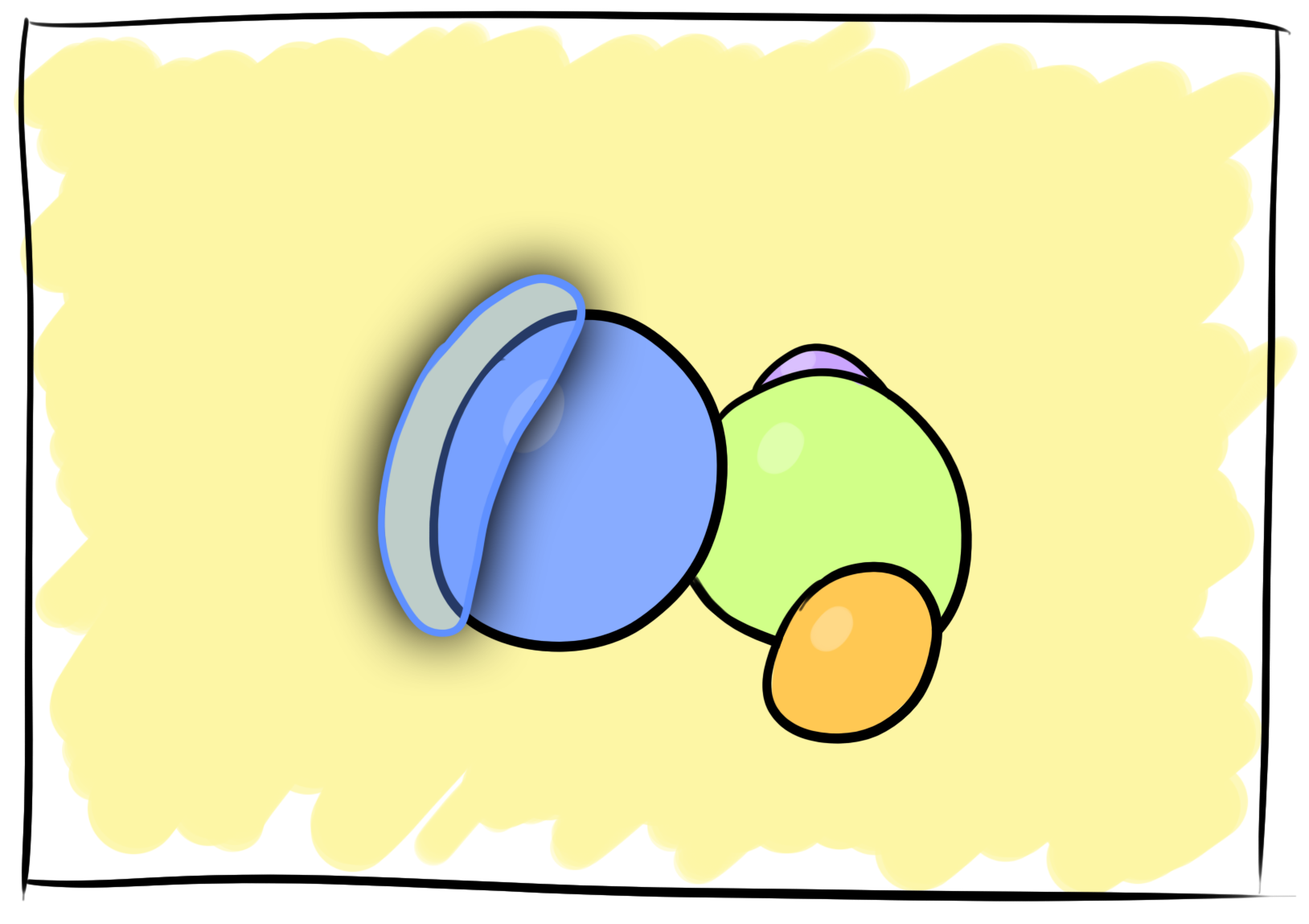 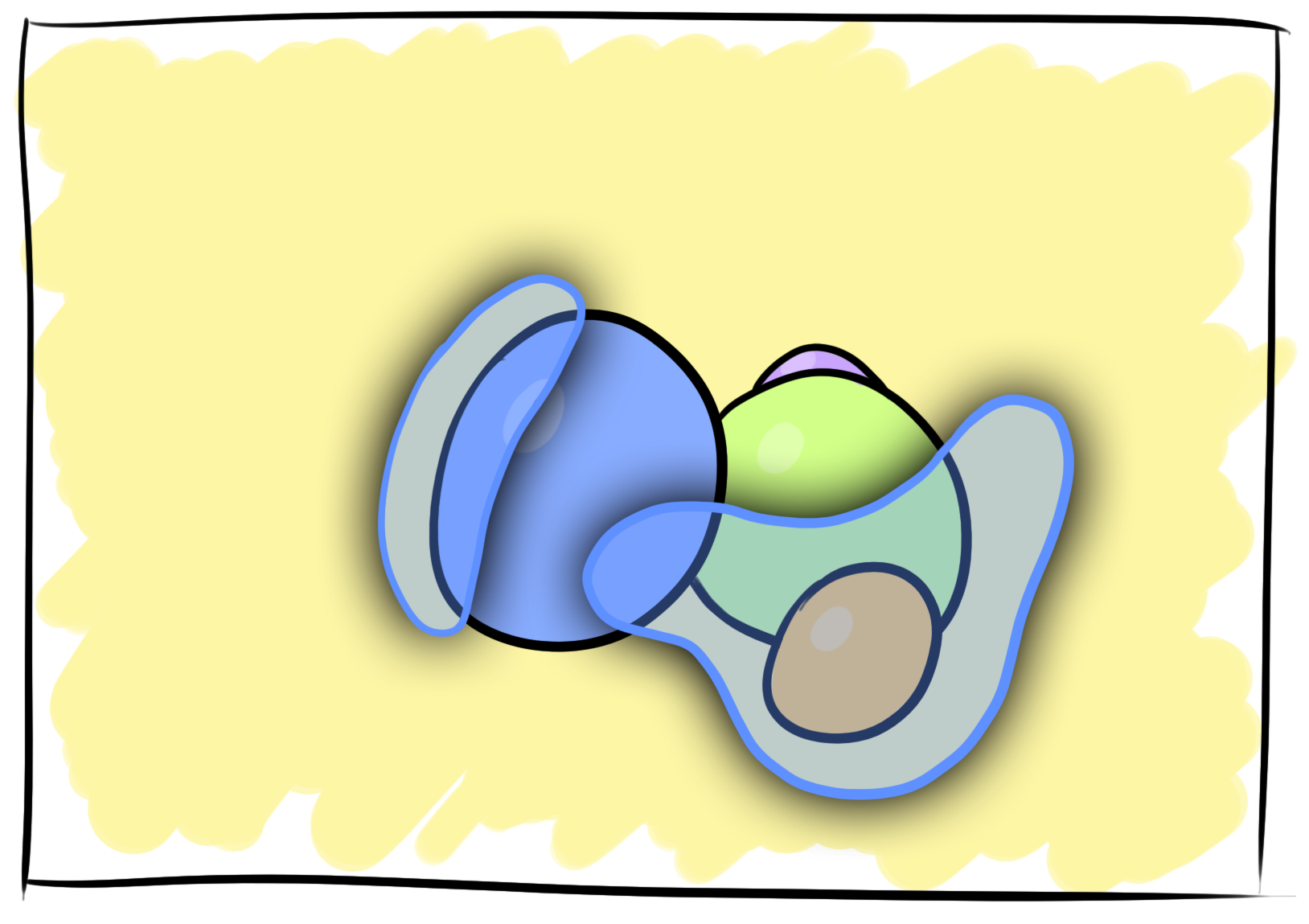 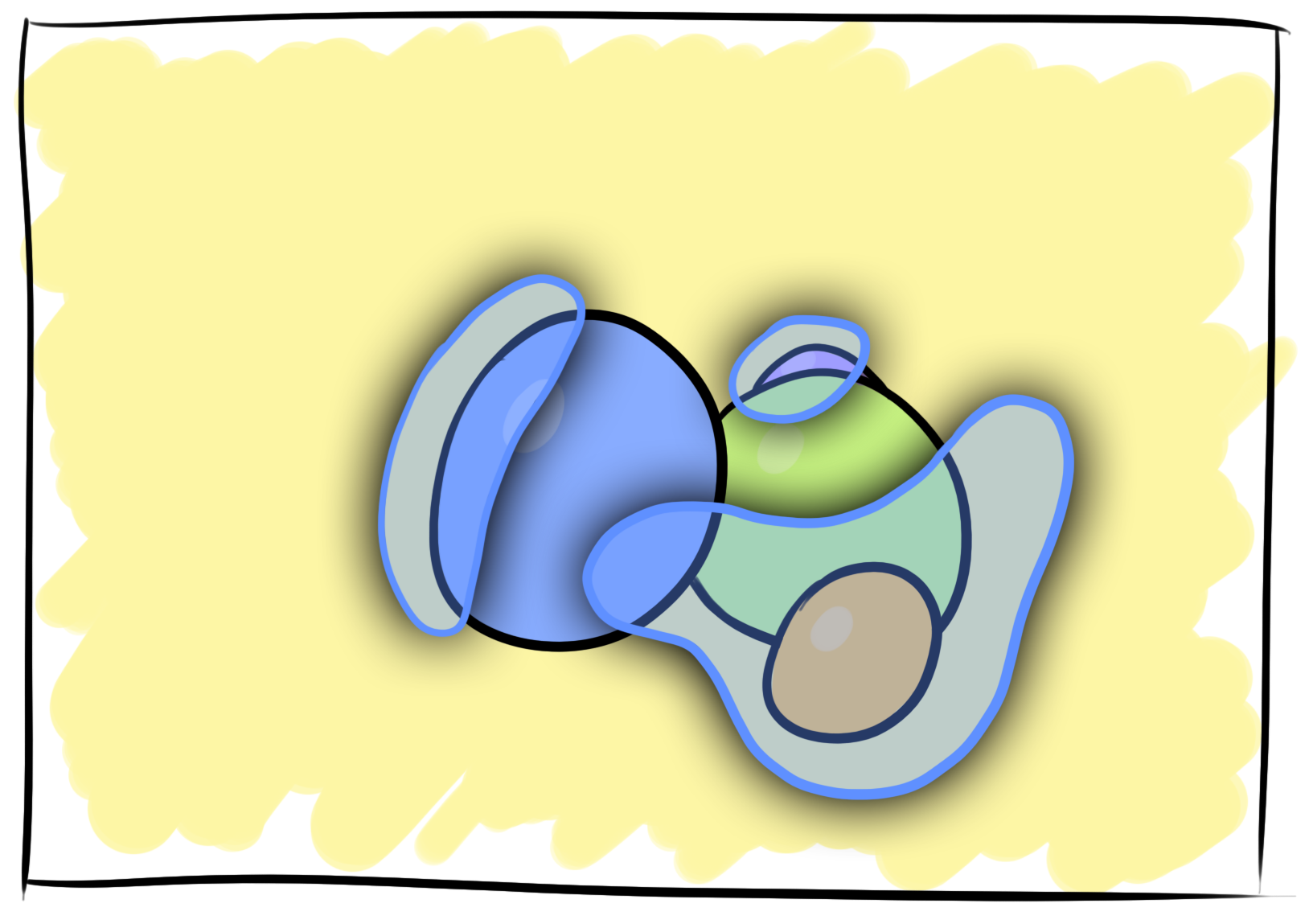 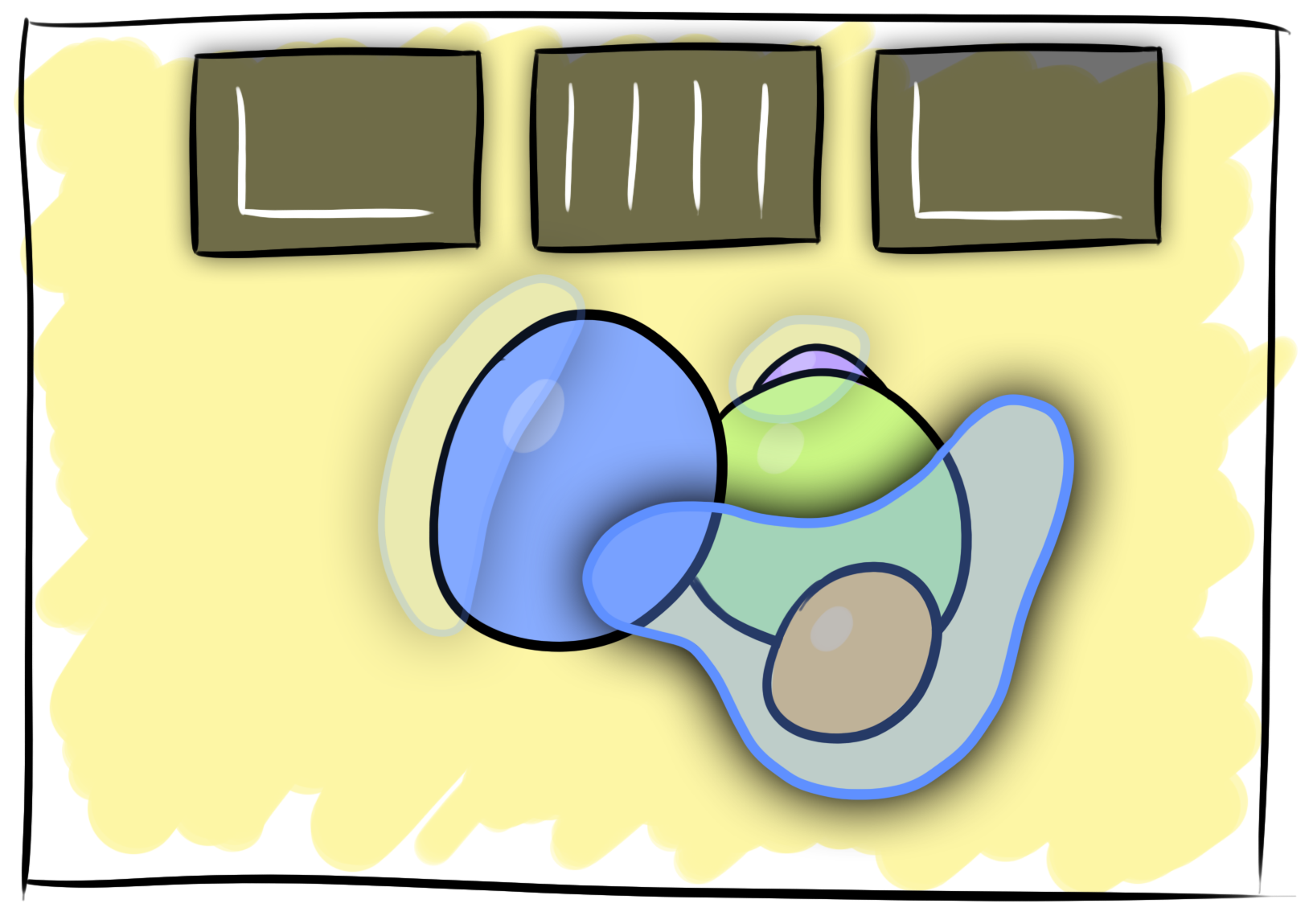 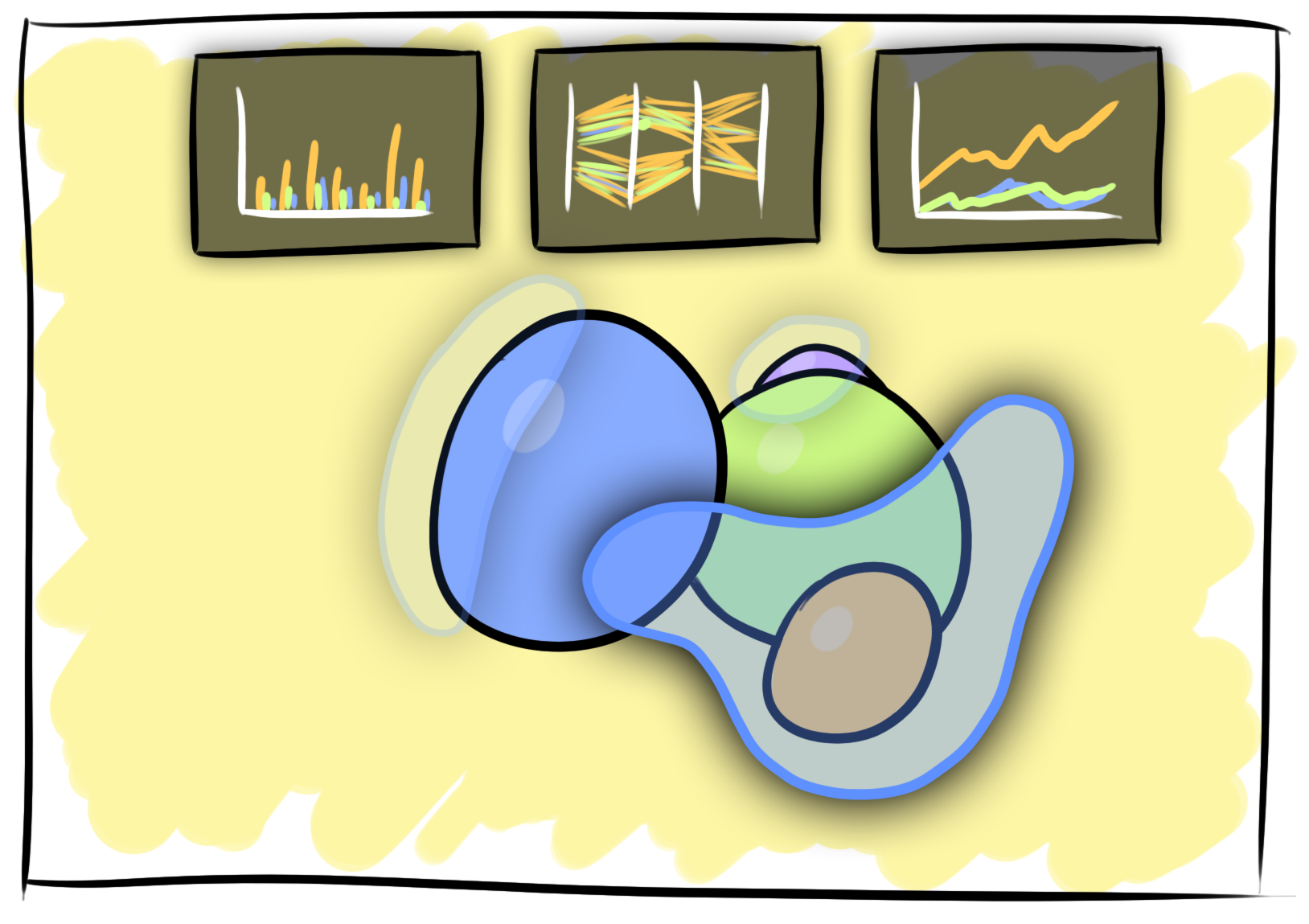 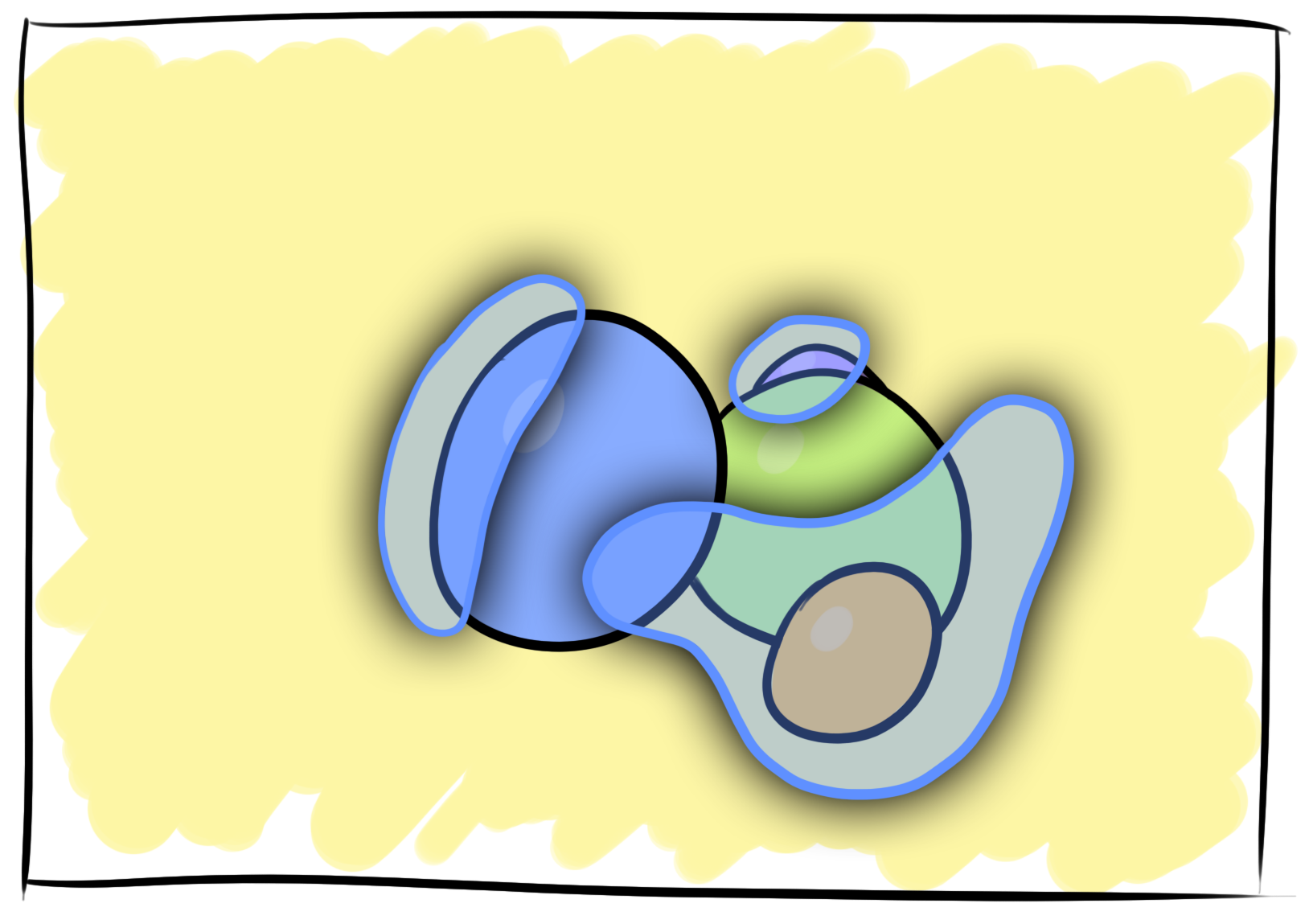 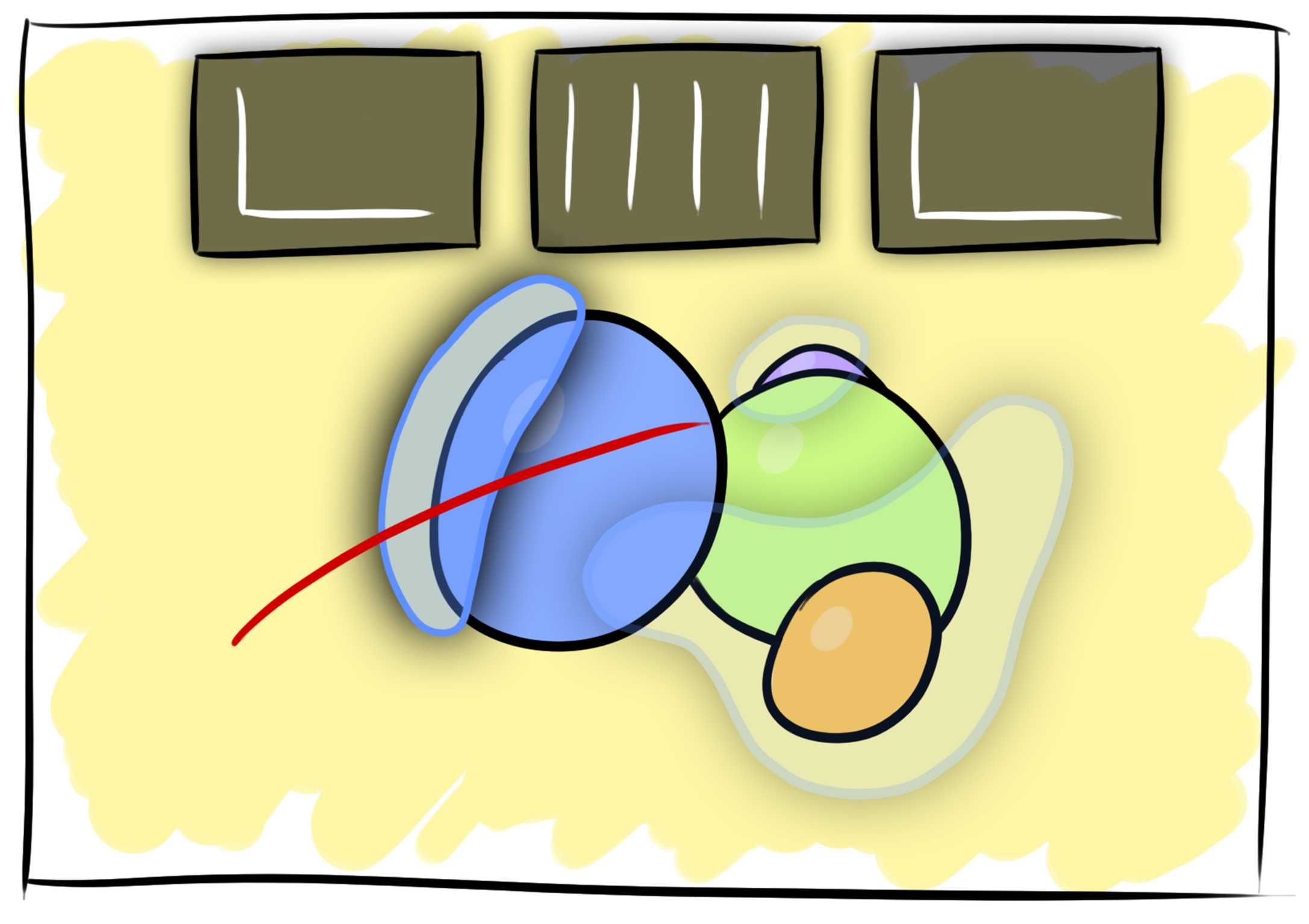 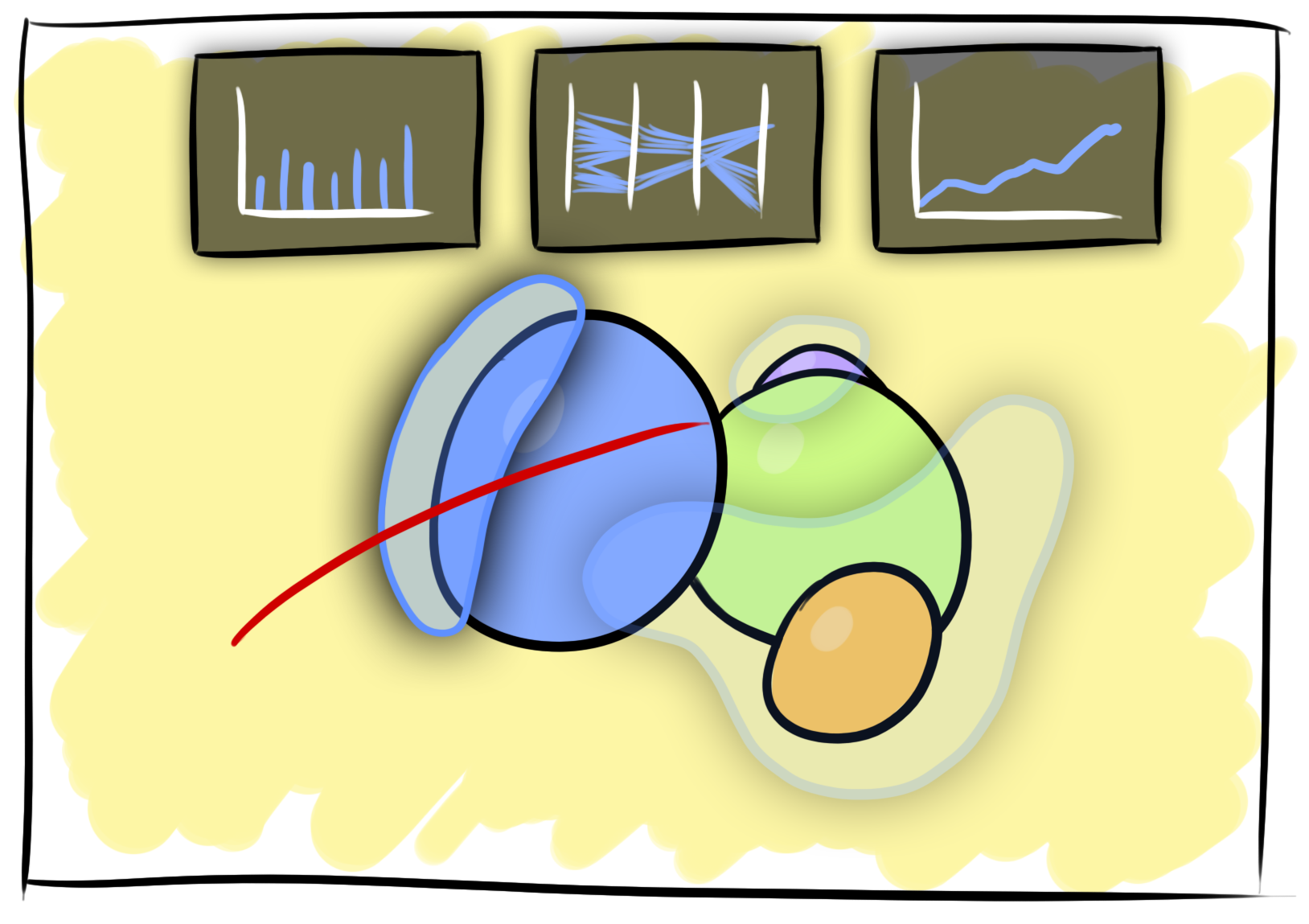 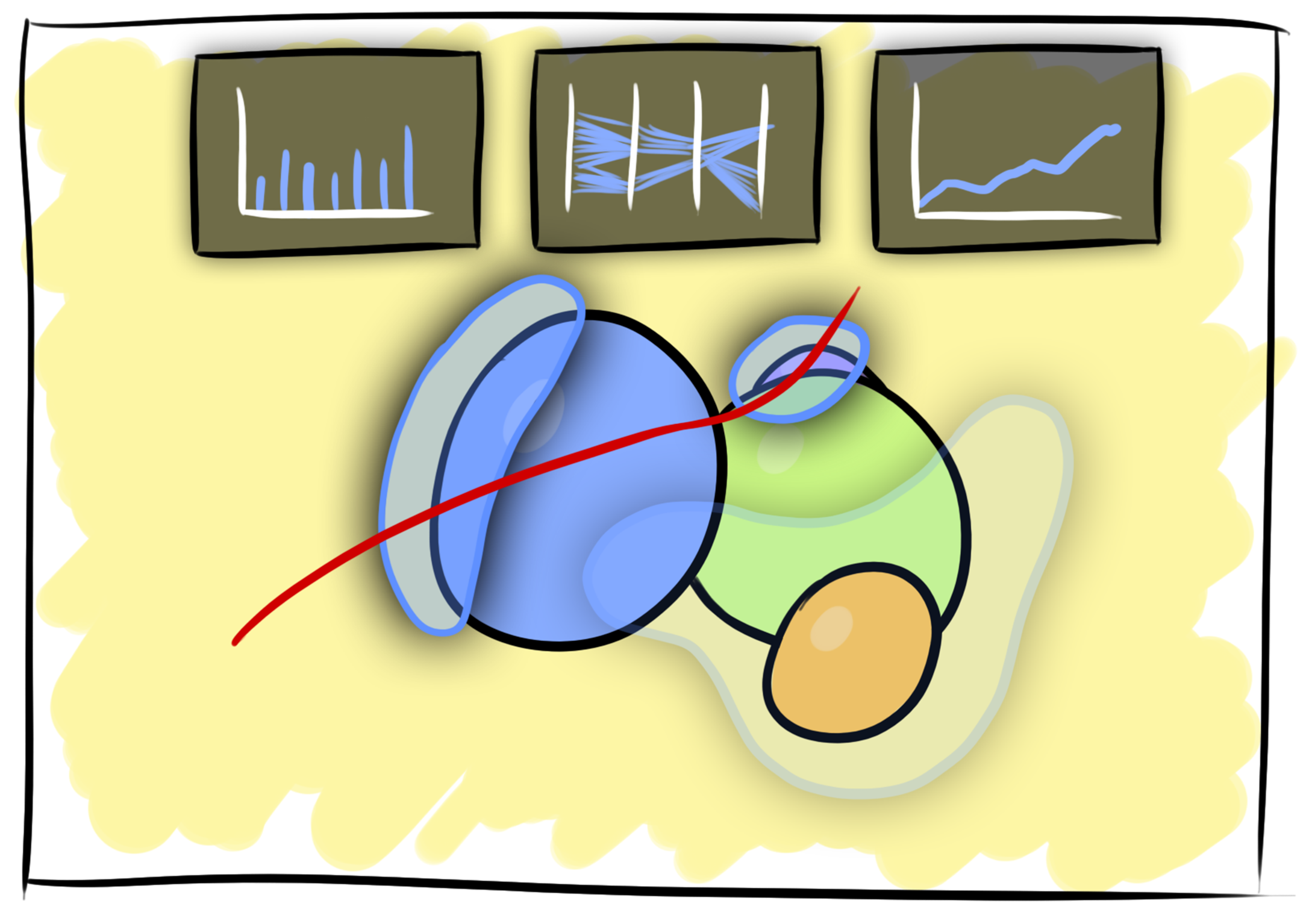 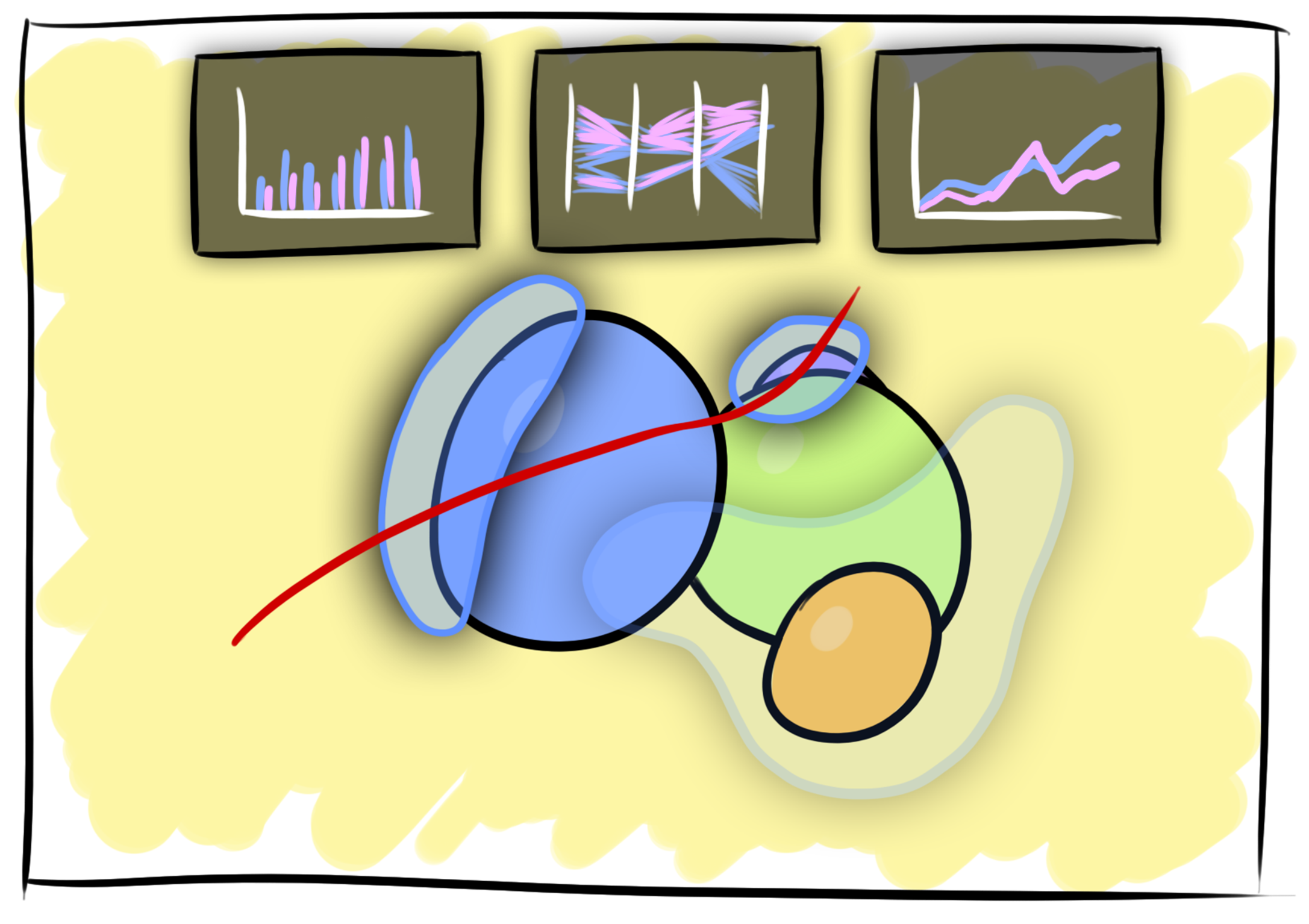 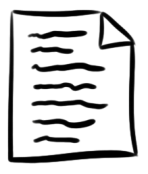 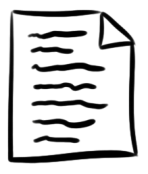 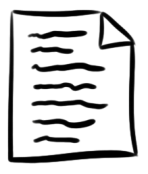 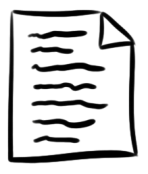 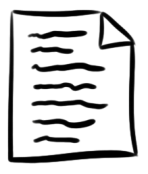 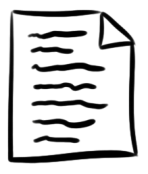 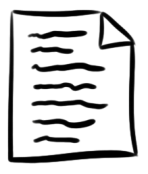 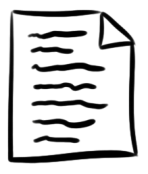 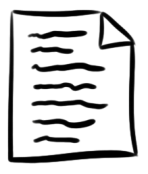 71
Peter Mindek
Gameplay Overview
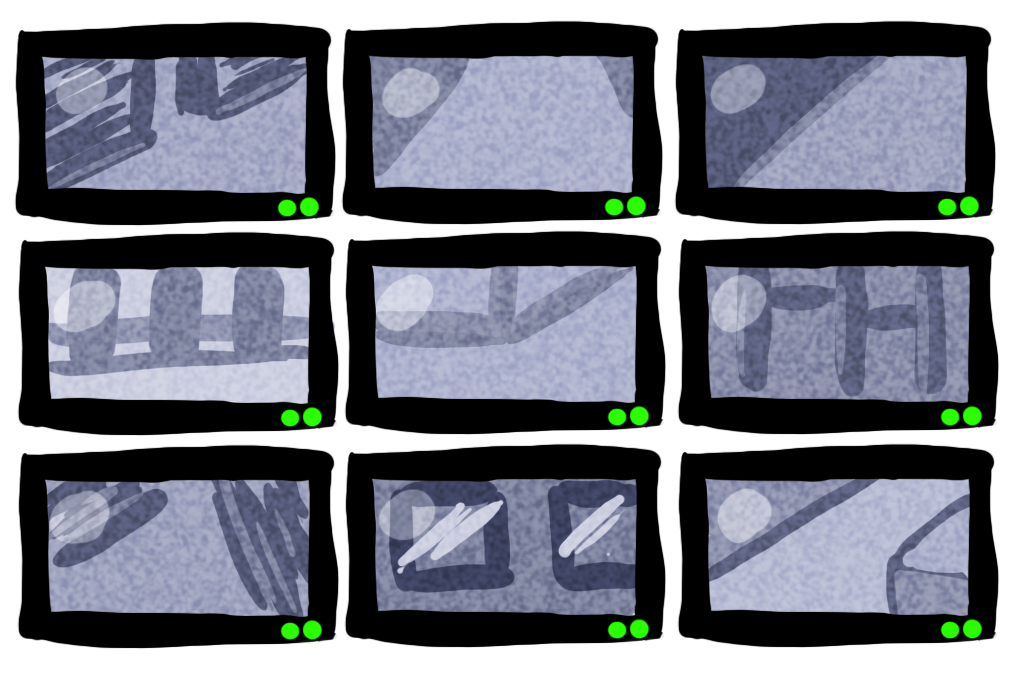 74
Peter Mindek
Gameplay Overview
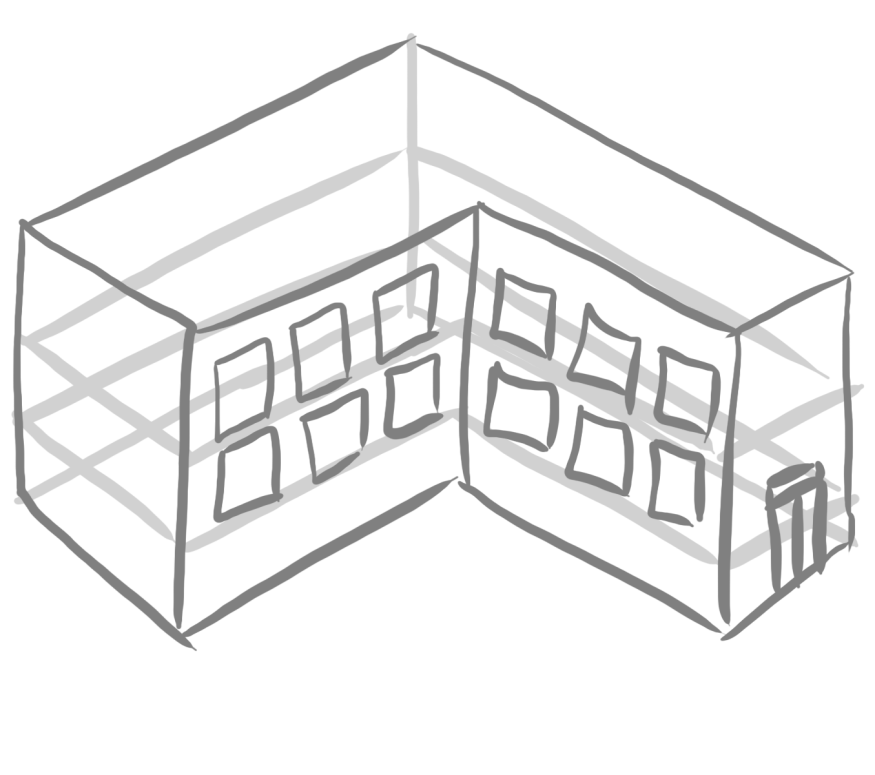 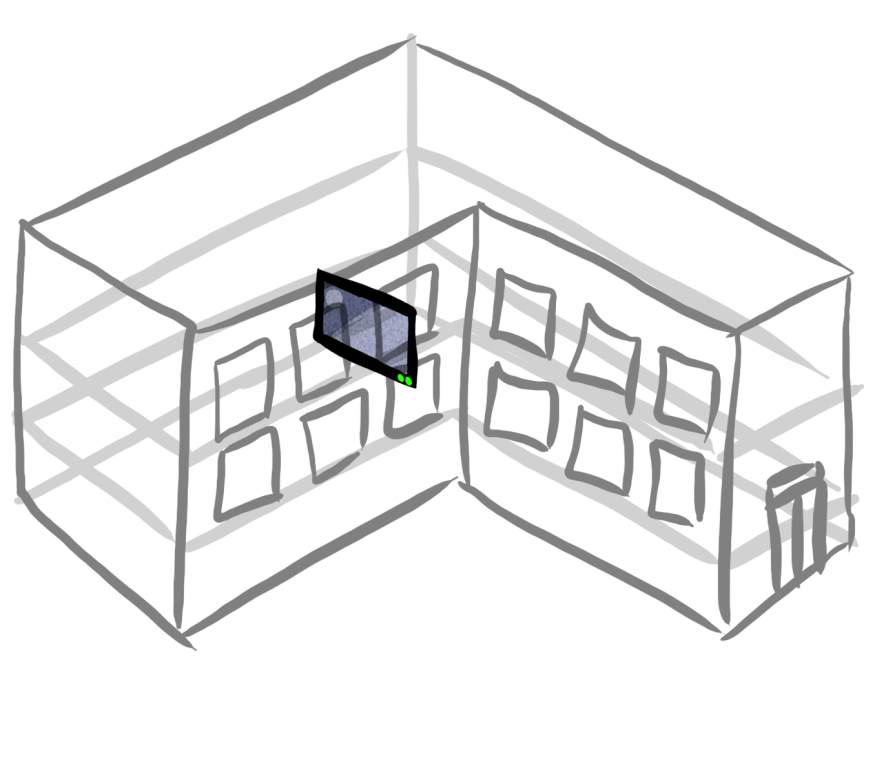 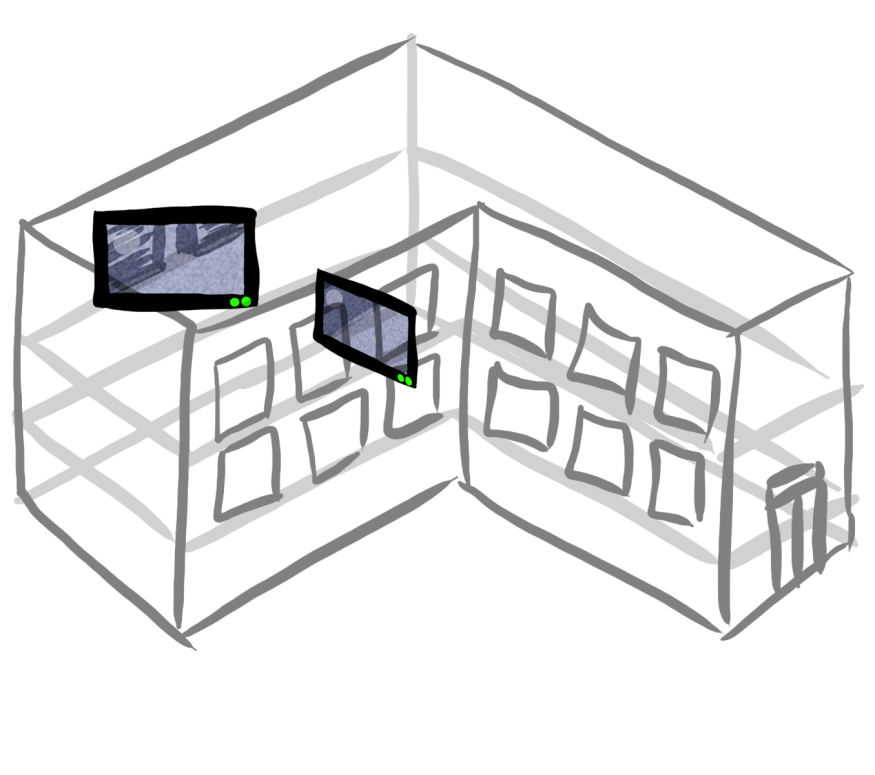 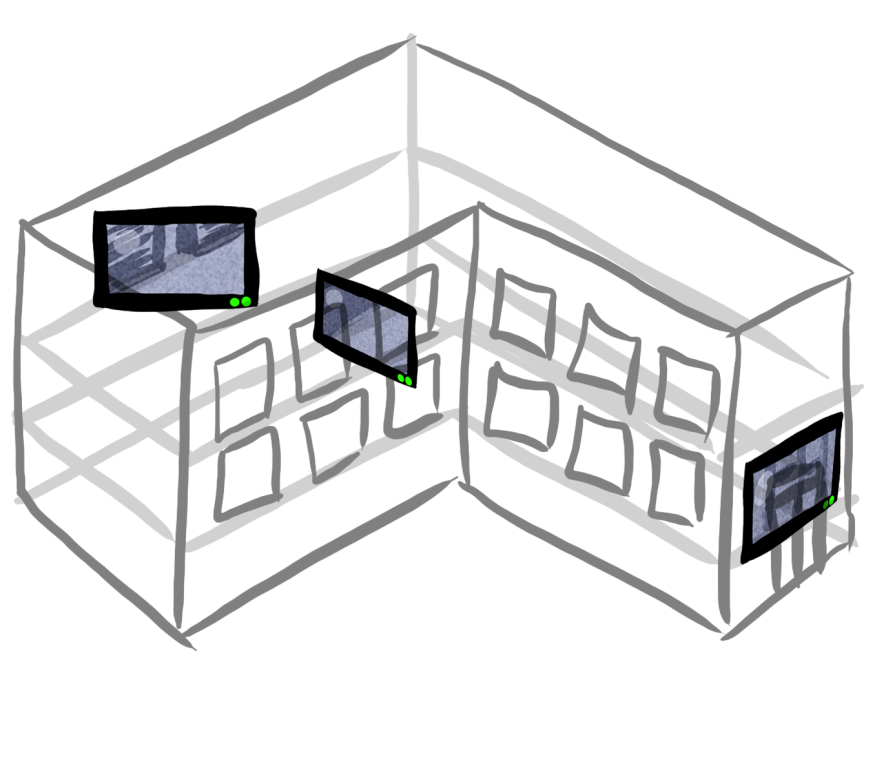 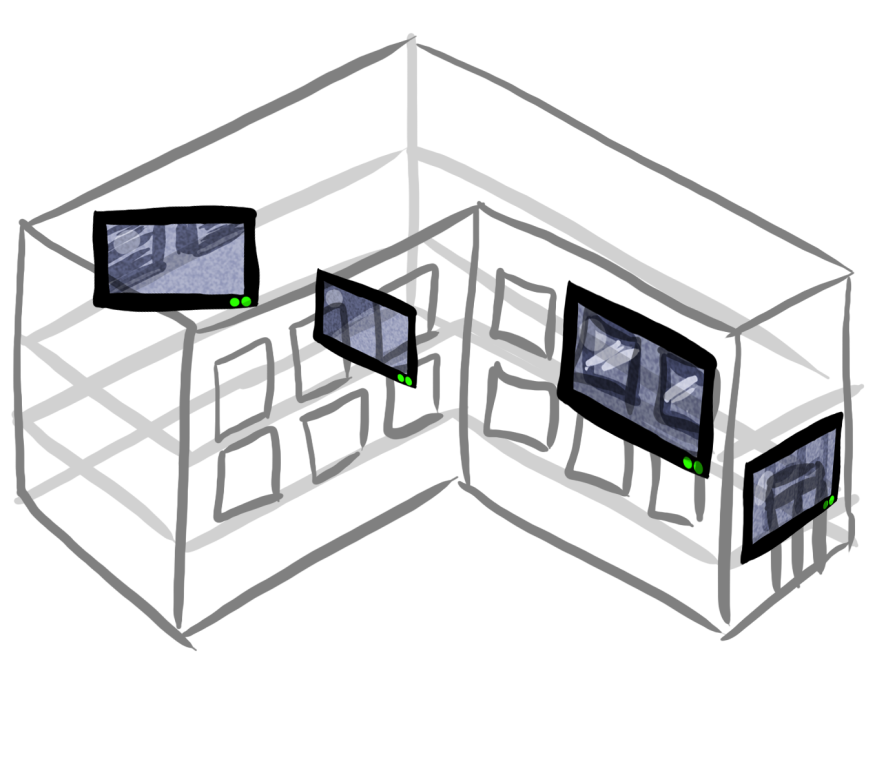 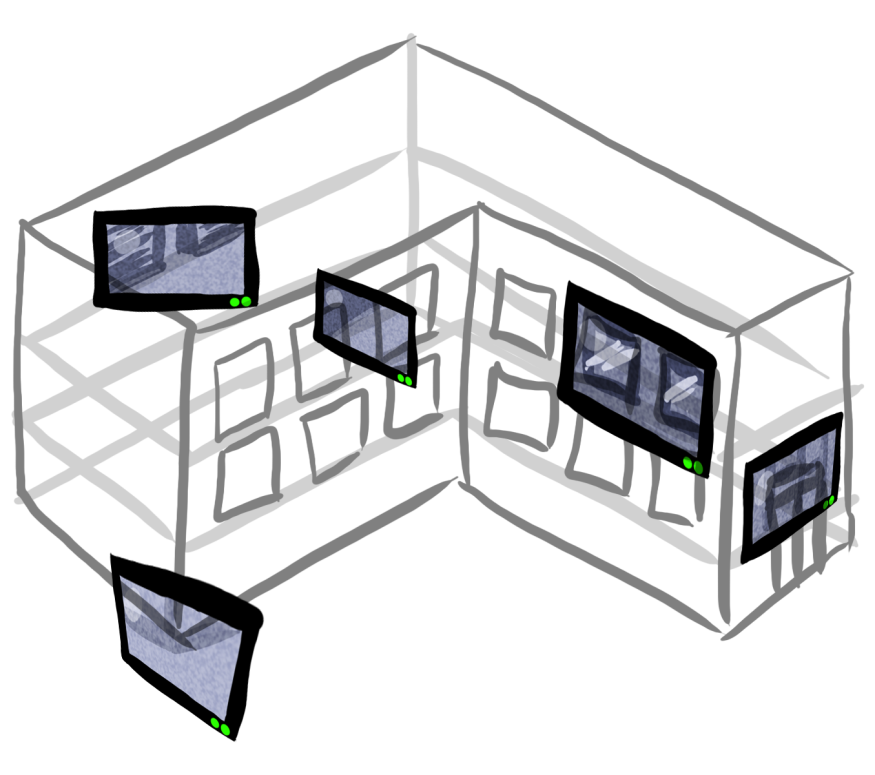 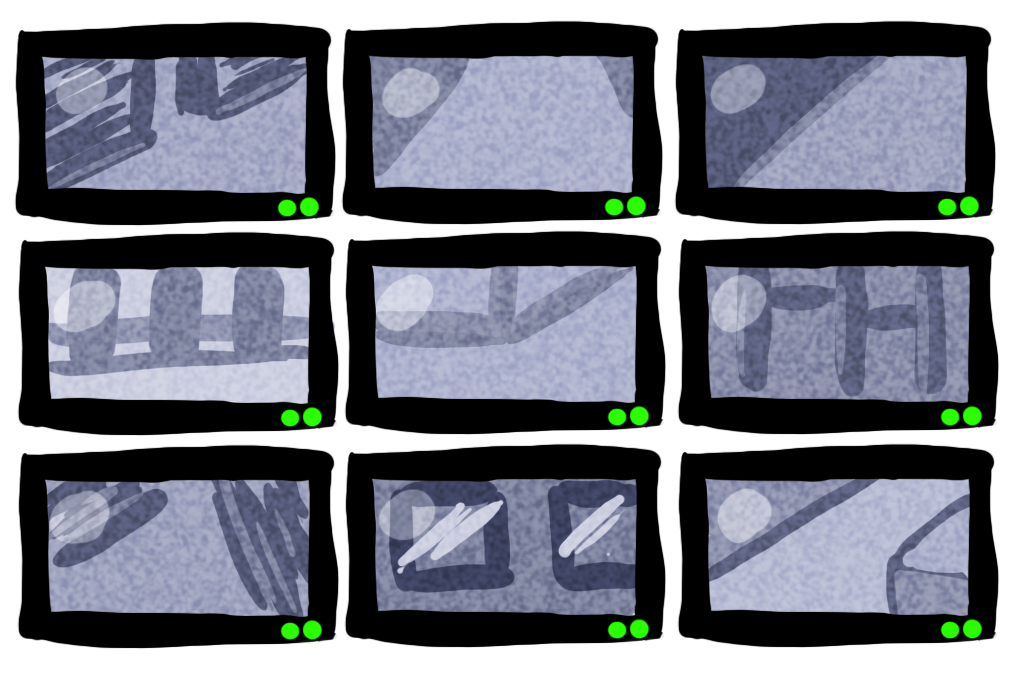 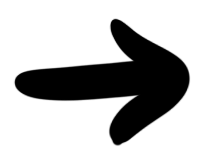 75
Peter Mindek